١٠- ٤
التبادل والتوافيق
الفصل الدراسي الثالث
صباح الخير ياوطني 
صباح المجد والعلياء
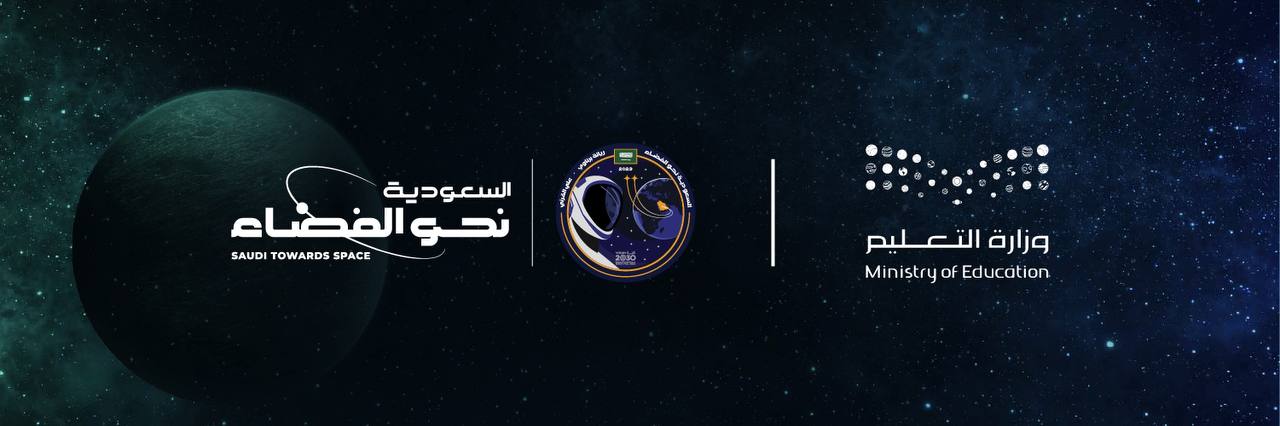 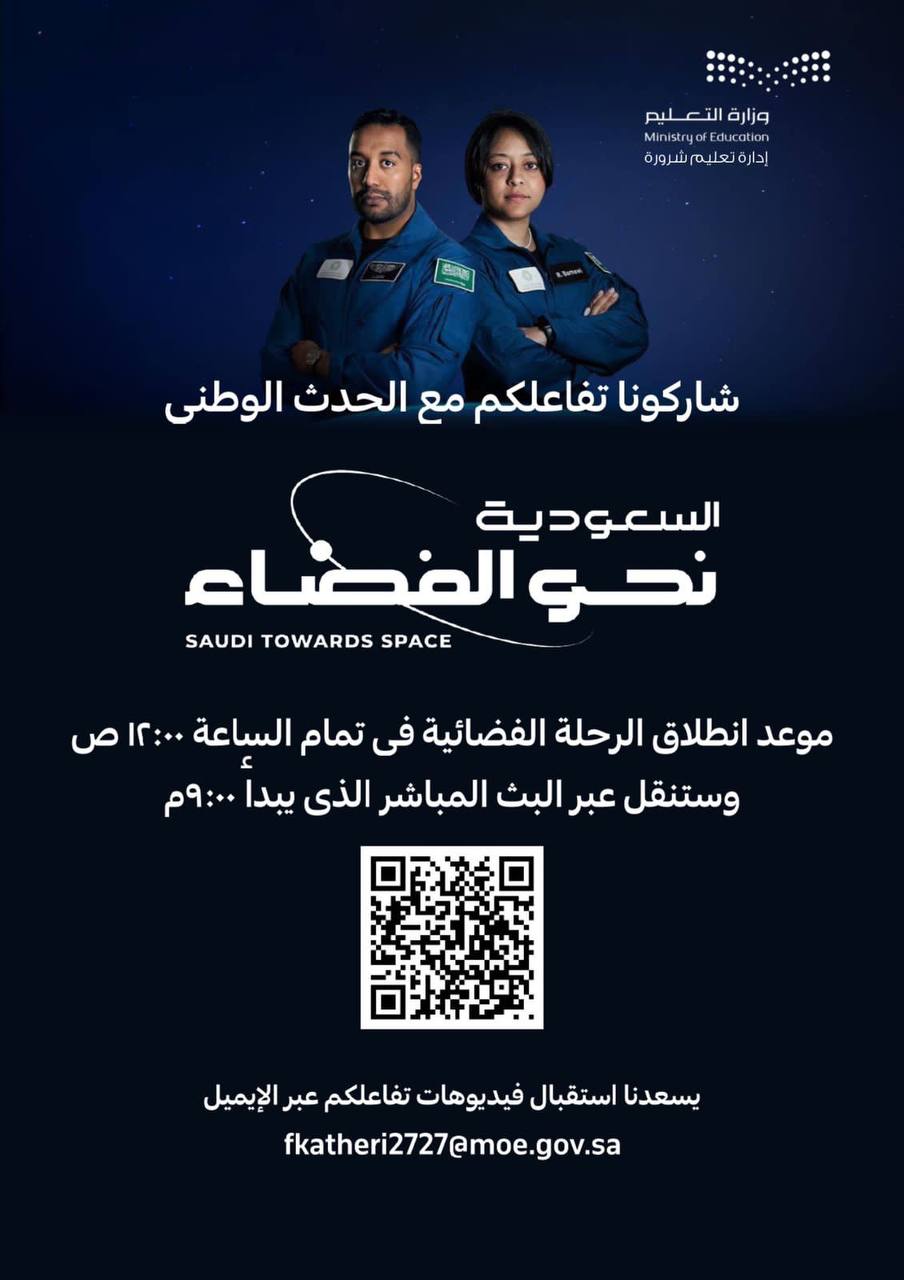 تحليل نتائج الدارسة المسحية
احصائية العينة ومعالم المجتمع
تصميم دراسة مسحية
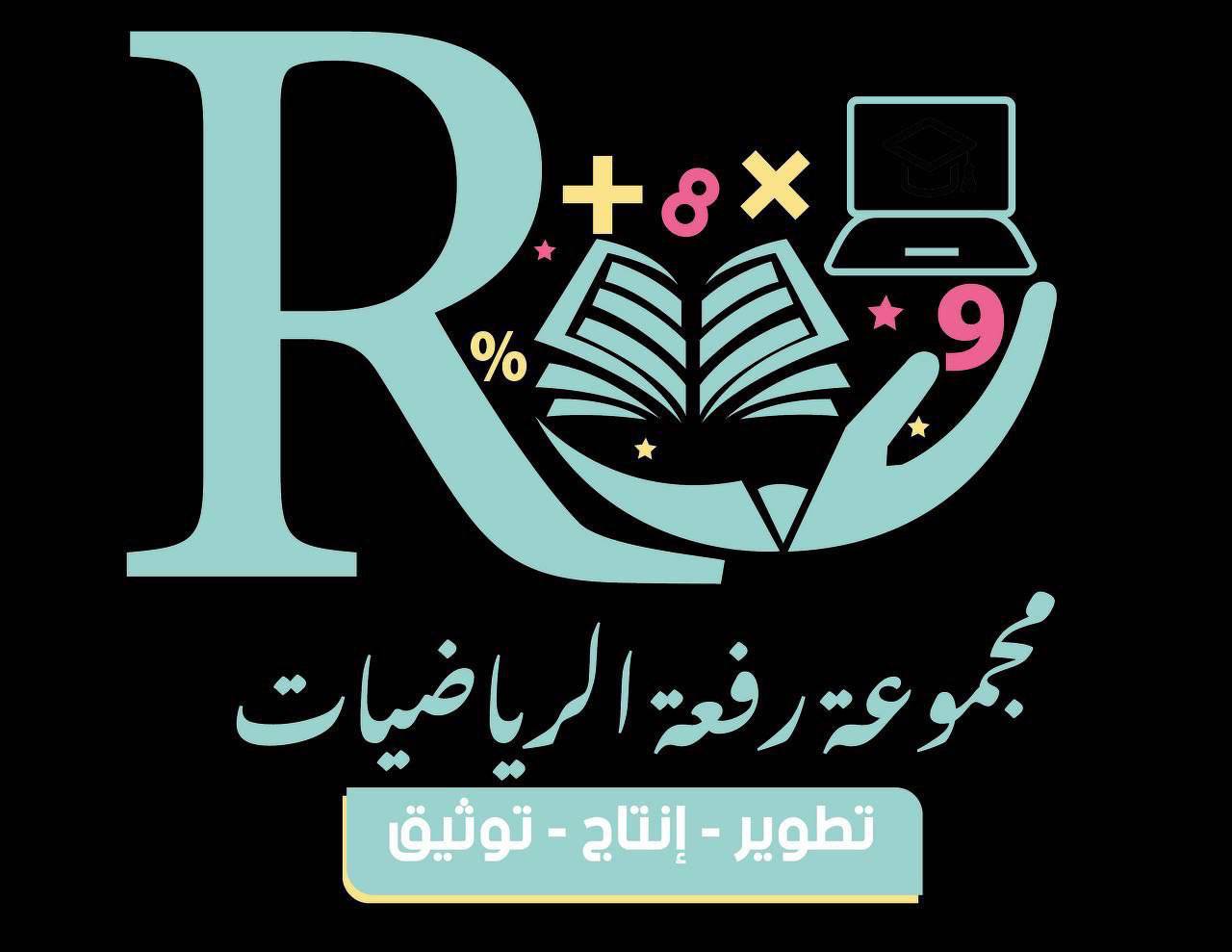 hasnaa-2
شريط الذكريات
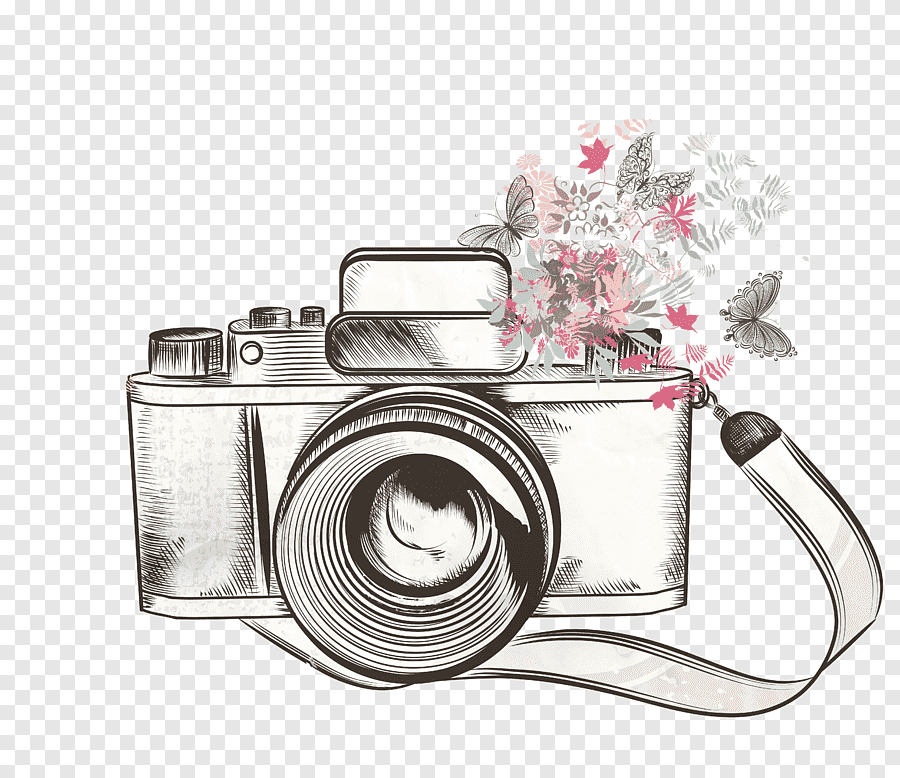 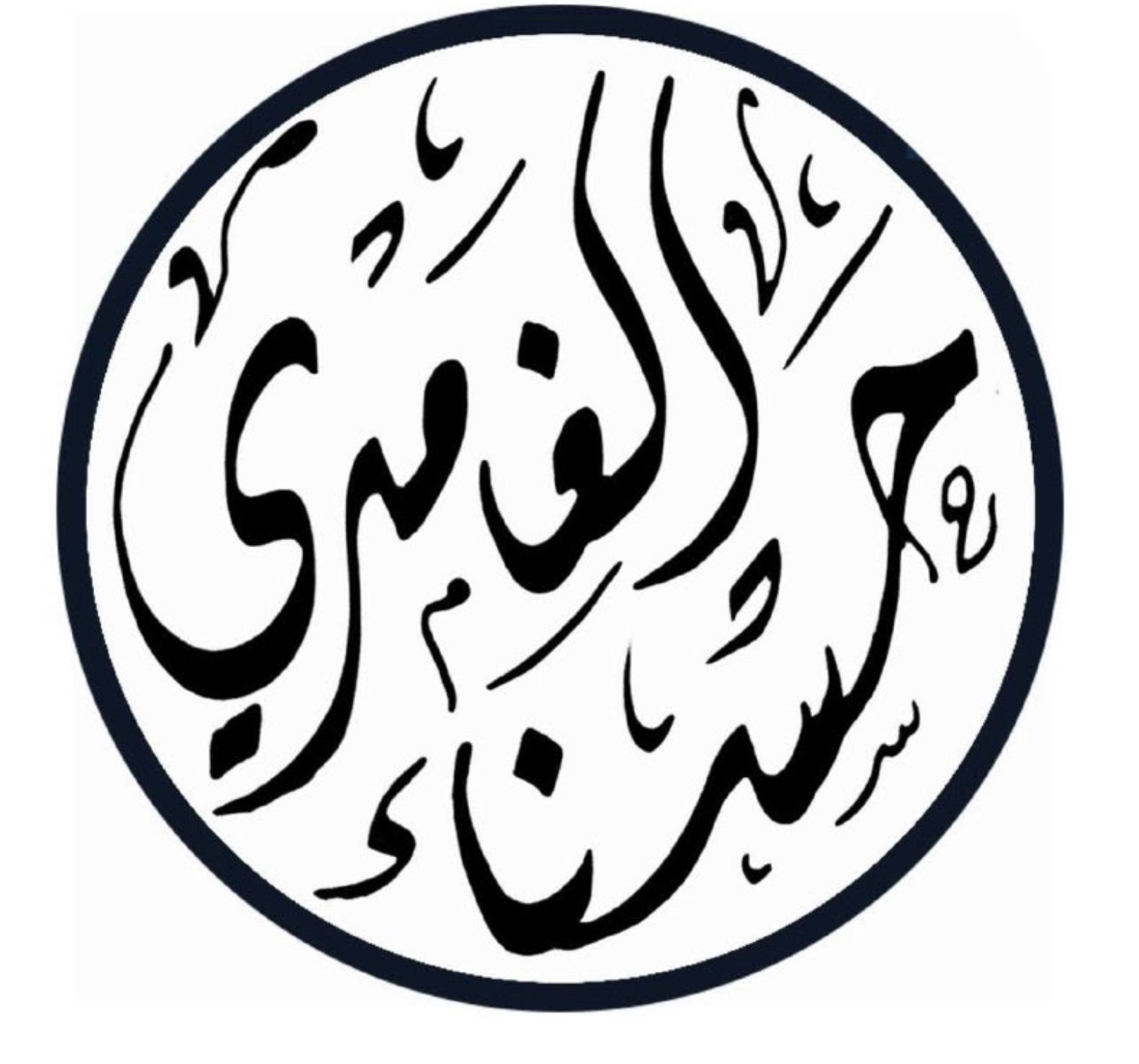 ضع علامة صح او خطا
نوع العينة غير متحيزة
١
عندما توجد اعداد متكررة في البيانات فان افضل مقياس من مقاييس النزعة المركزية هو المنوال
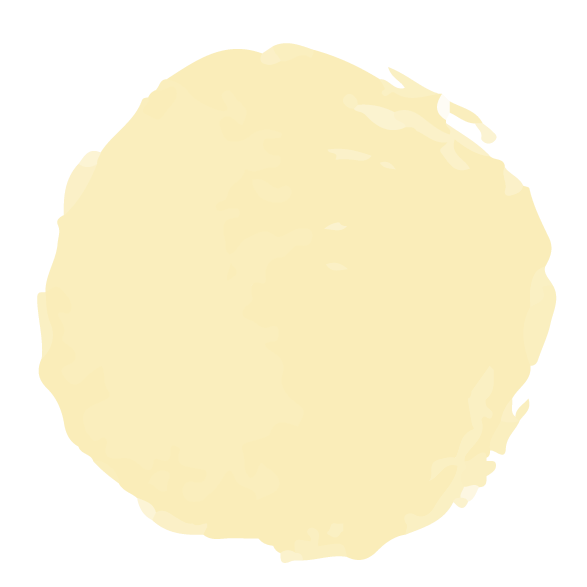 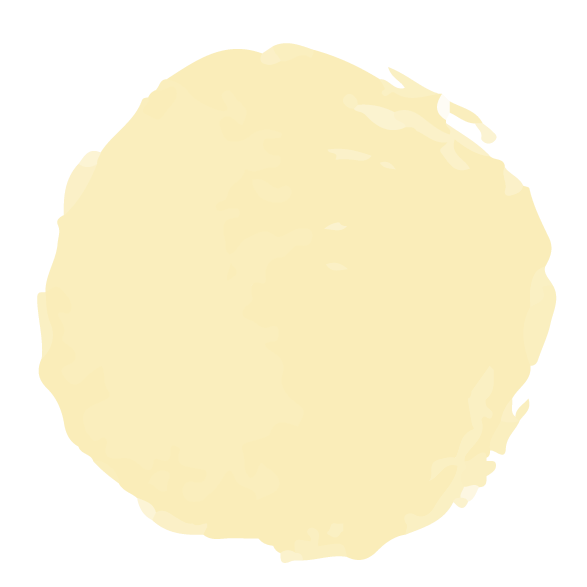 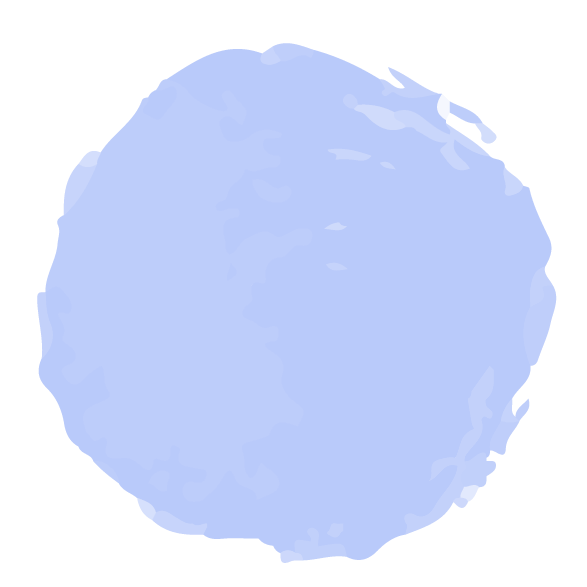 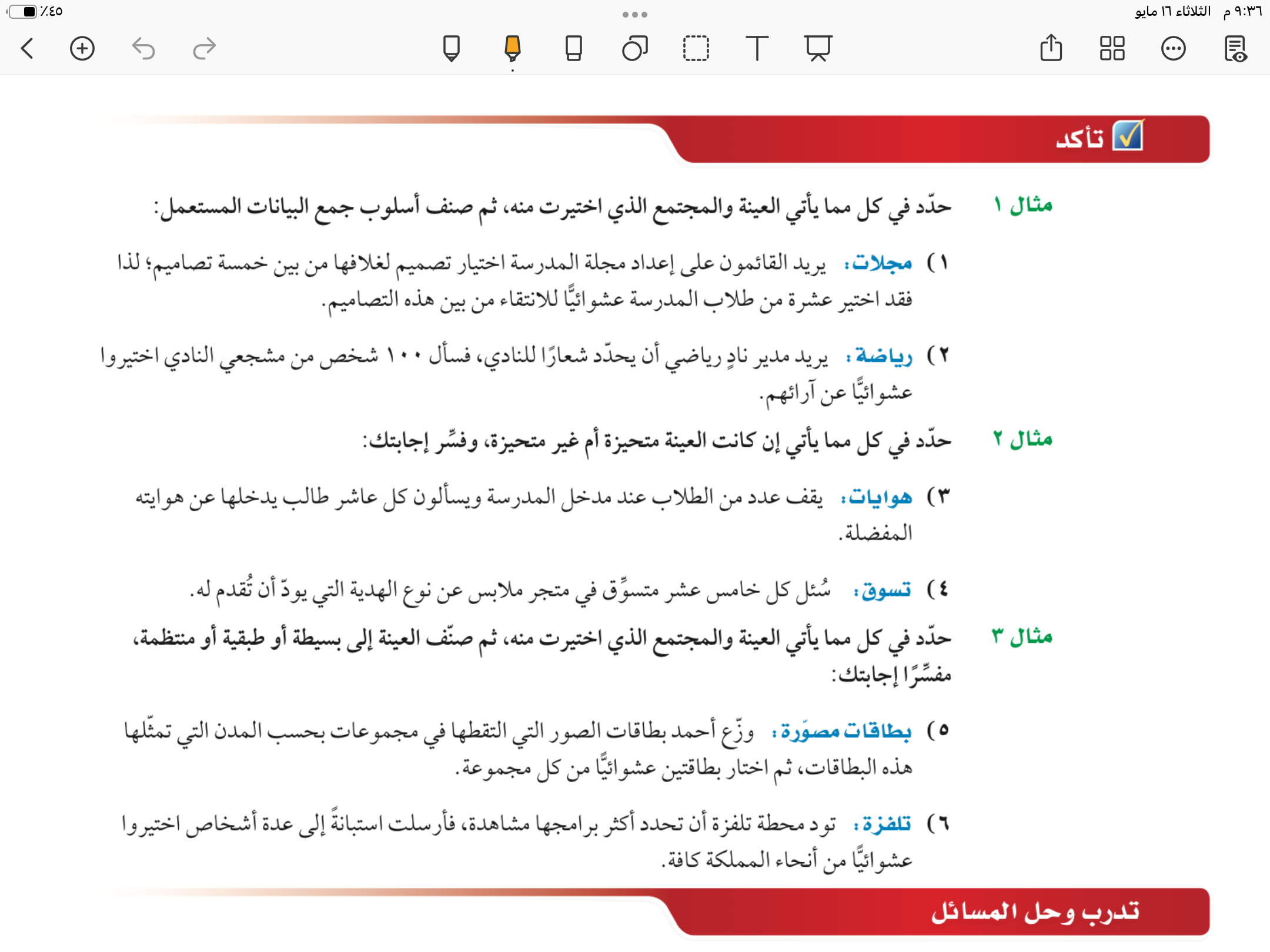 ٢
المثلثات المجاورة غير متشابهة
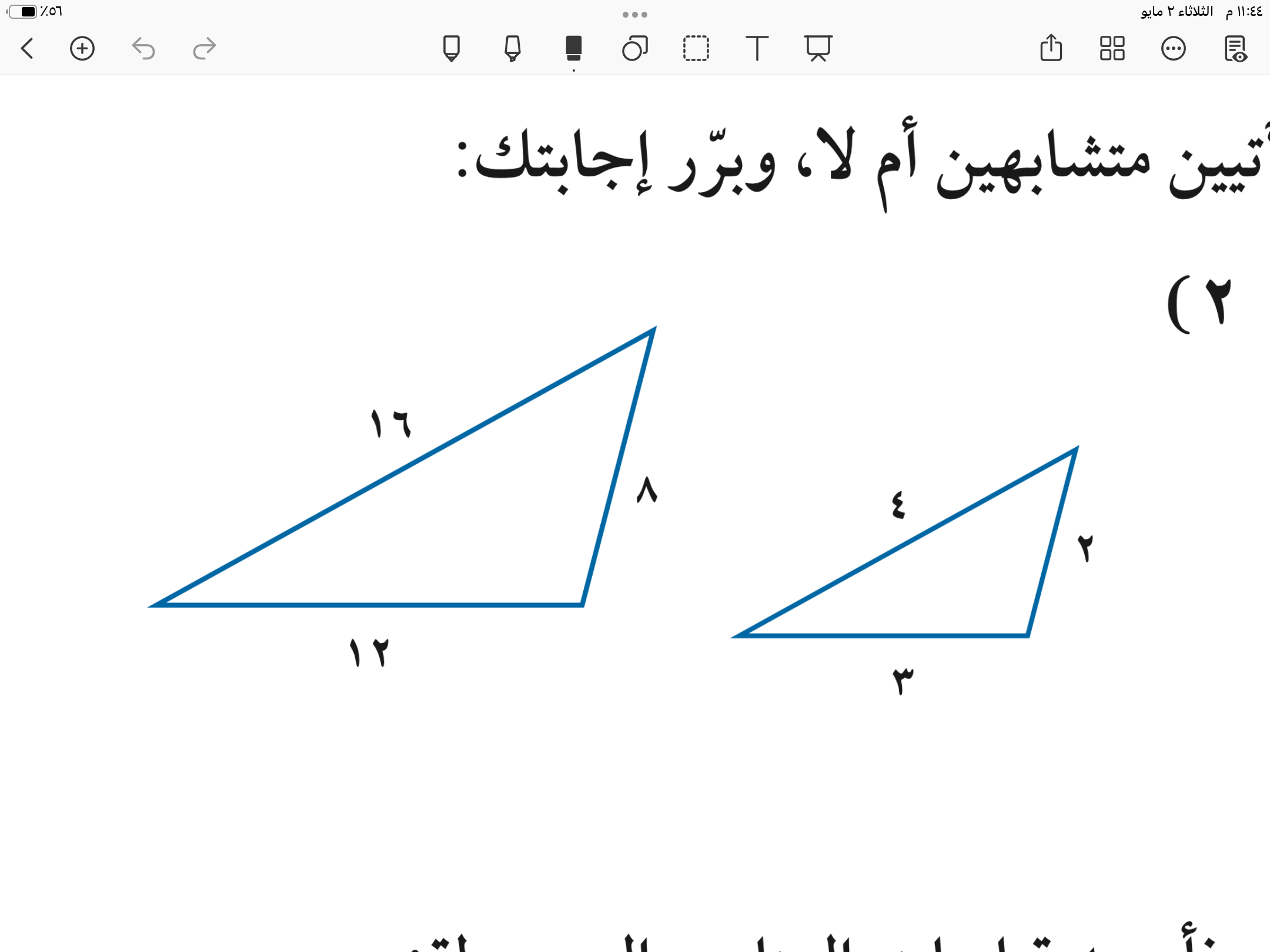 ٣
التاريخ
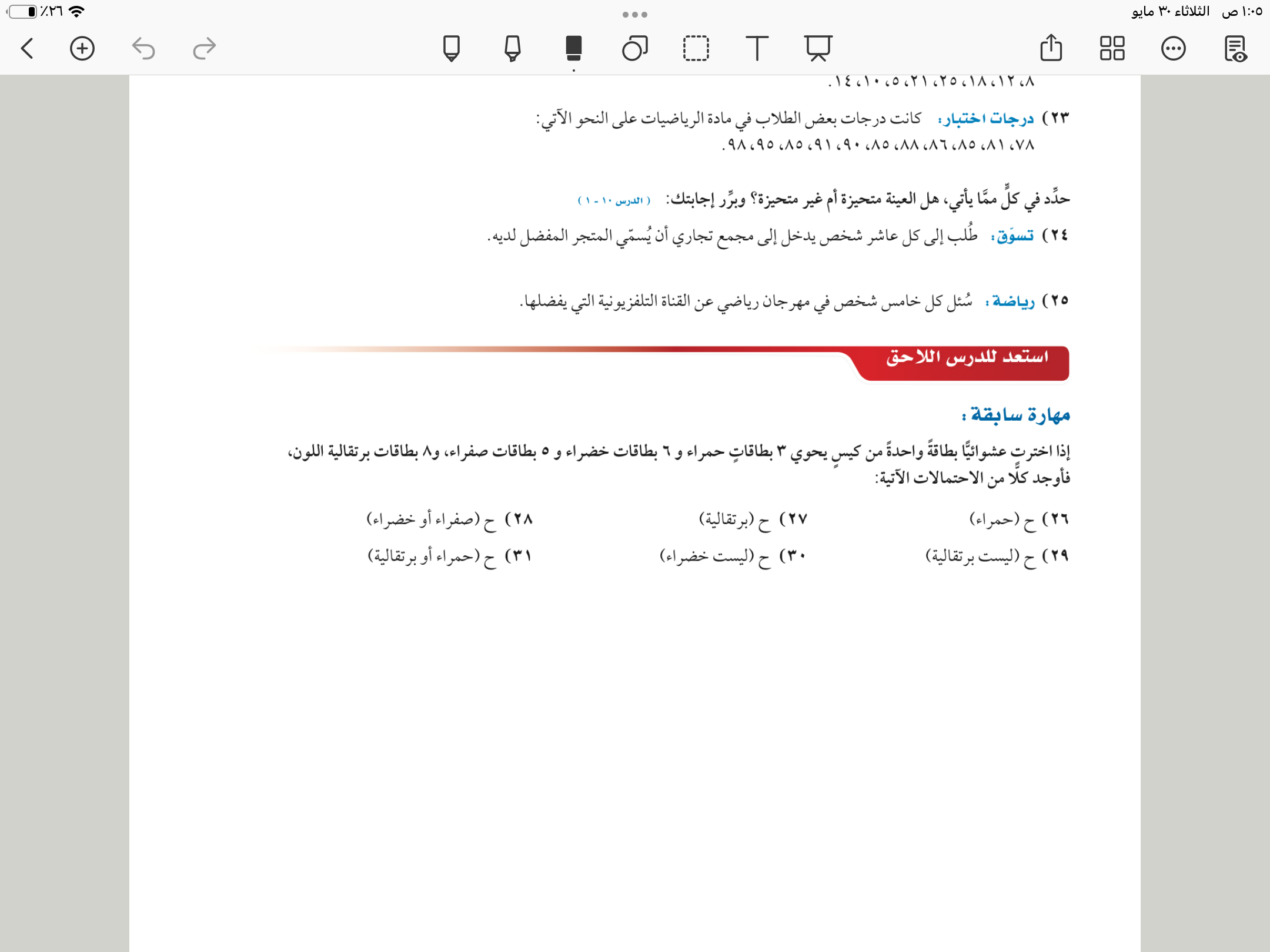 الحصة
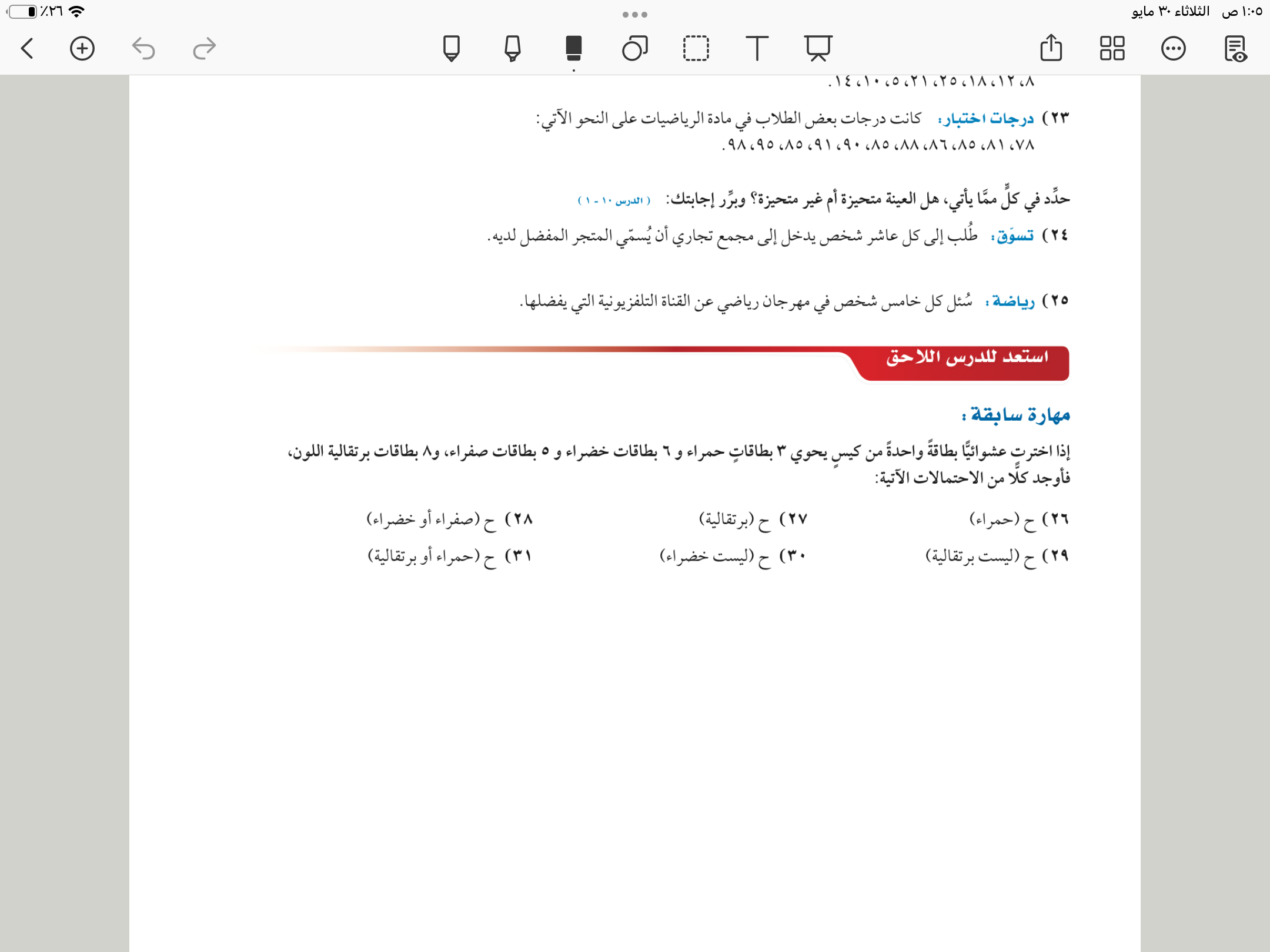 استراتيجية التصفح
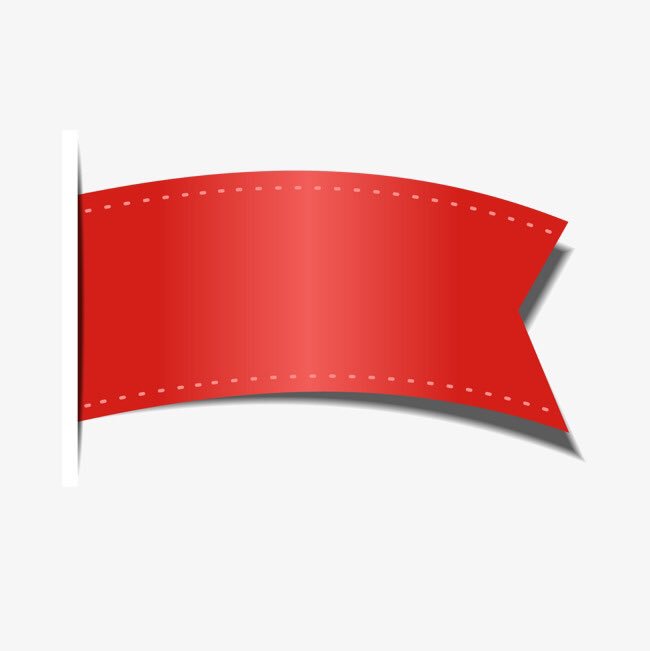 صفحة
١١٠
التباديل
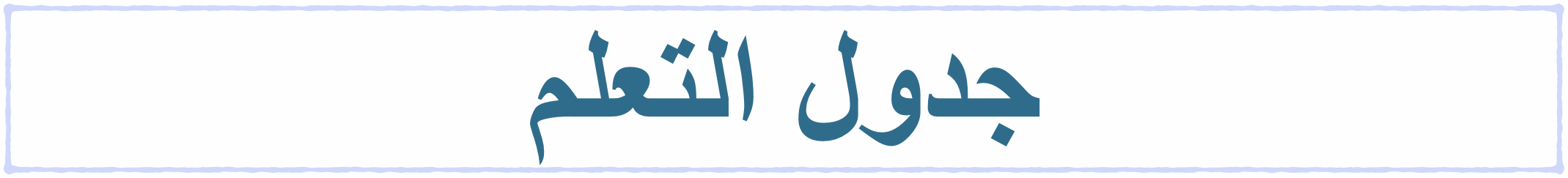 ماذاسنتعلم
ماذا نعرف
ماذا تعلمنا
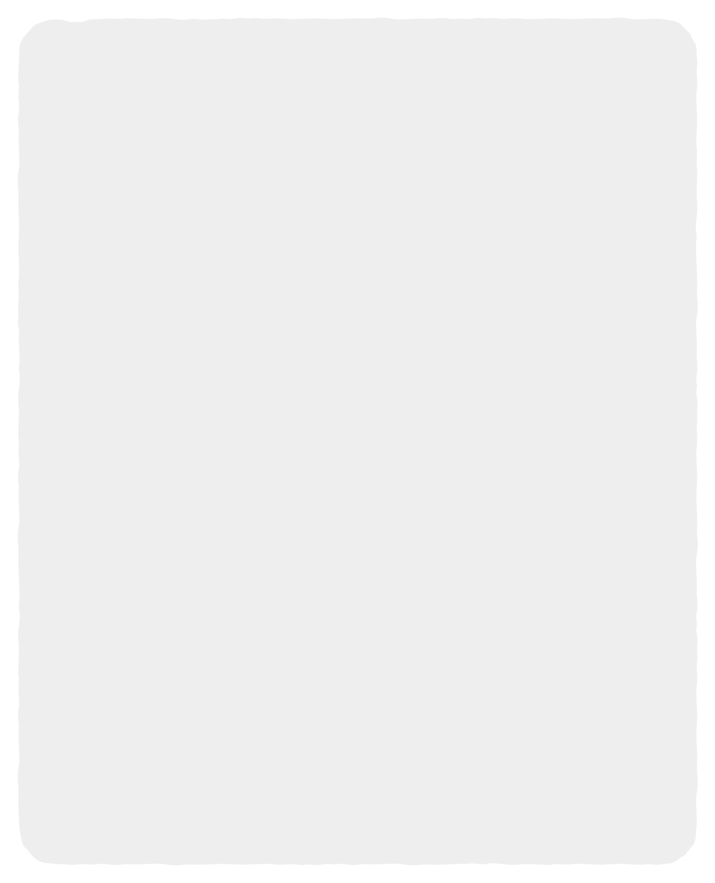 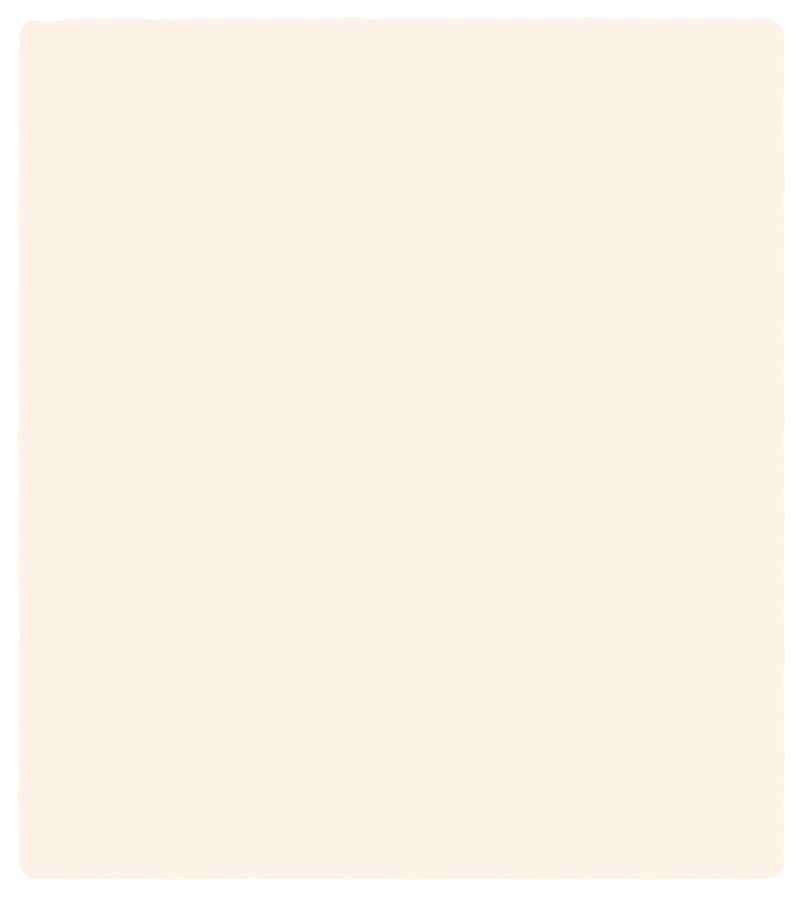 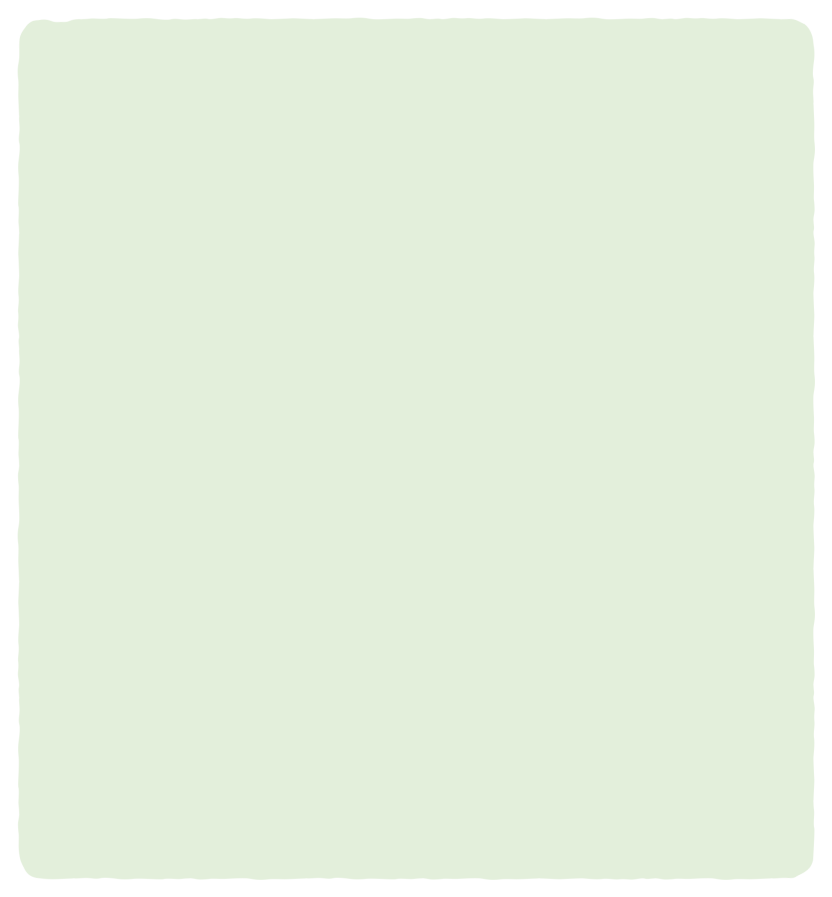 مبدأ العد الاساسي
المفردات
فضاء العينة 
التباديل 
المضروب 
التوافيق
🎯 استعمال التباديل 

🎯 استعمال التوافيق
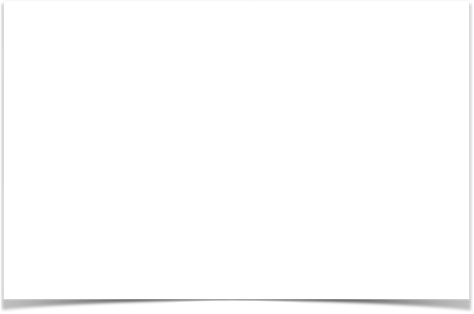 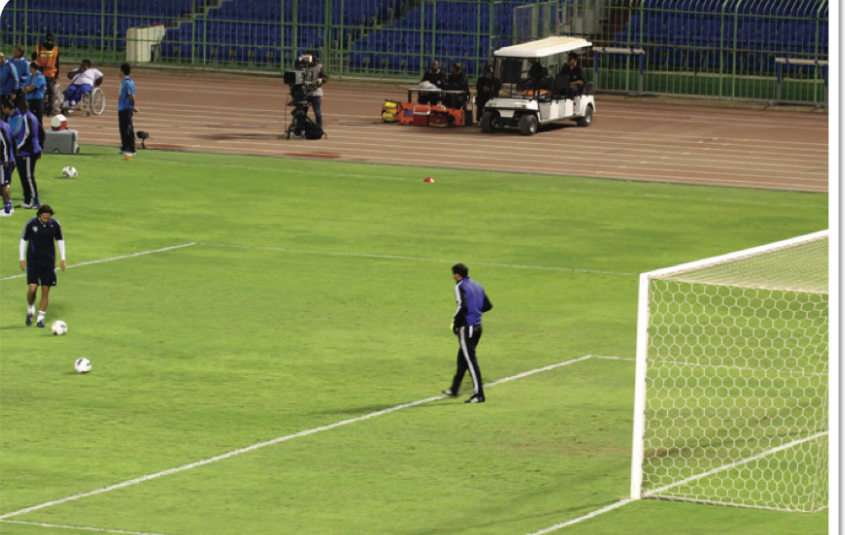 ١١٠
لماذا ؟
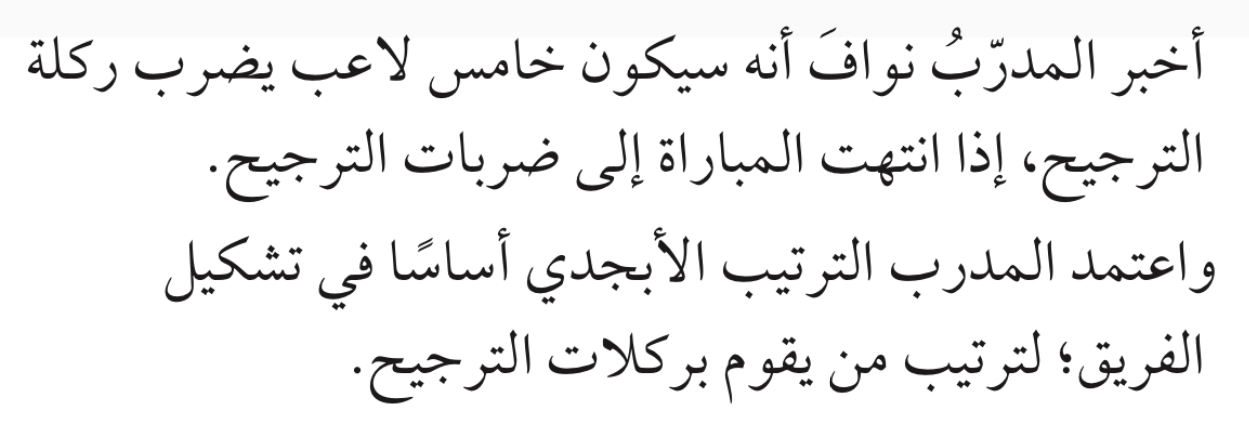 فضاء العينة 
التباديل 
المضروب 
التوافيق
▪️هل يمكن ان يكتب اسم اللاعب مرتين في تسلسل الذين يضربون ركلات الترجيح؟
لا
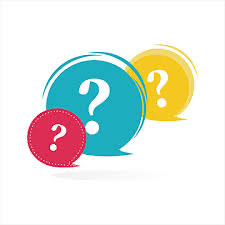 ▪️عندما يختار المدرب مجموعة من اللاعبين للعب في مبارة معينة فهل يكون ترتيب اختيارهم مهما ؟
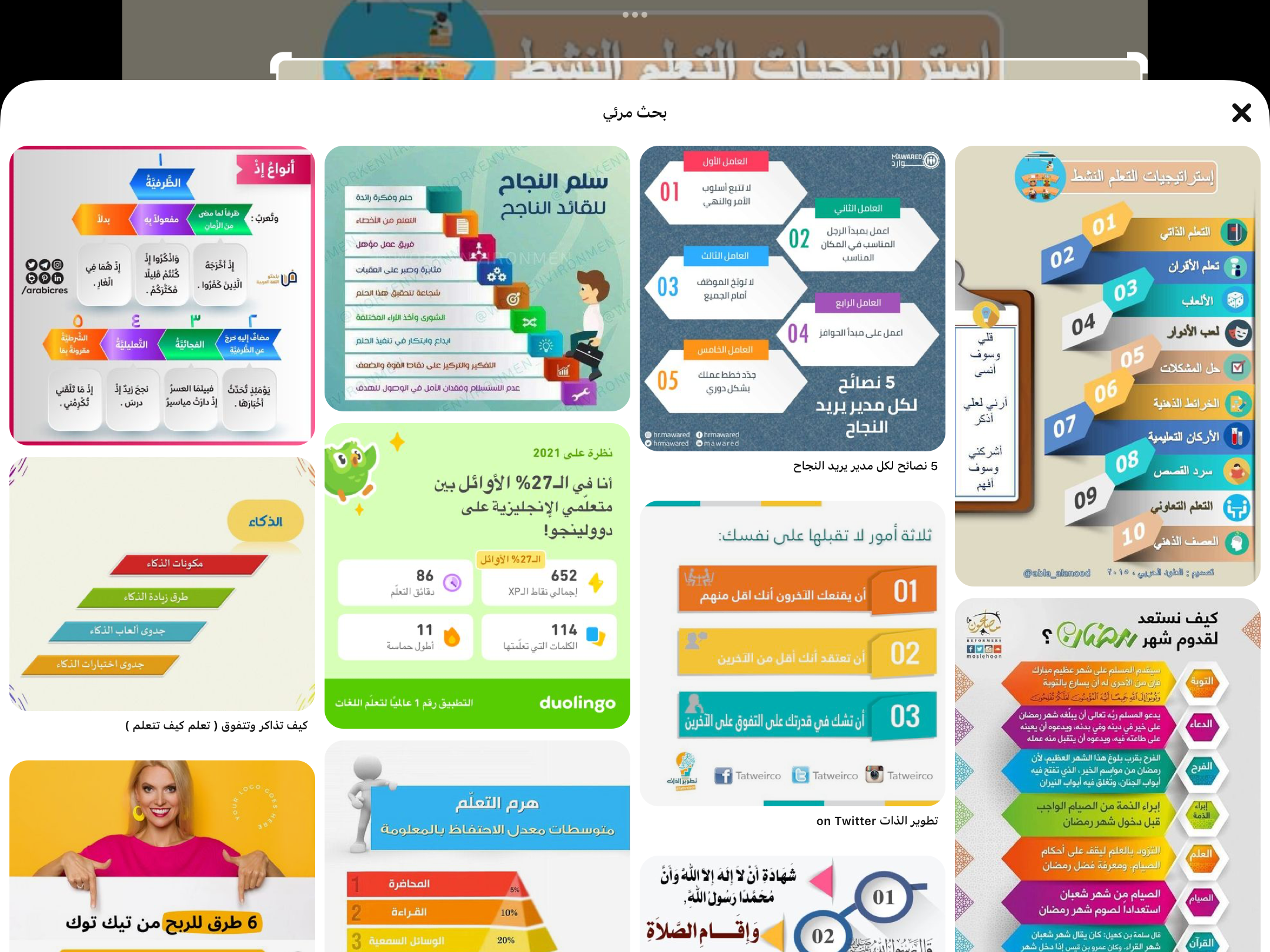 لا
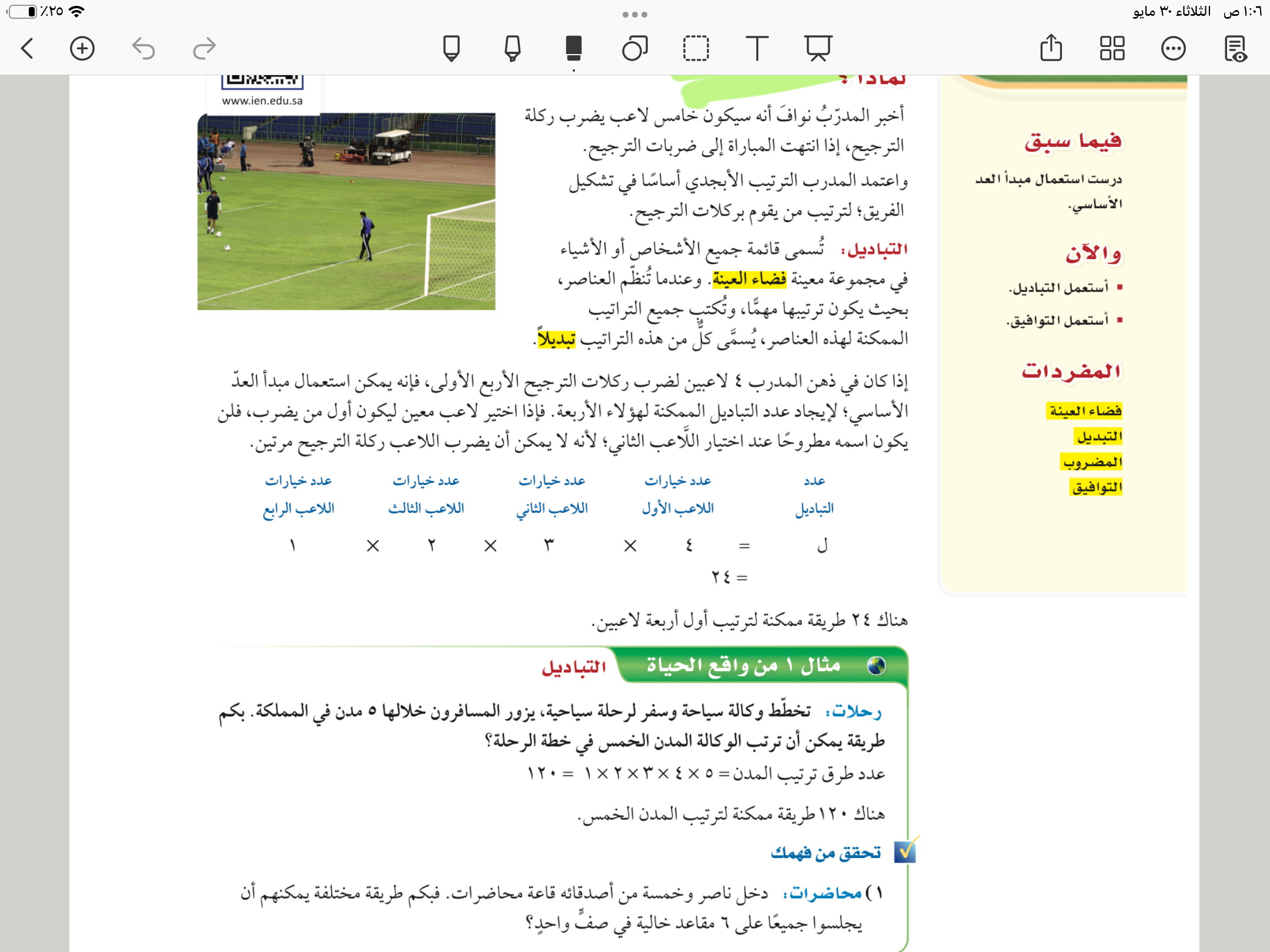 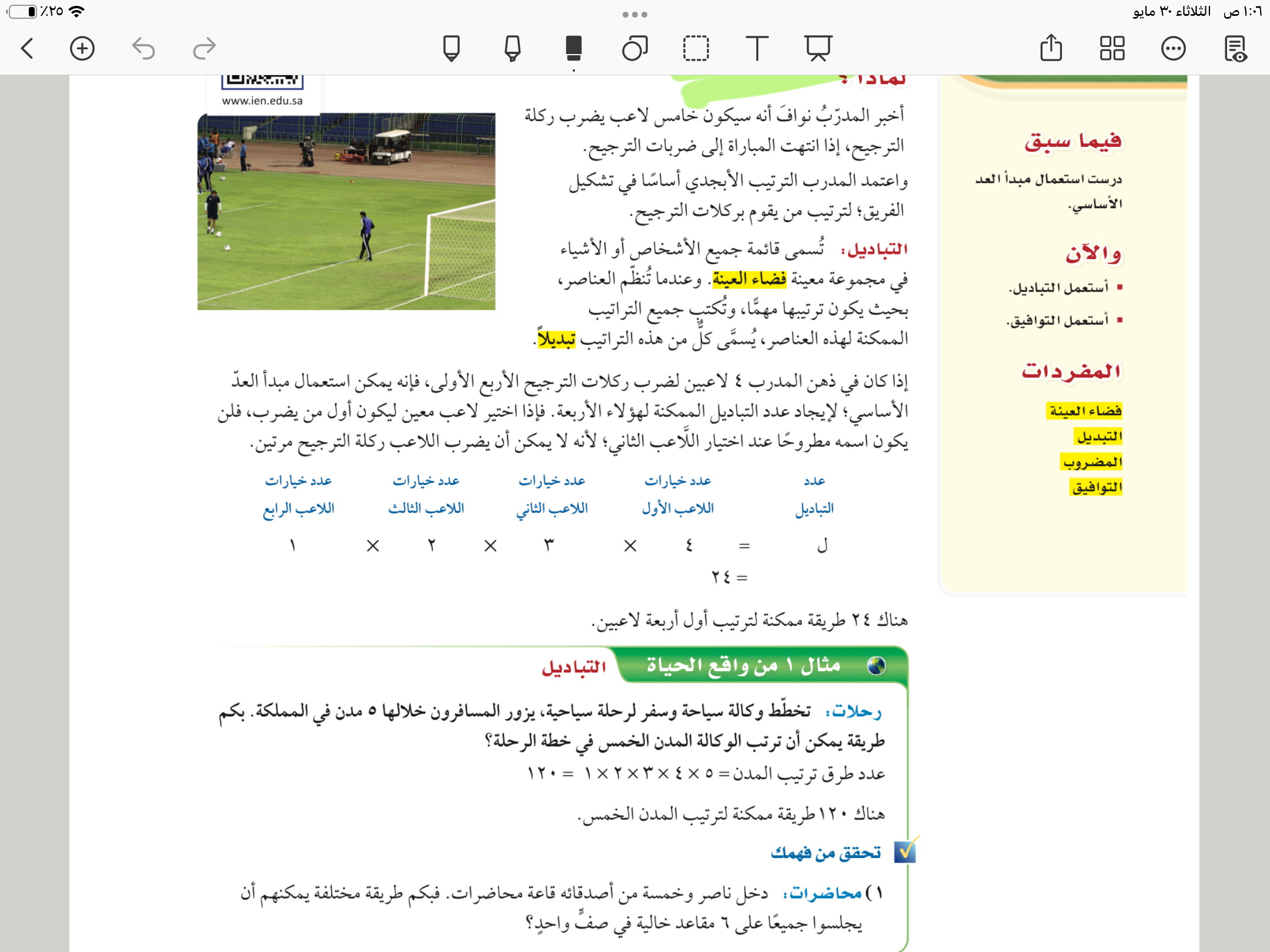 مثال
١١٠
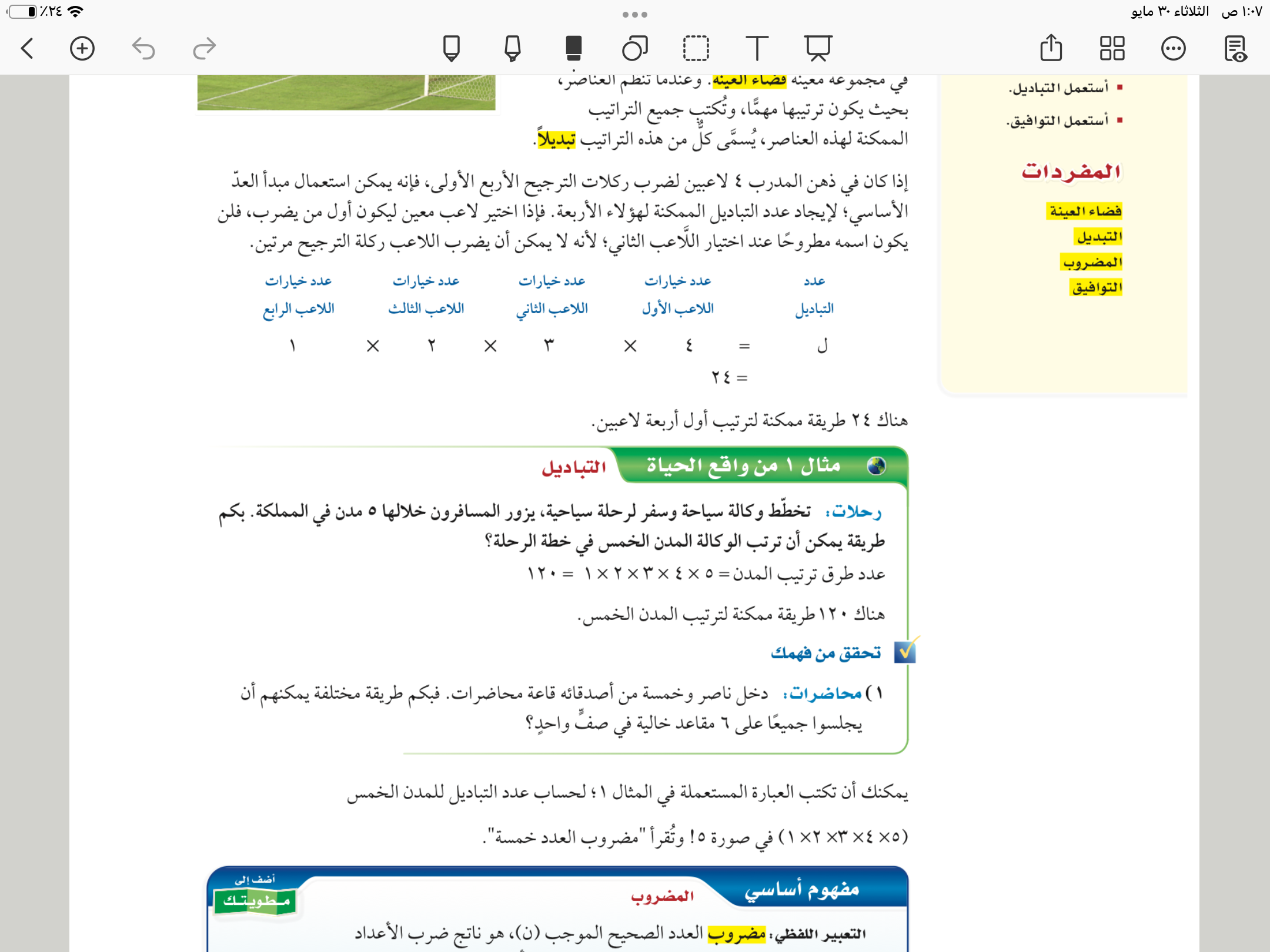 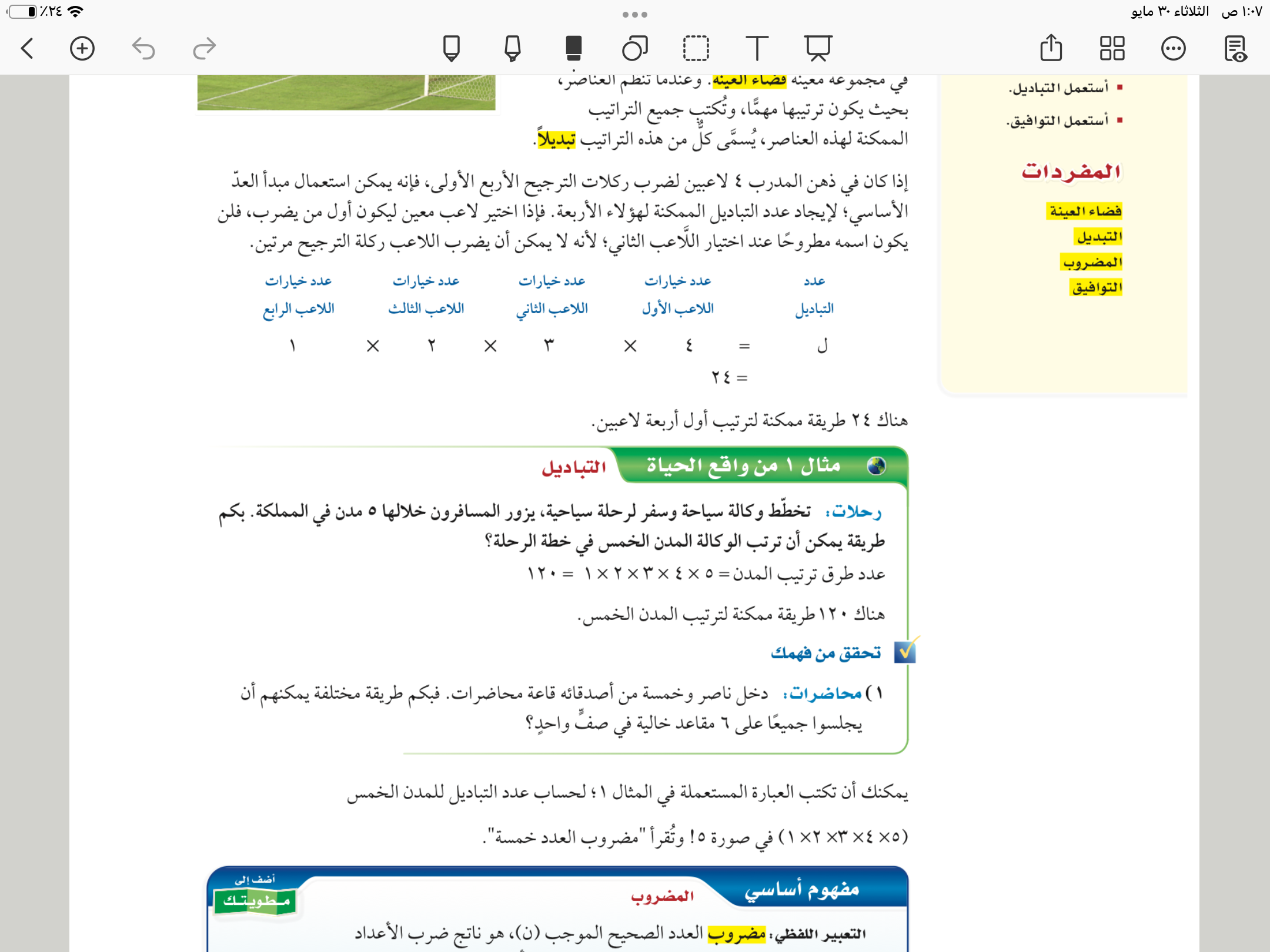 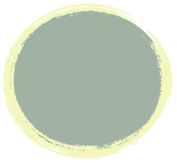 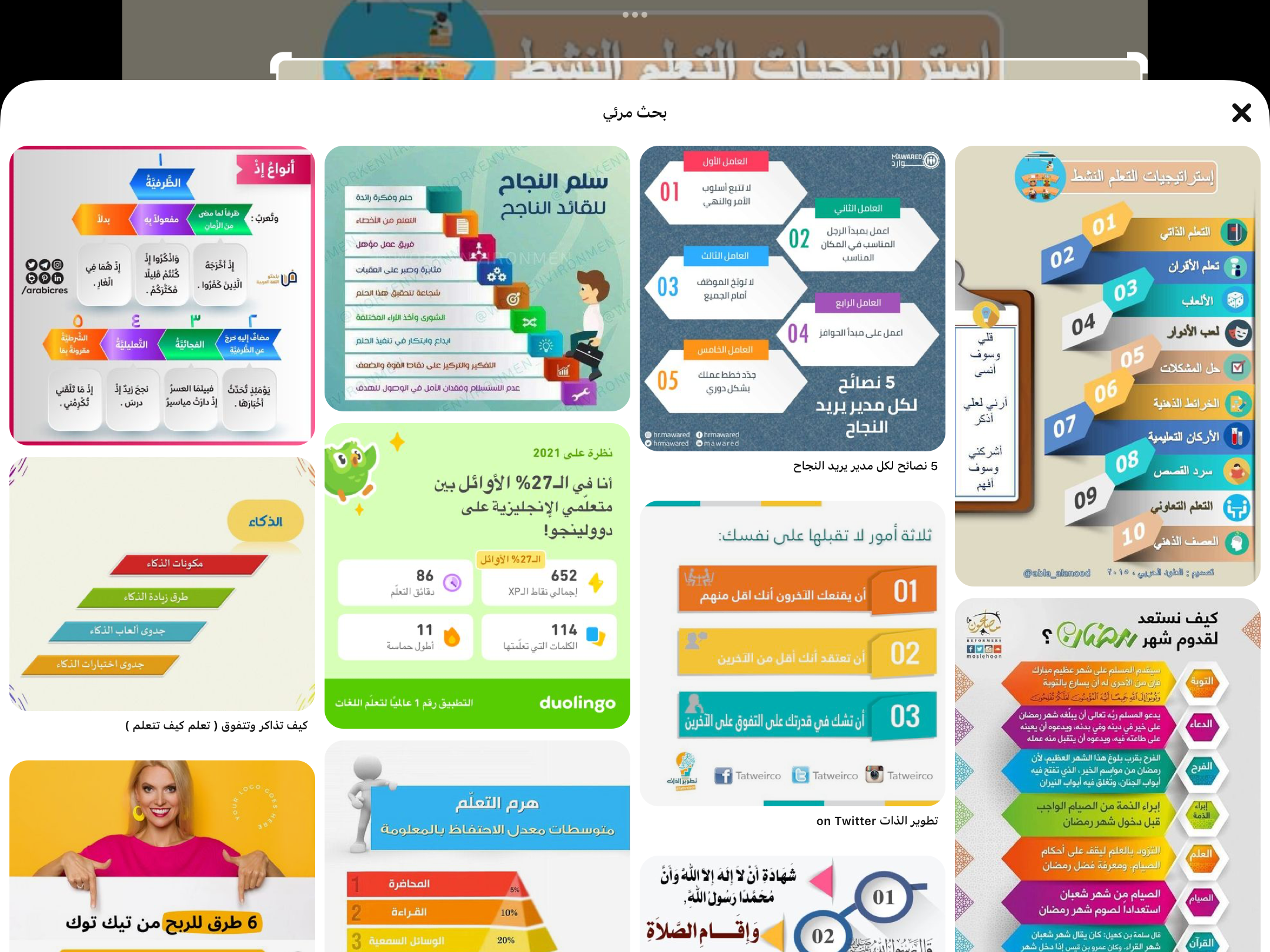 فكر 
زاوج 
شارك
١
تحقق من فهمك
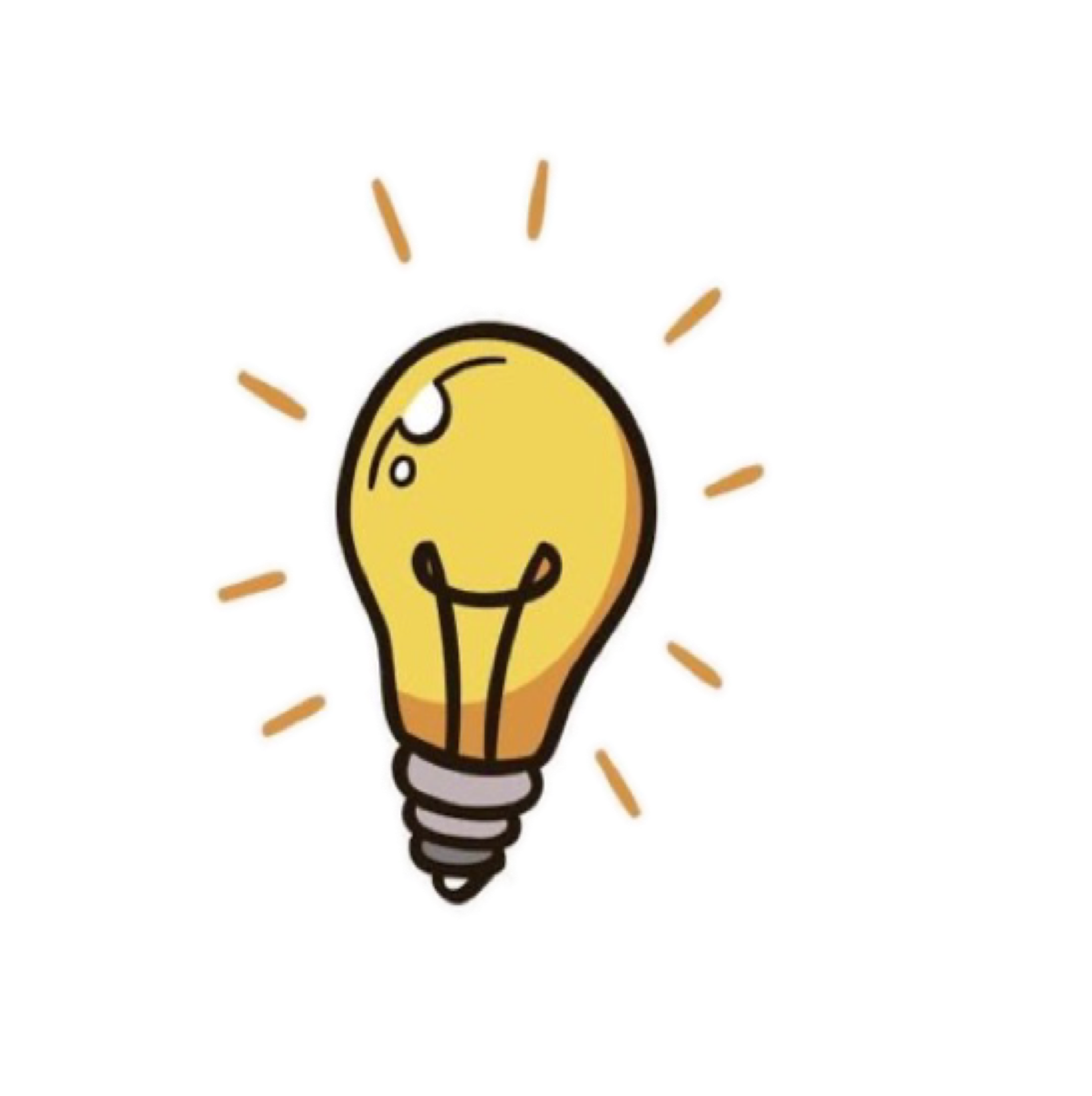 ١١٠
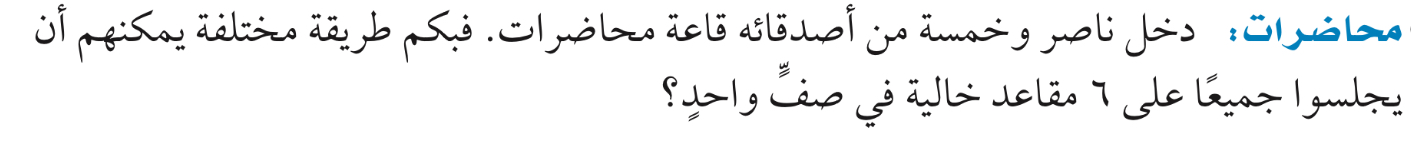 عدد طرق جلوسهم = ٦ ✖️٥ ✖️٤✖️٣✖️٢✖️١ 
                          =٣٠✖️٢٤
                          = ٧٢٠. طريقة
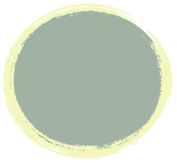 تأكد
١
١١٣
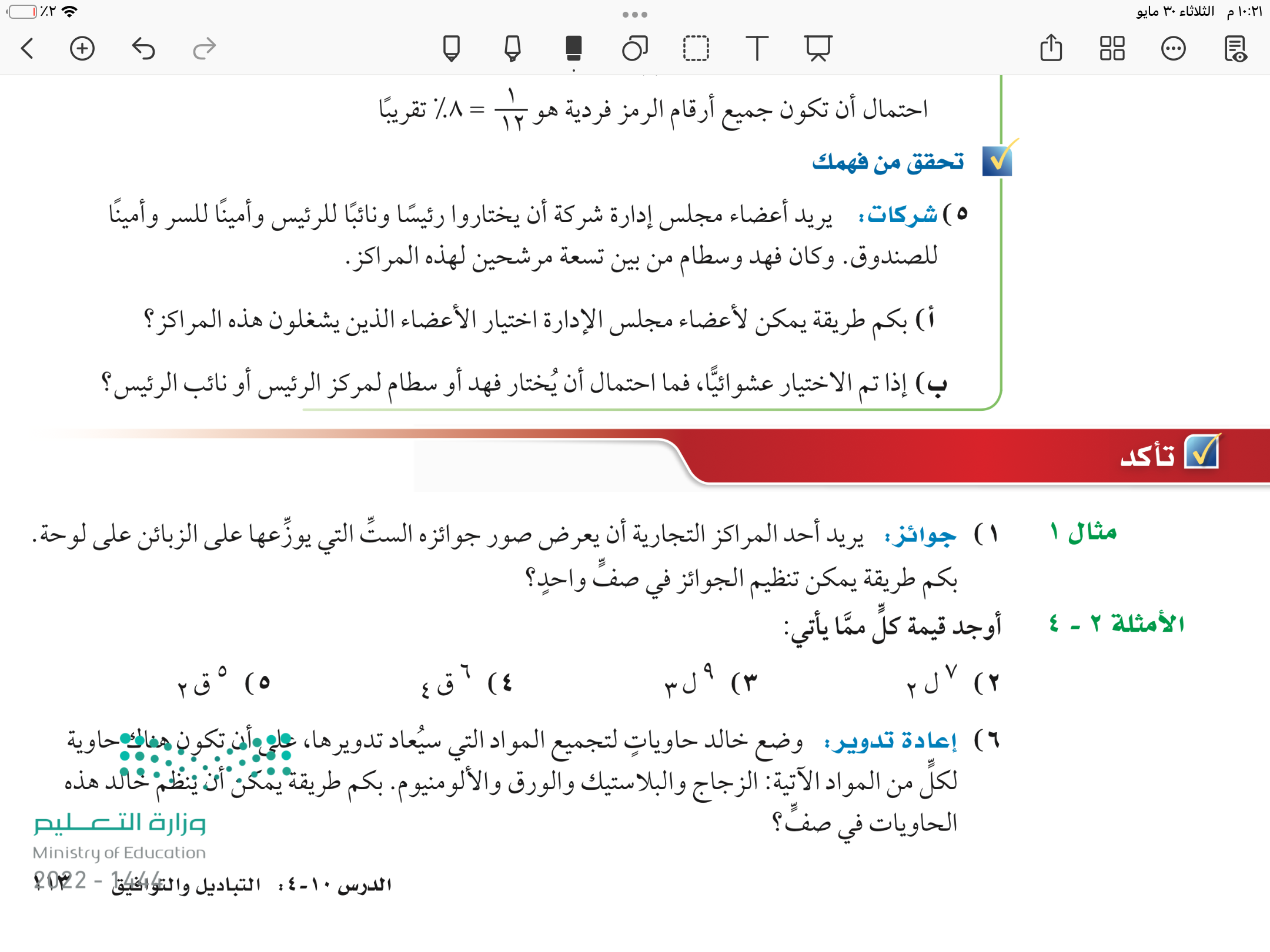 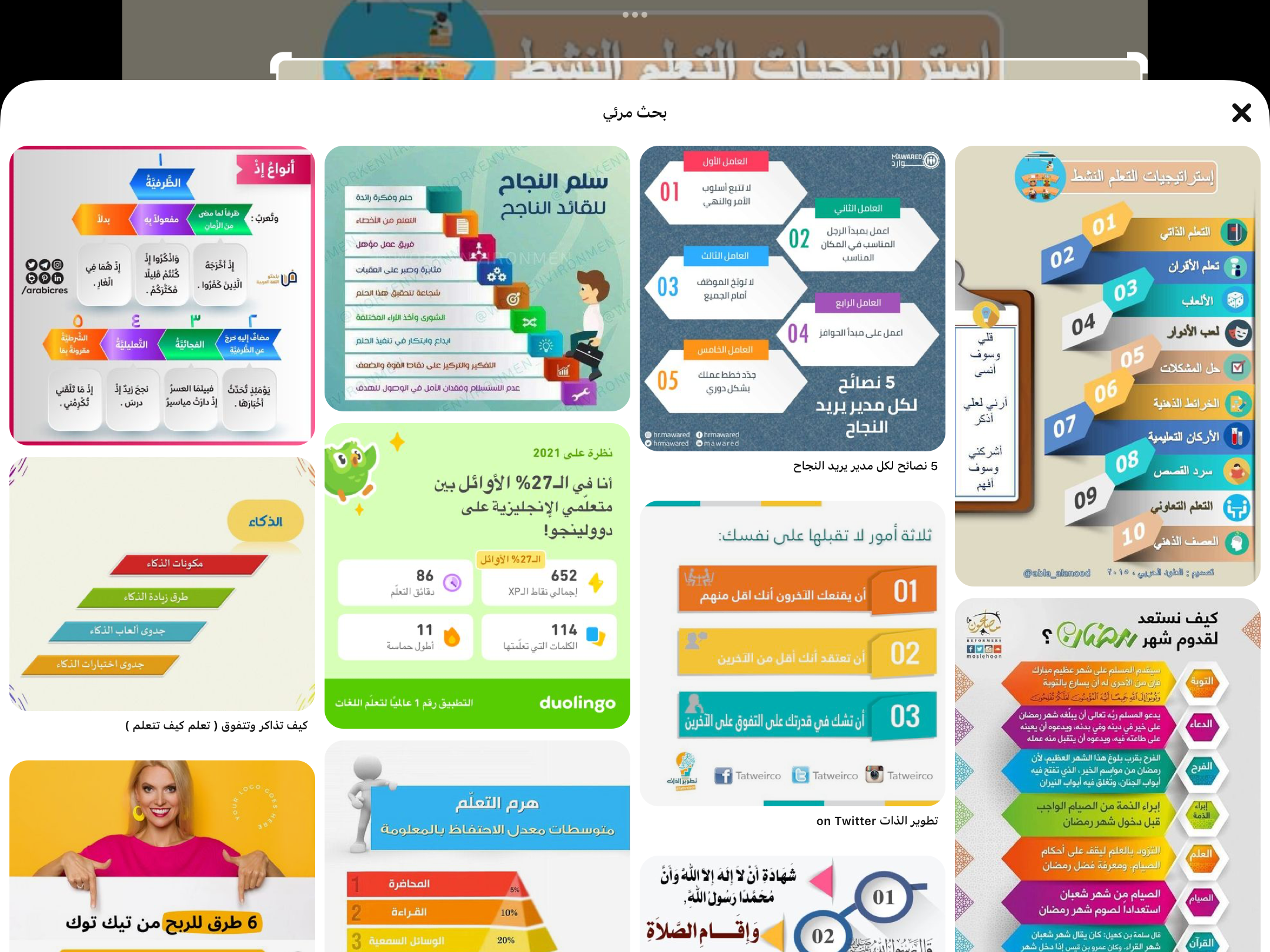 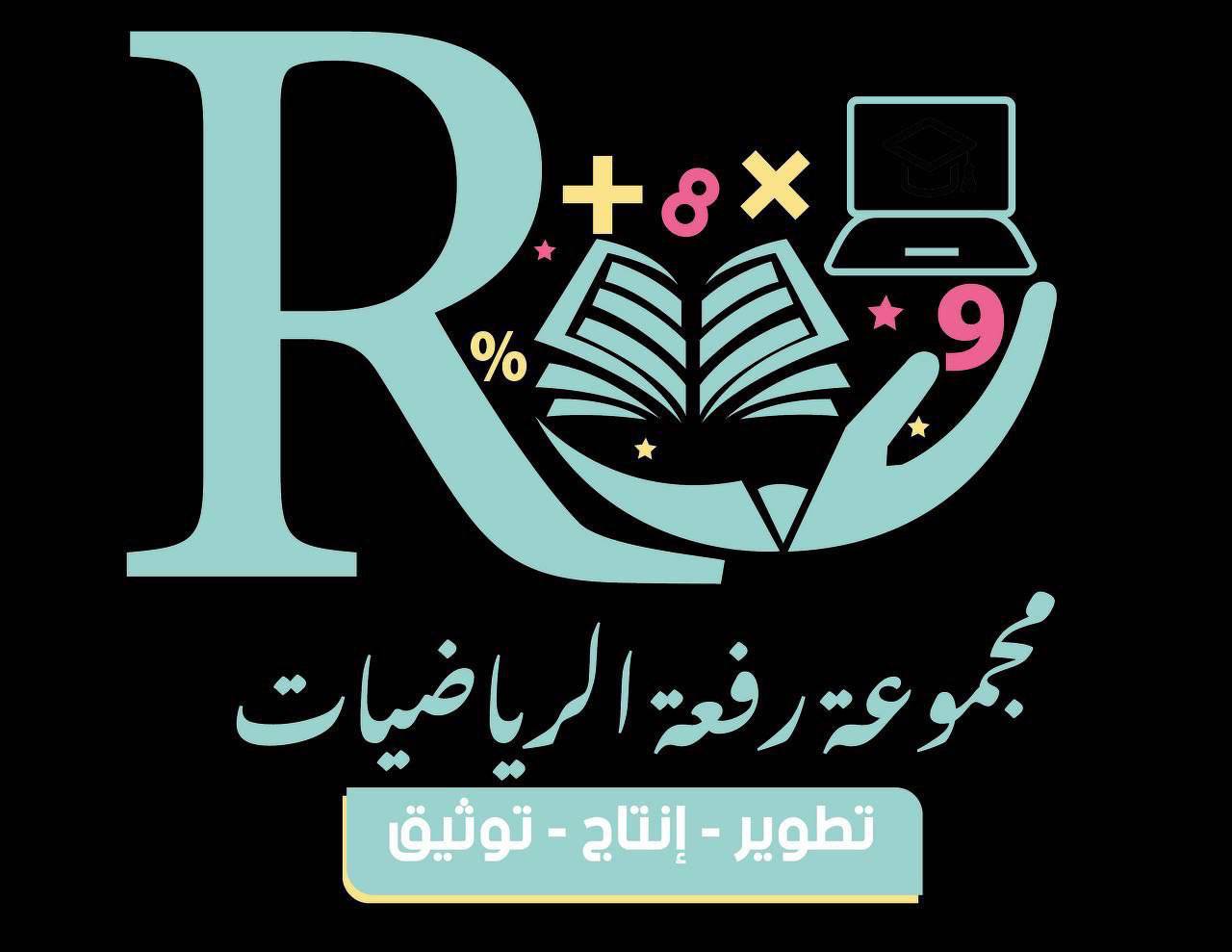 المضروب
hasnaa-2
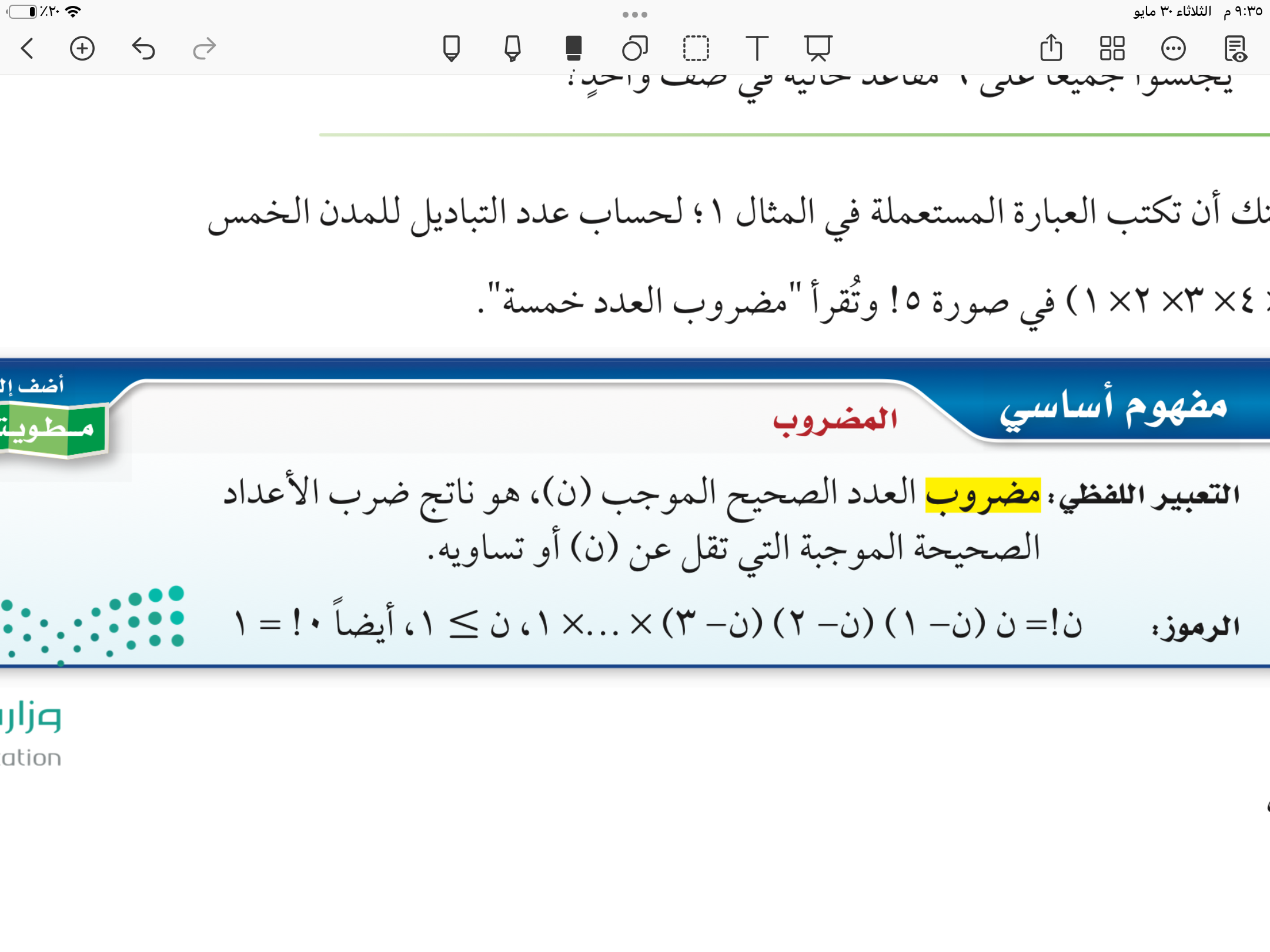 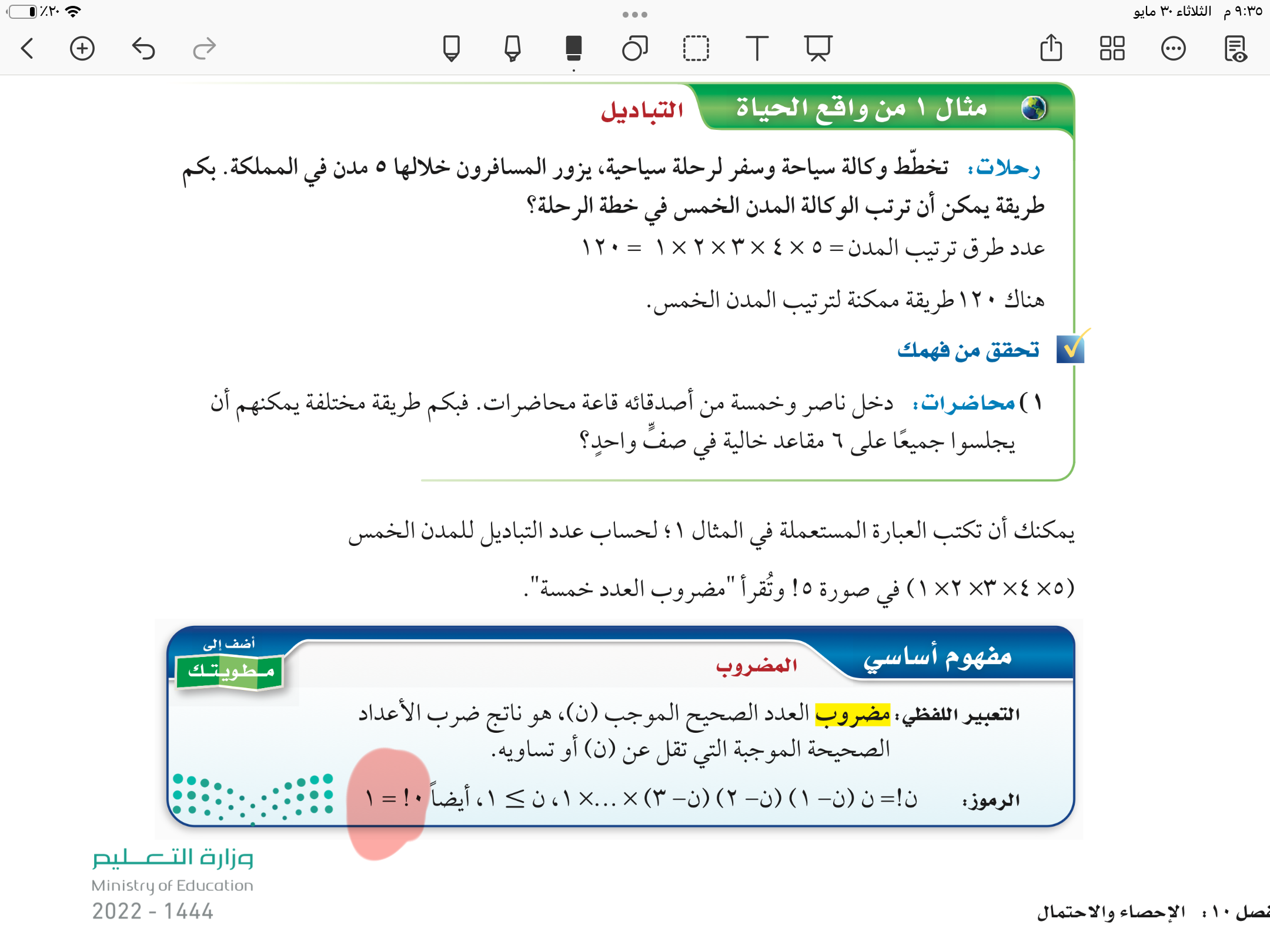 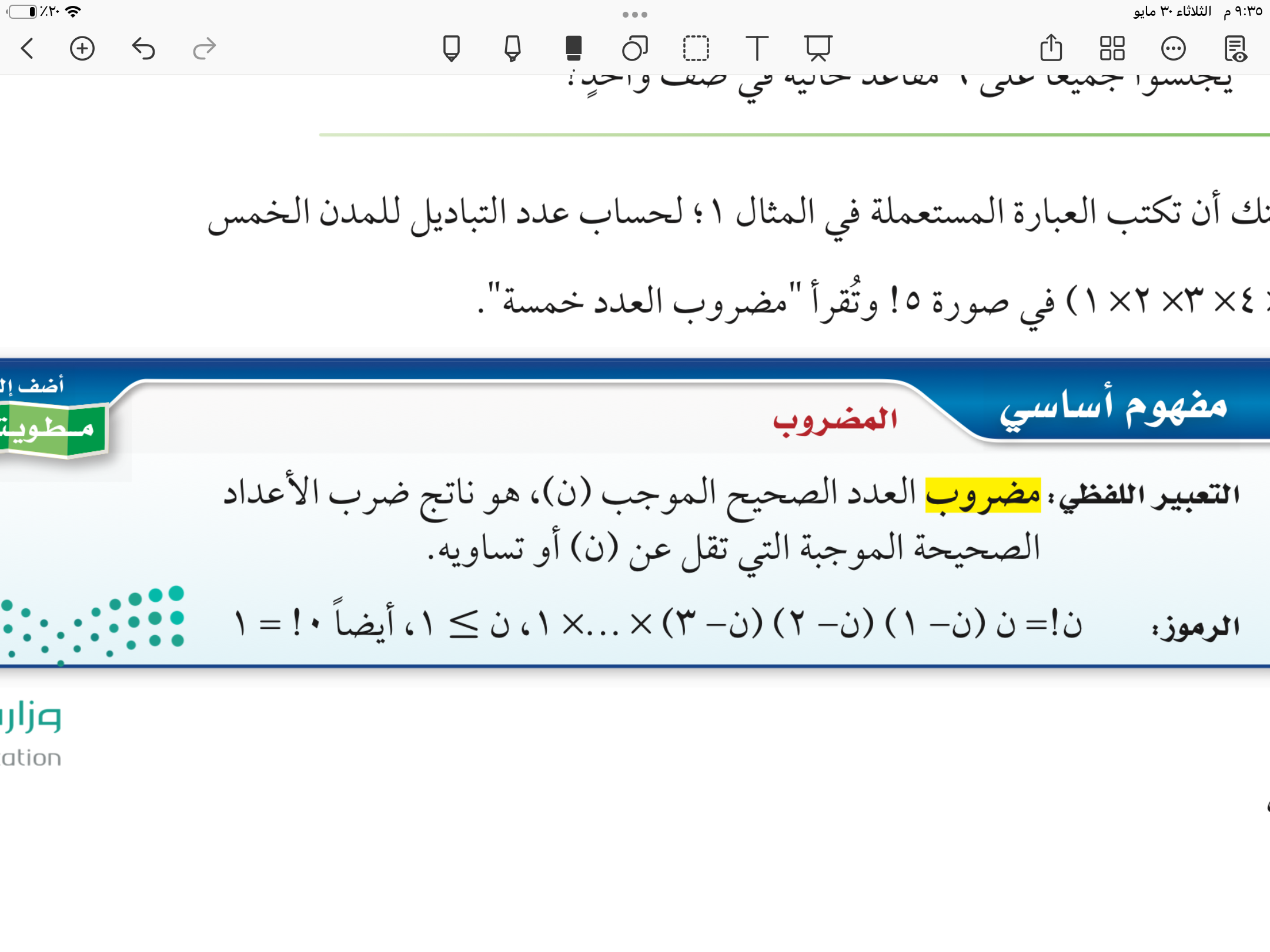 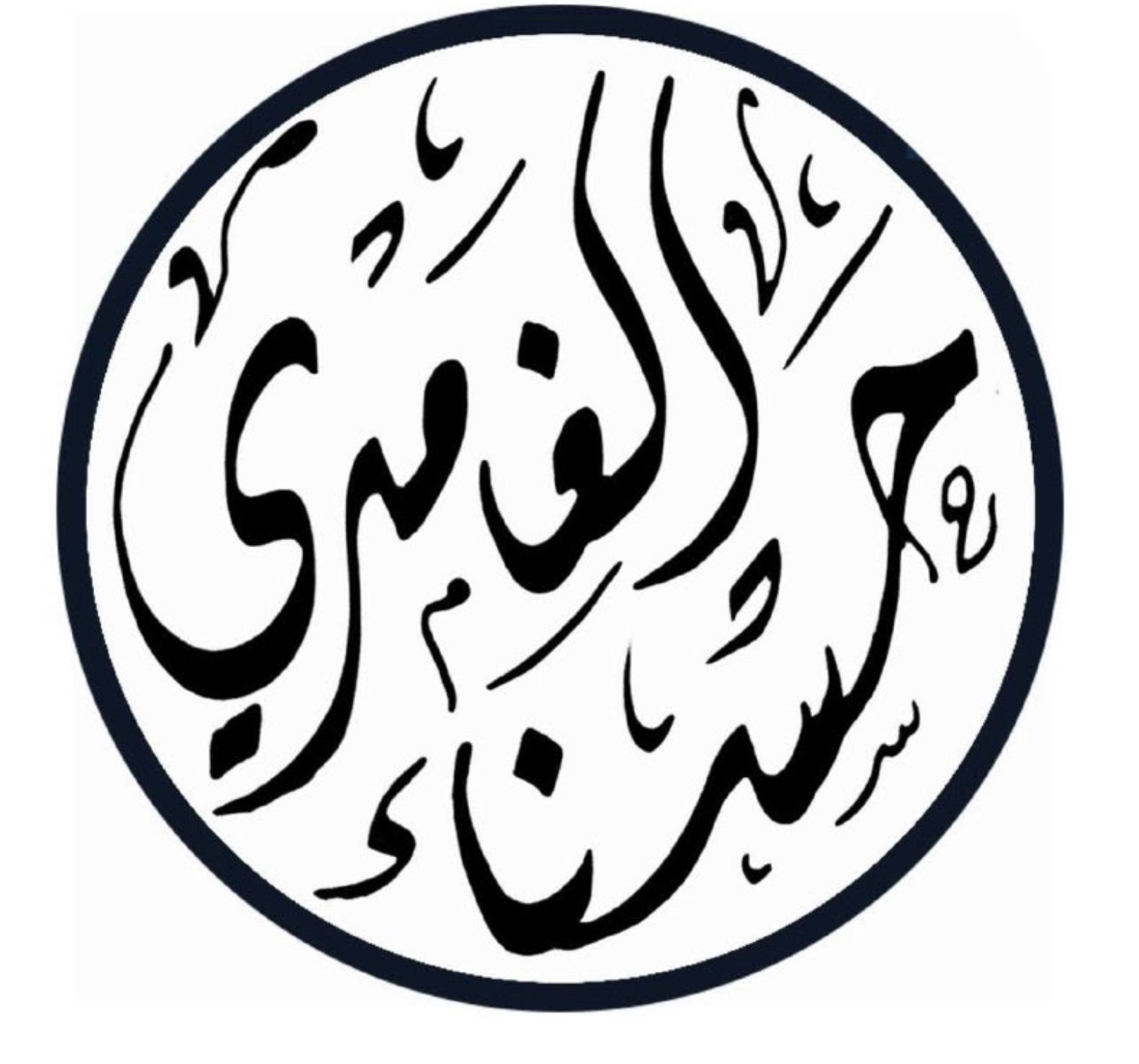 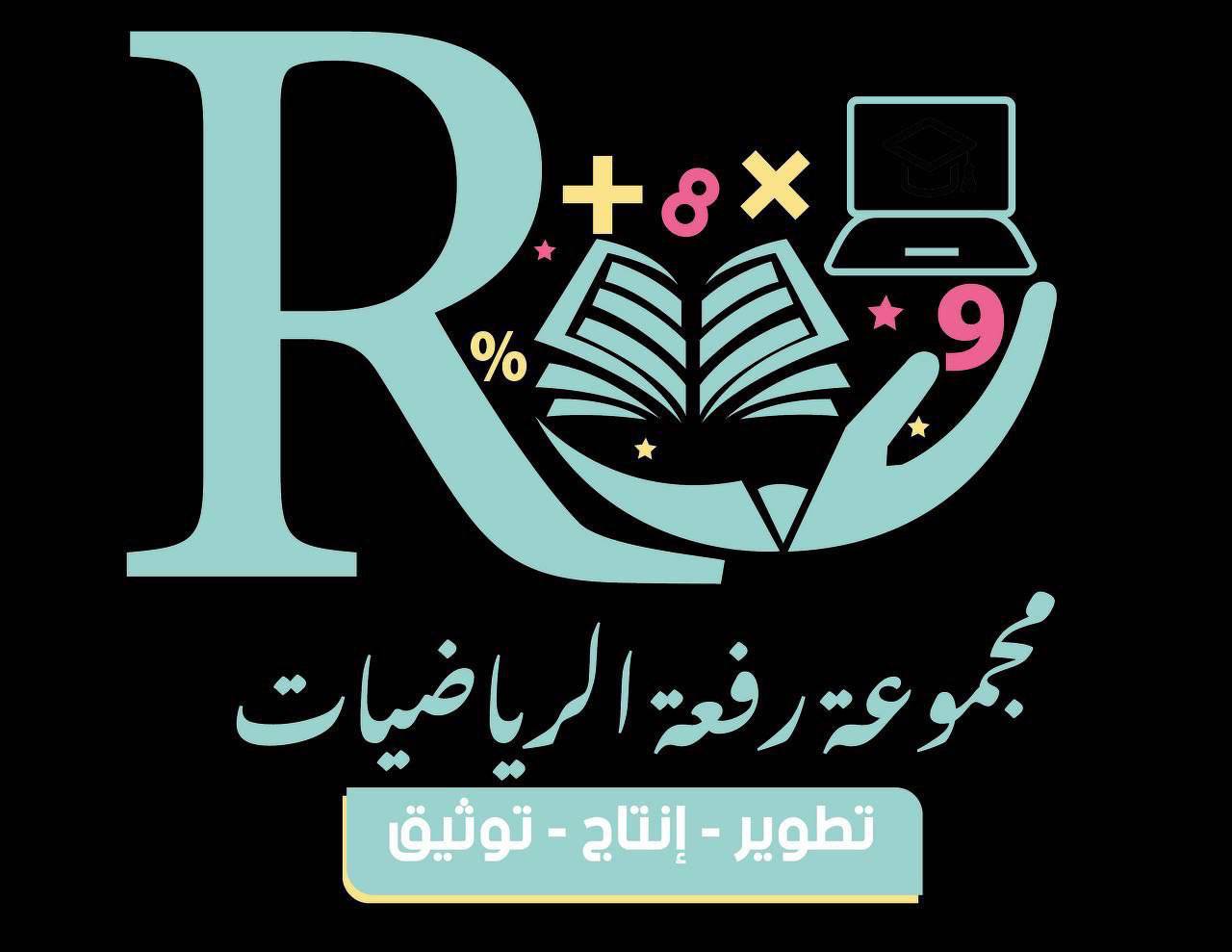 قانون التباديل
hasnaa-2
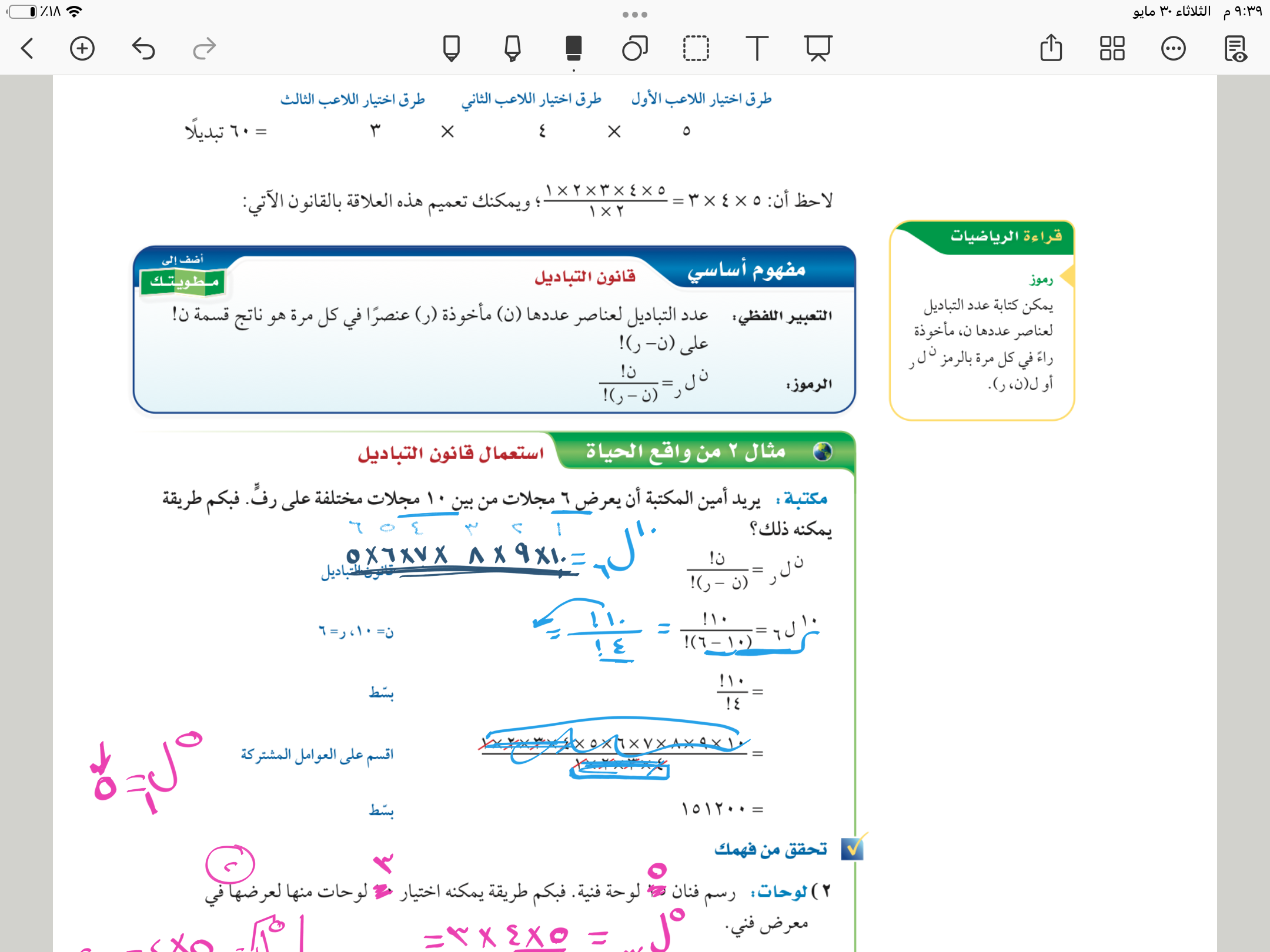 عدد التباديل لعناصر عددها (ن) ماخوذة (ر) عنصرا في كل مرة هو
 ناتج قسمة ن! على (ن-ر)!
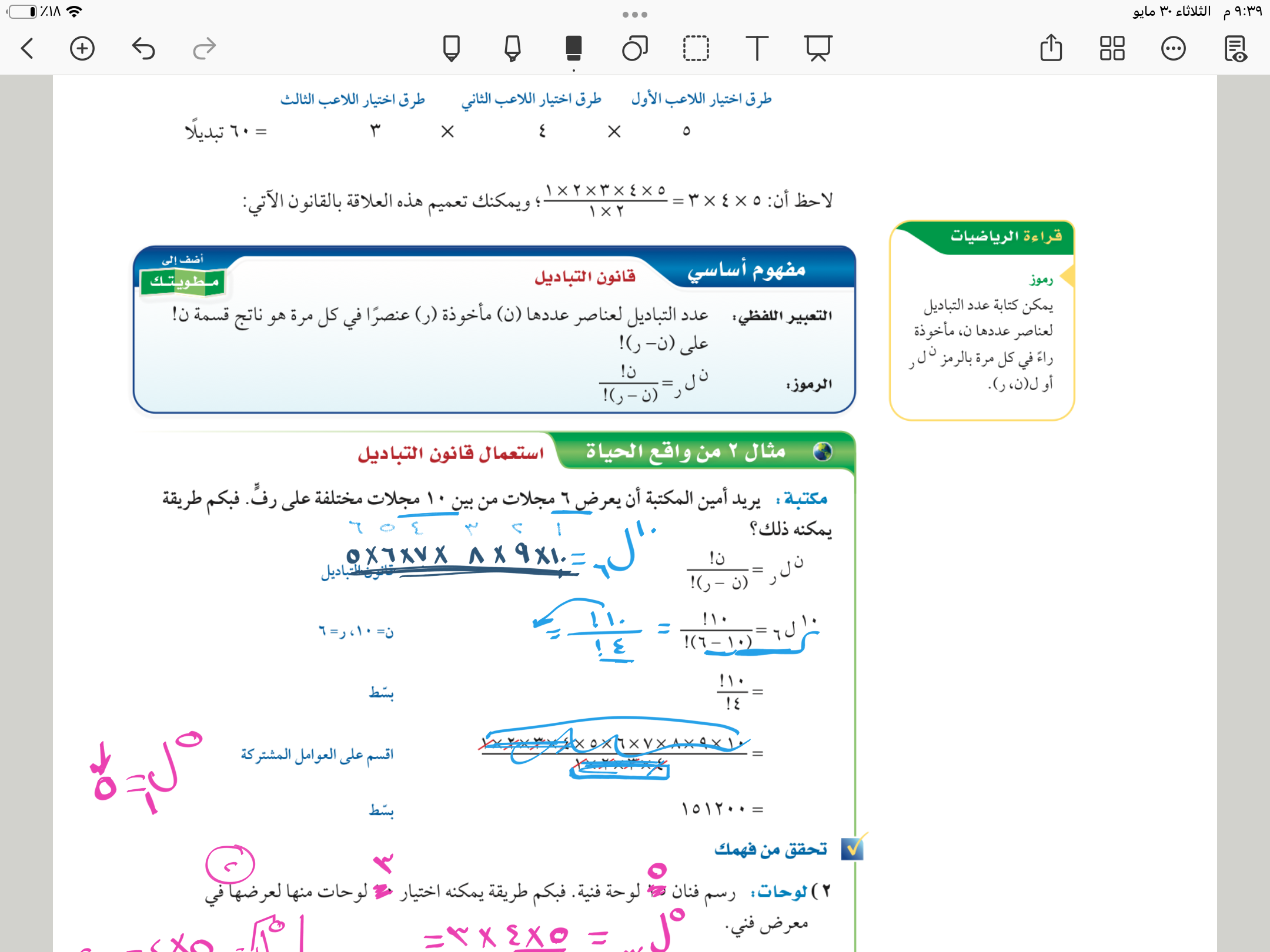 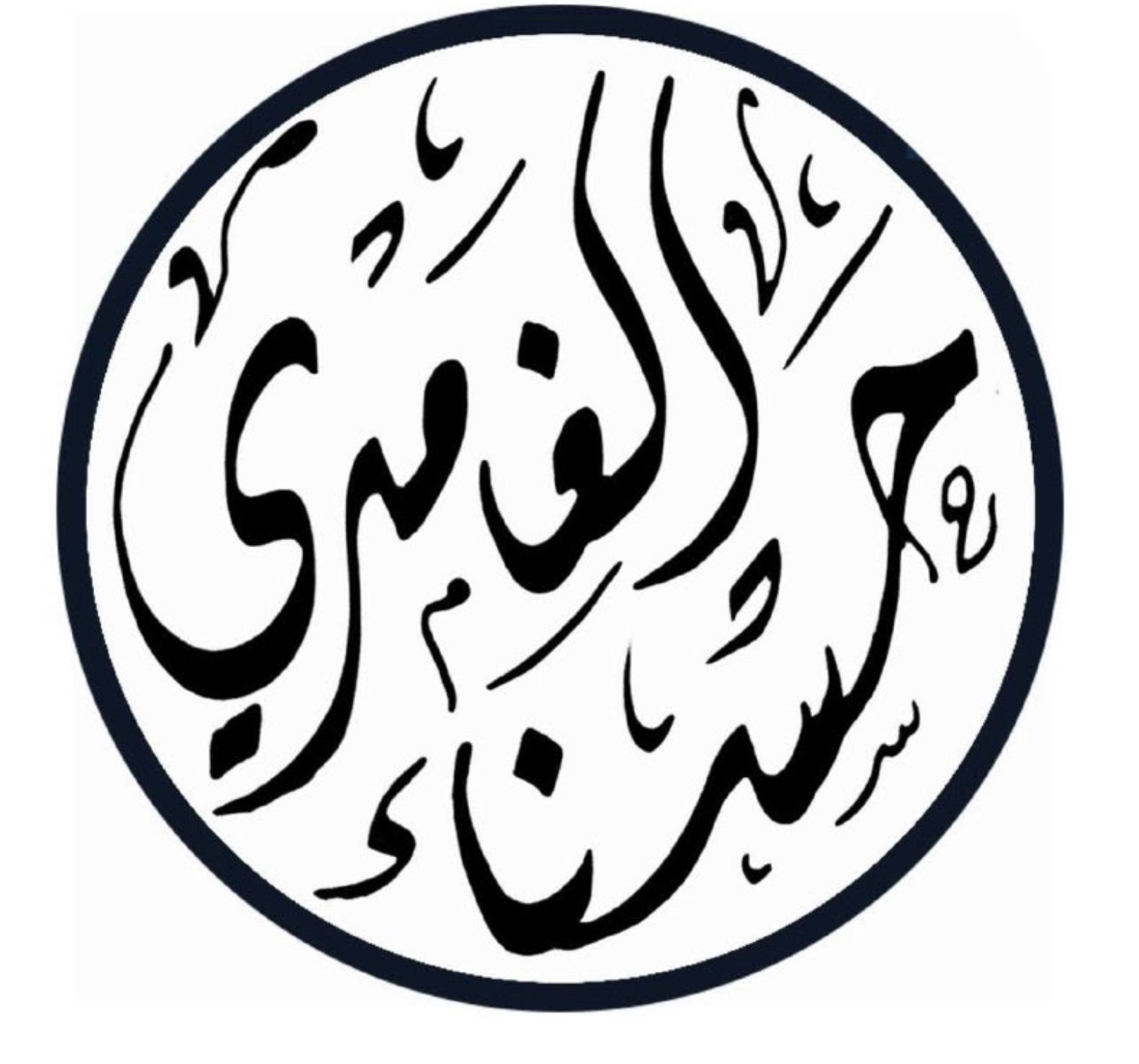 مثال من واقع الحياة
١١١
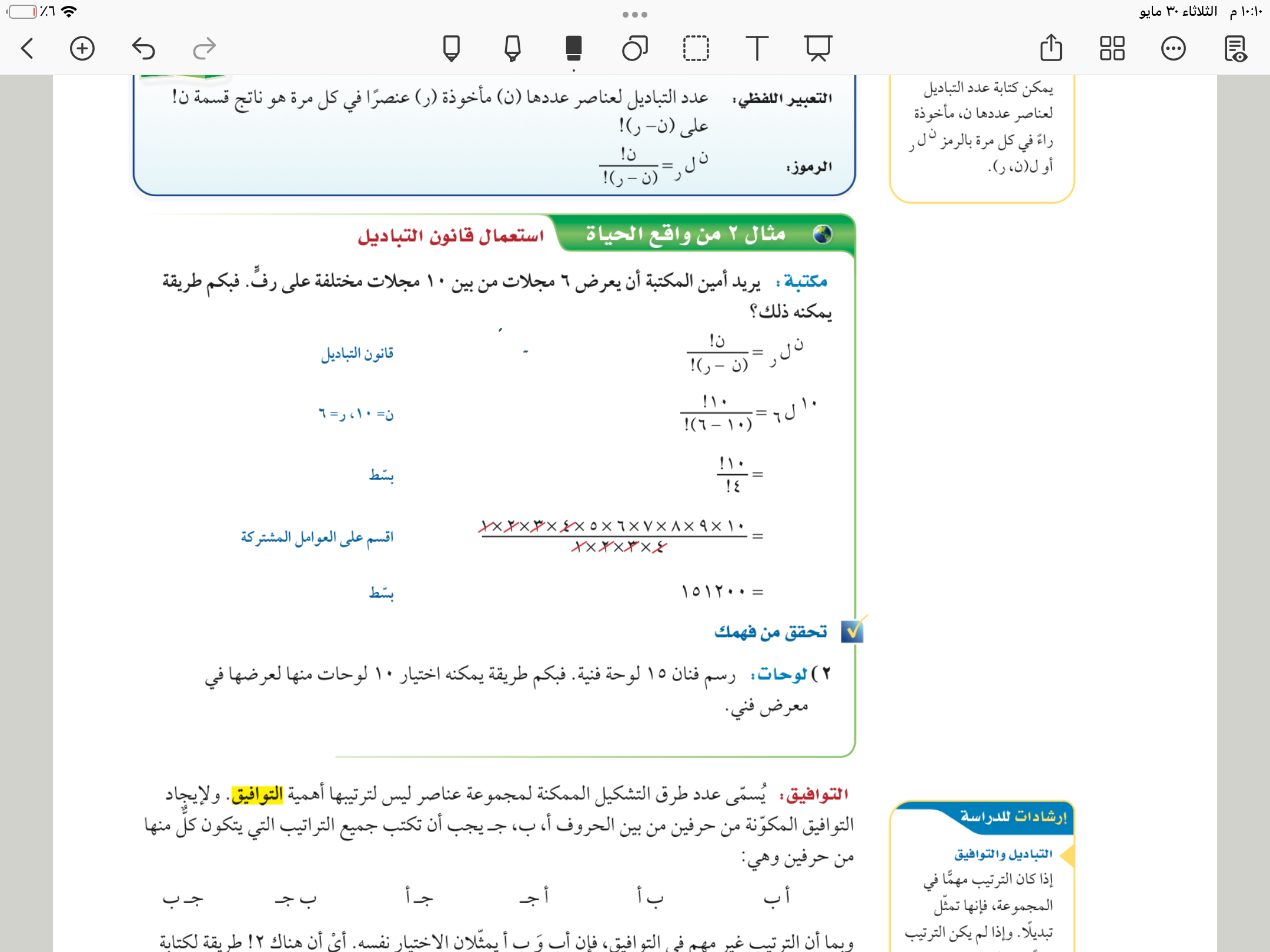 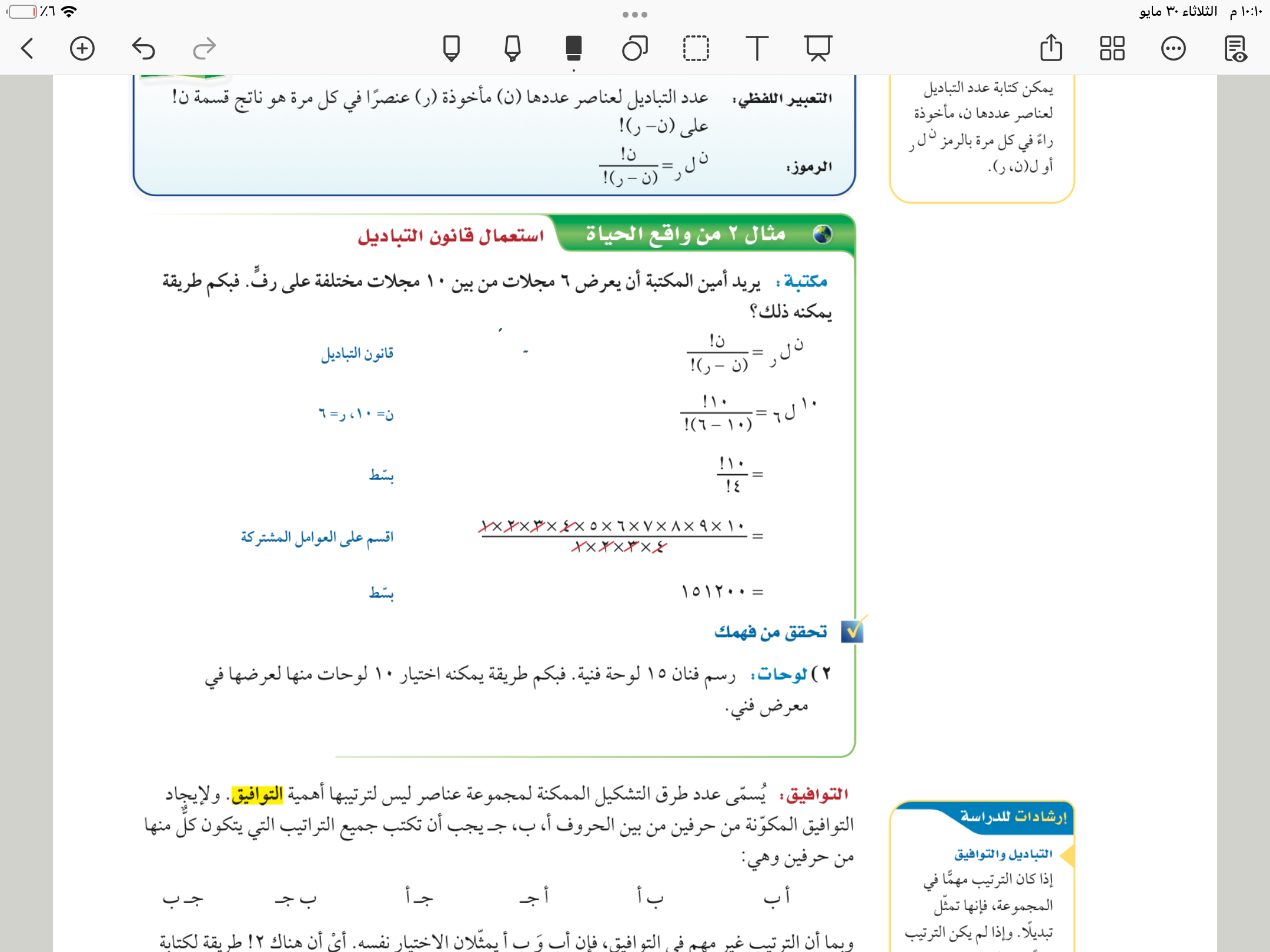 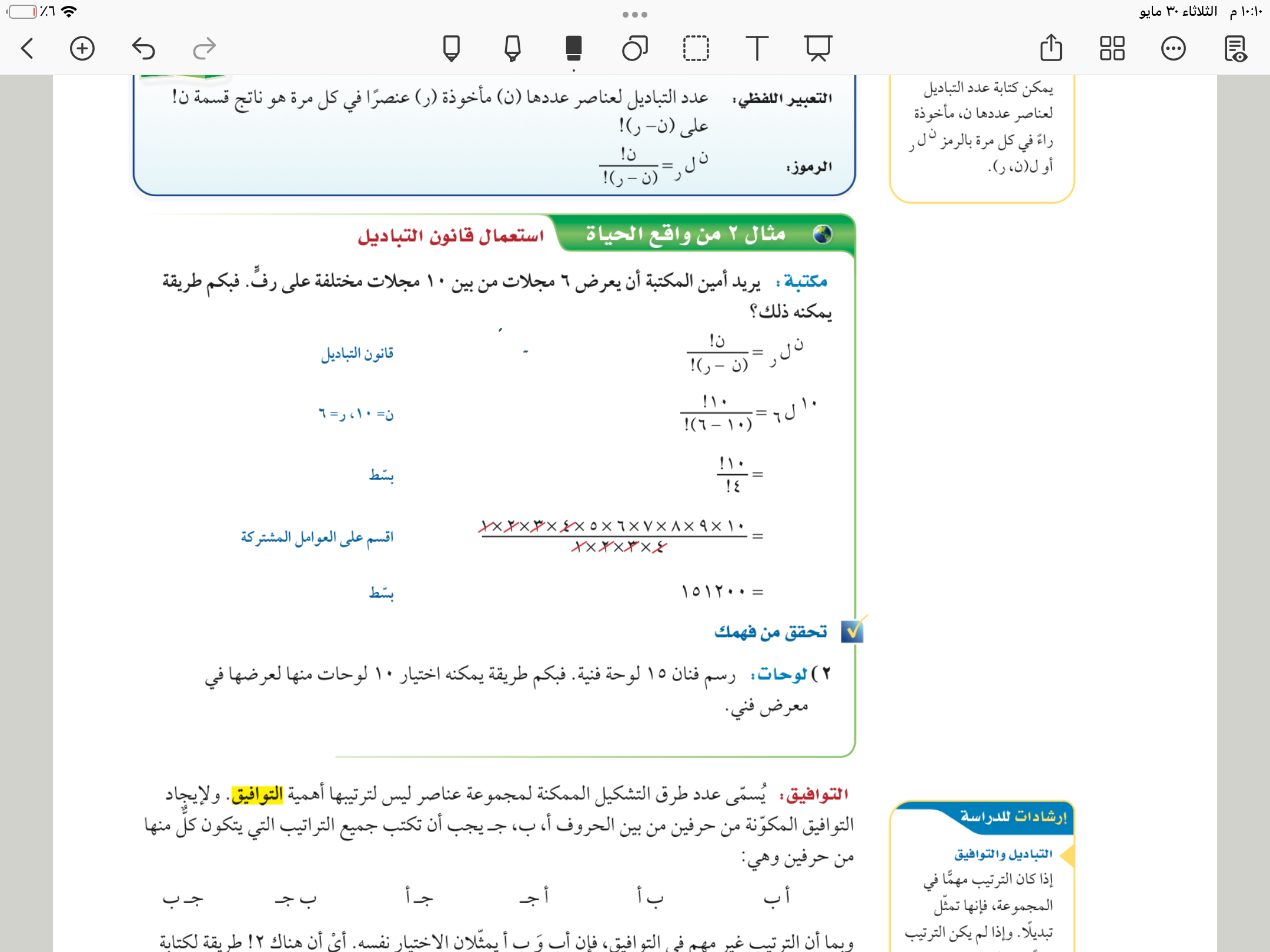 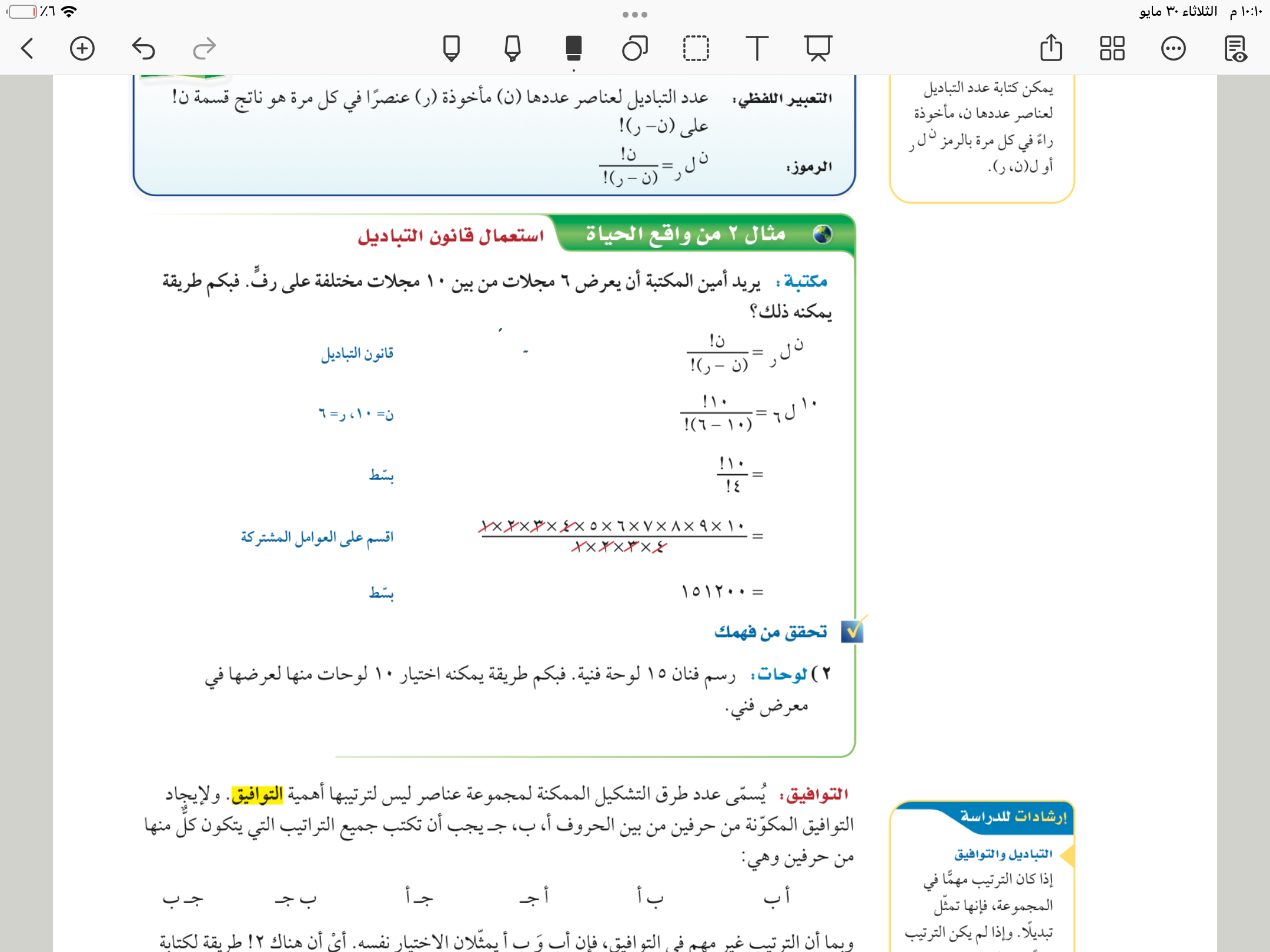 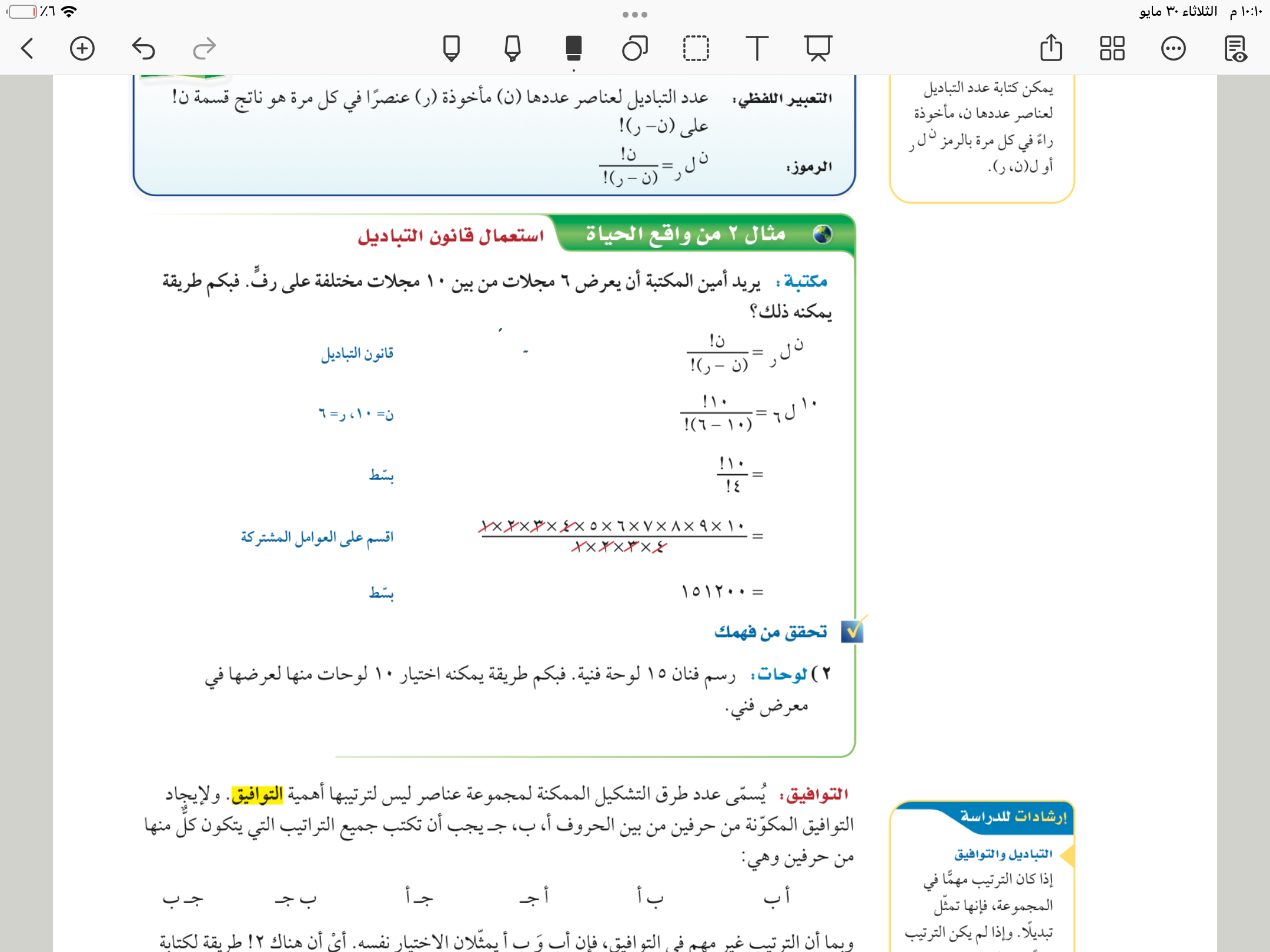 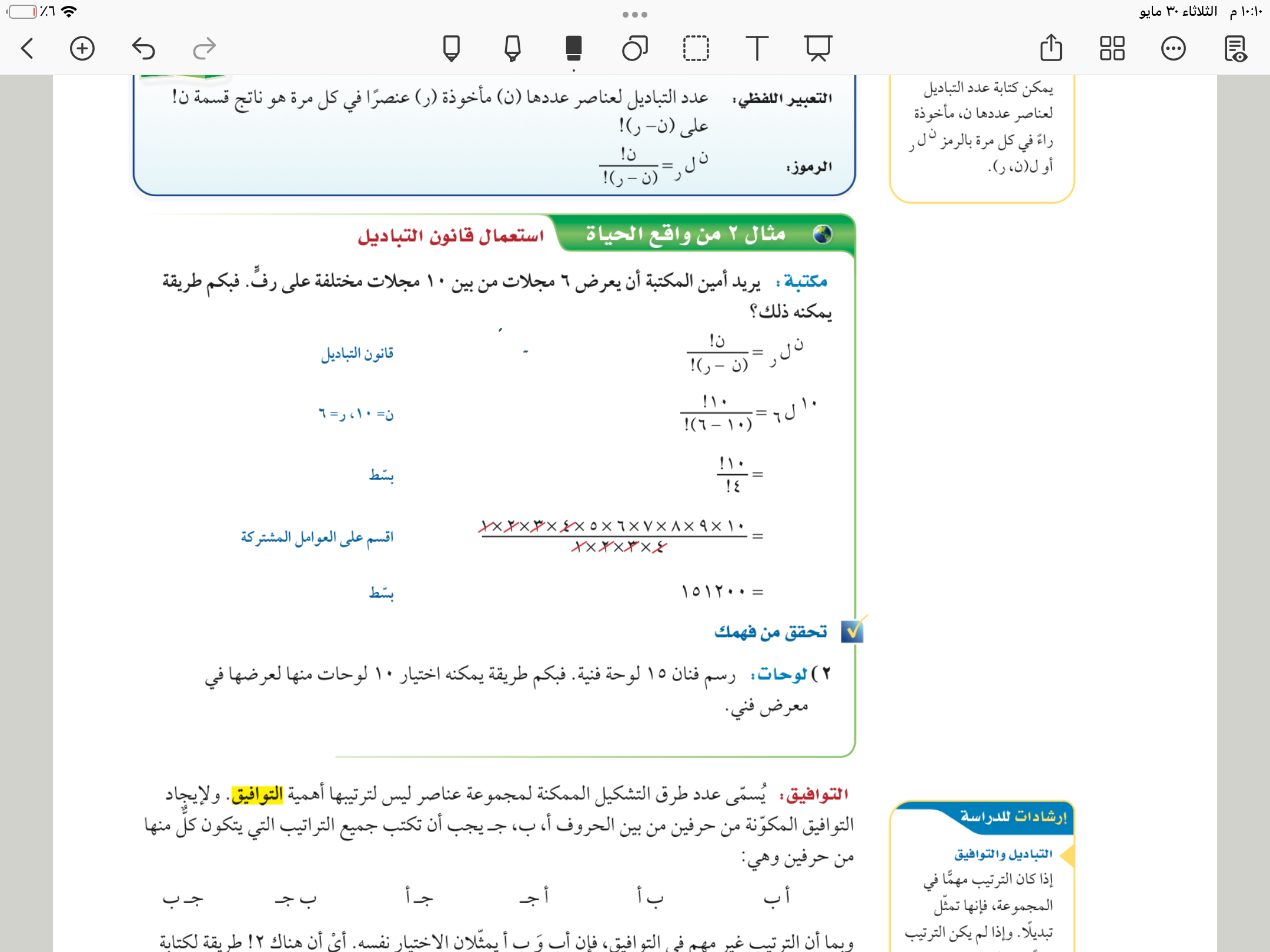 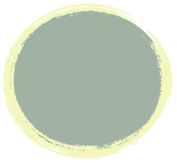 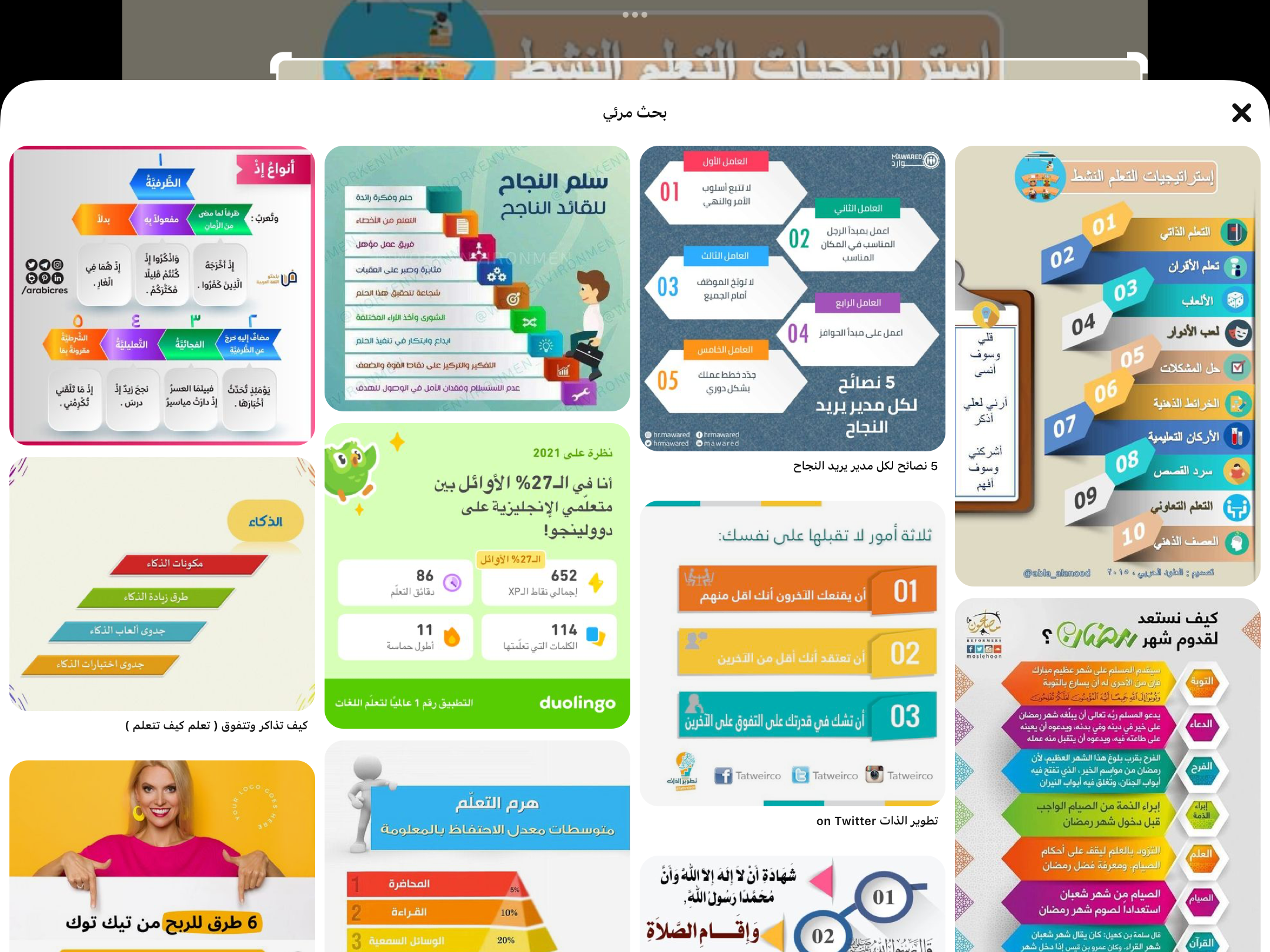 فكر 
زاوج 
شارك
٢
تحقق من فهمك
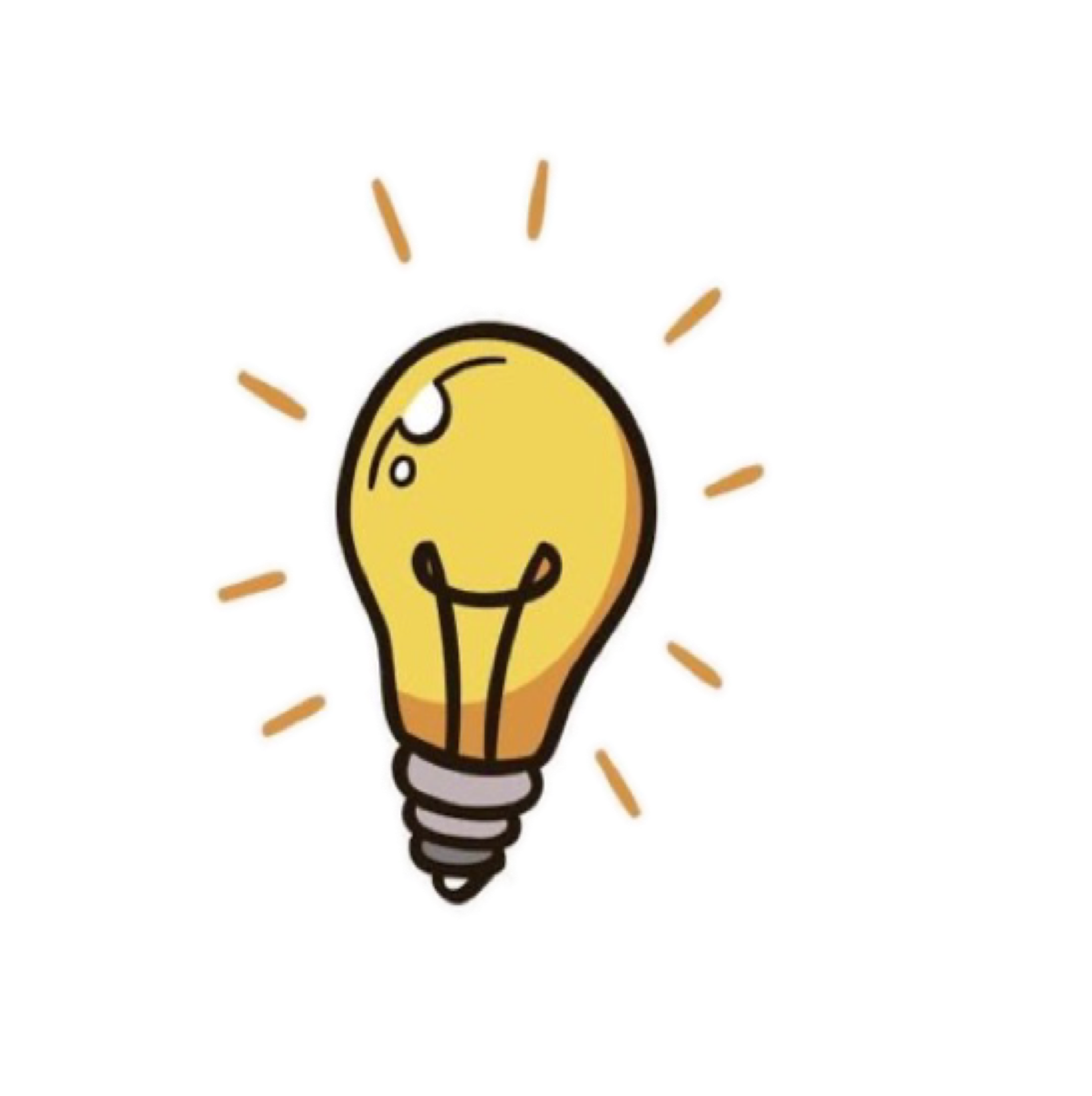 ١١٠
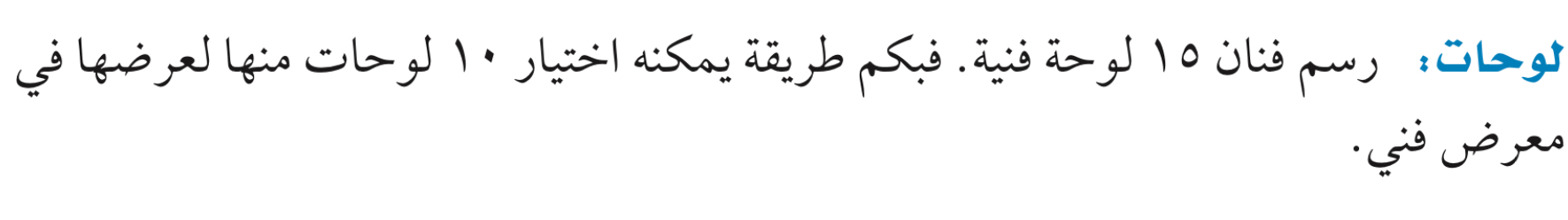 ١٥ ل١٠= ١٥!
              ٥!
١٥ ل١٠= ١٥✖️١٤✖️١٣✖️١٢✖️١١✖️١٠
١٥ ل١٠=١٠٨٩٧٢٨٦٤٠٠
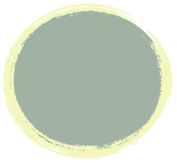 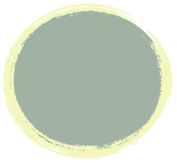 تأكد
٢
٣
١١٣
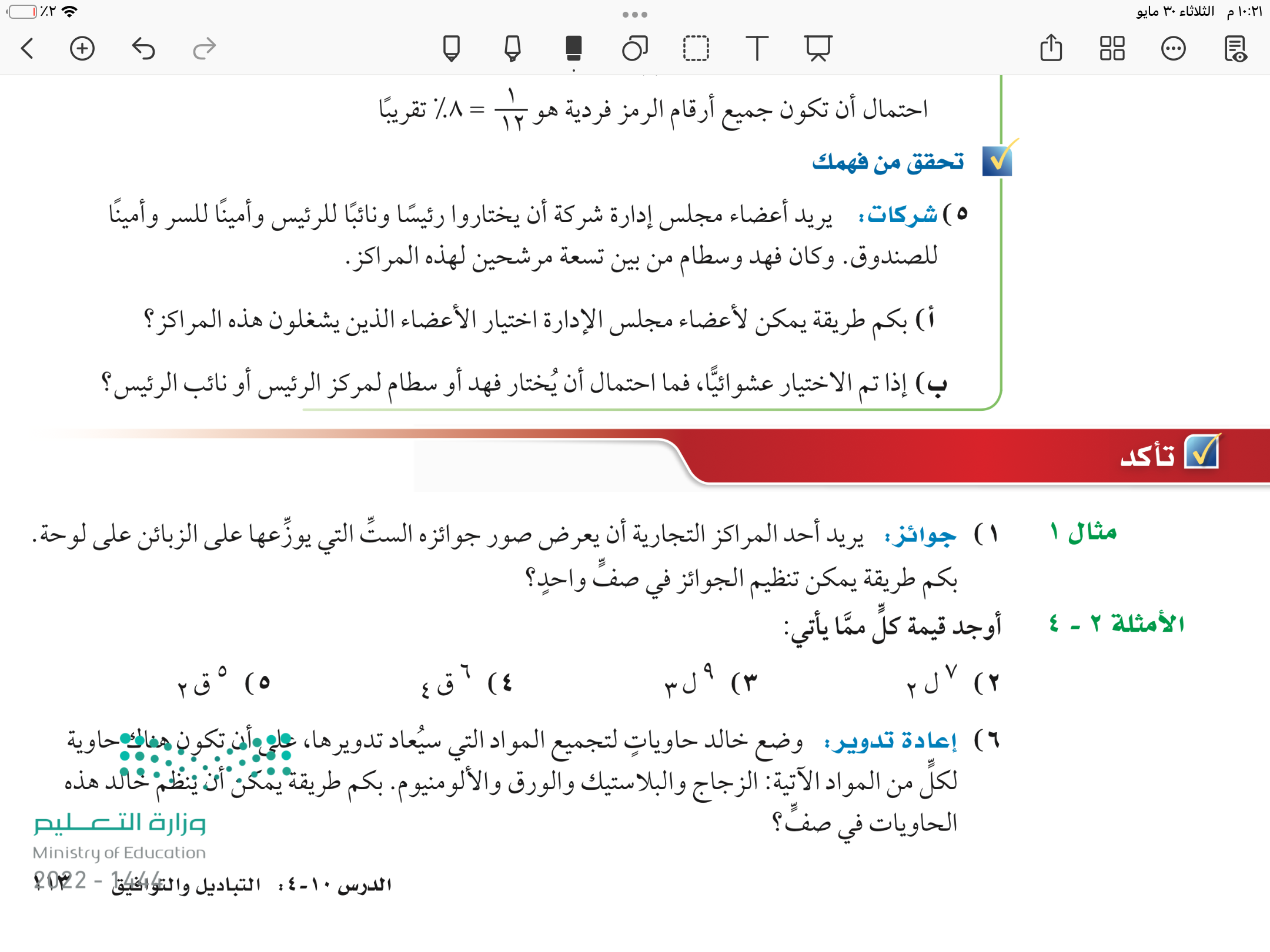 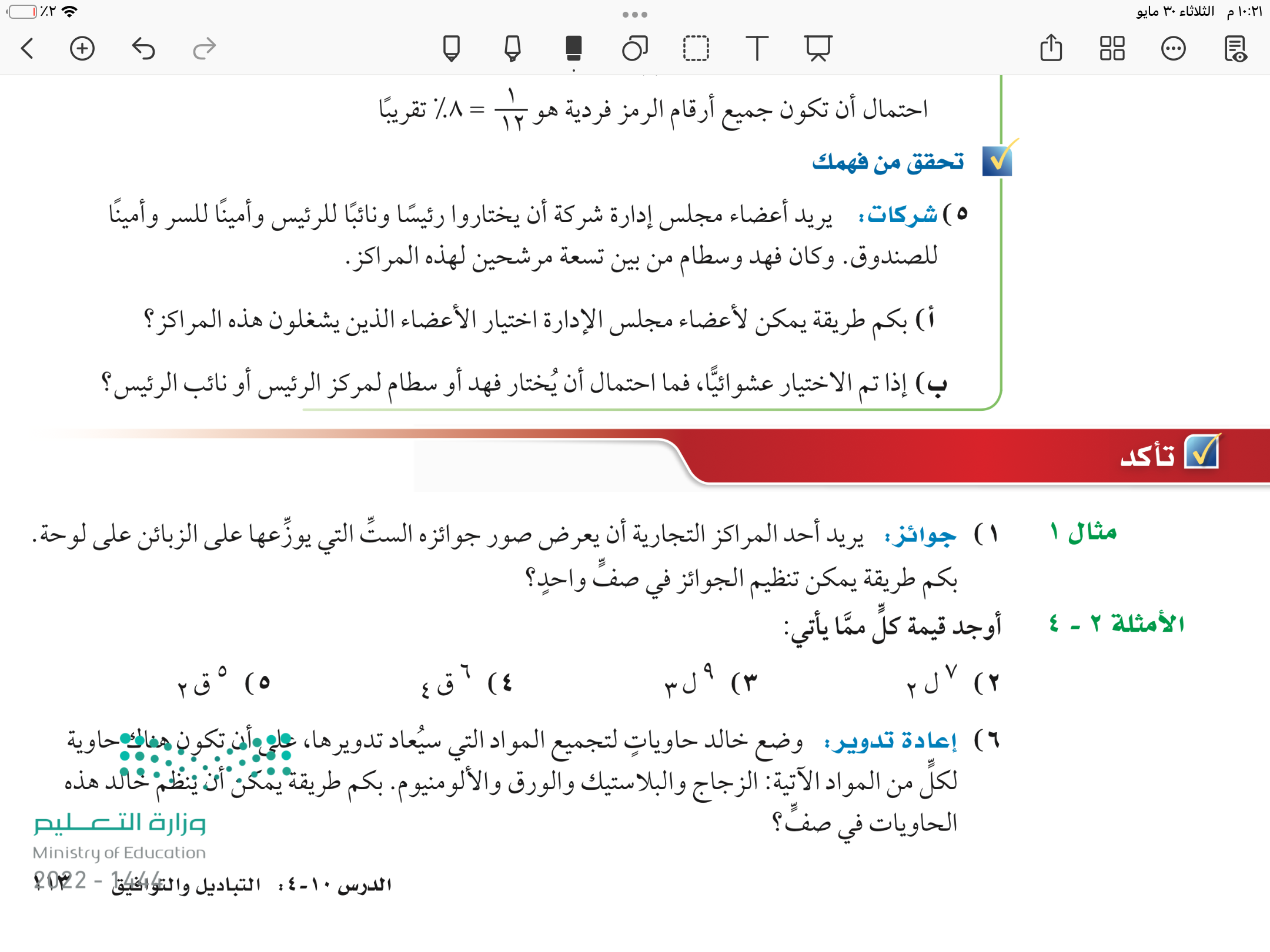 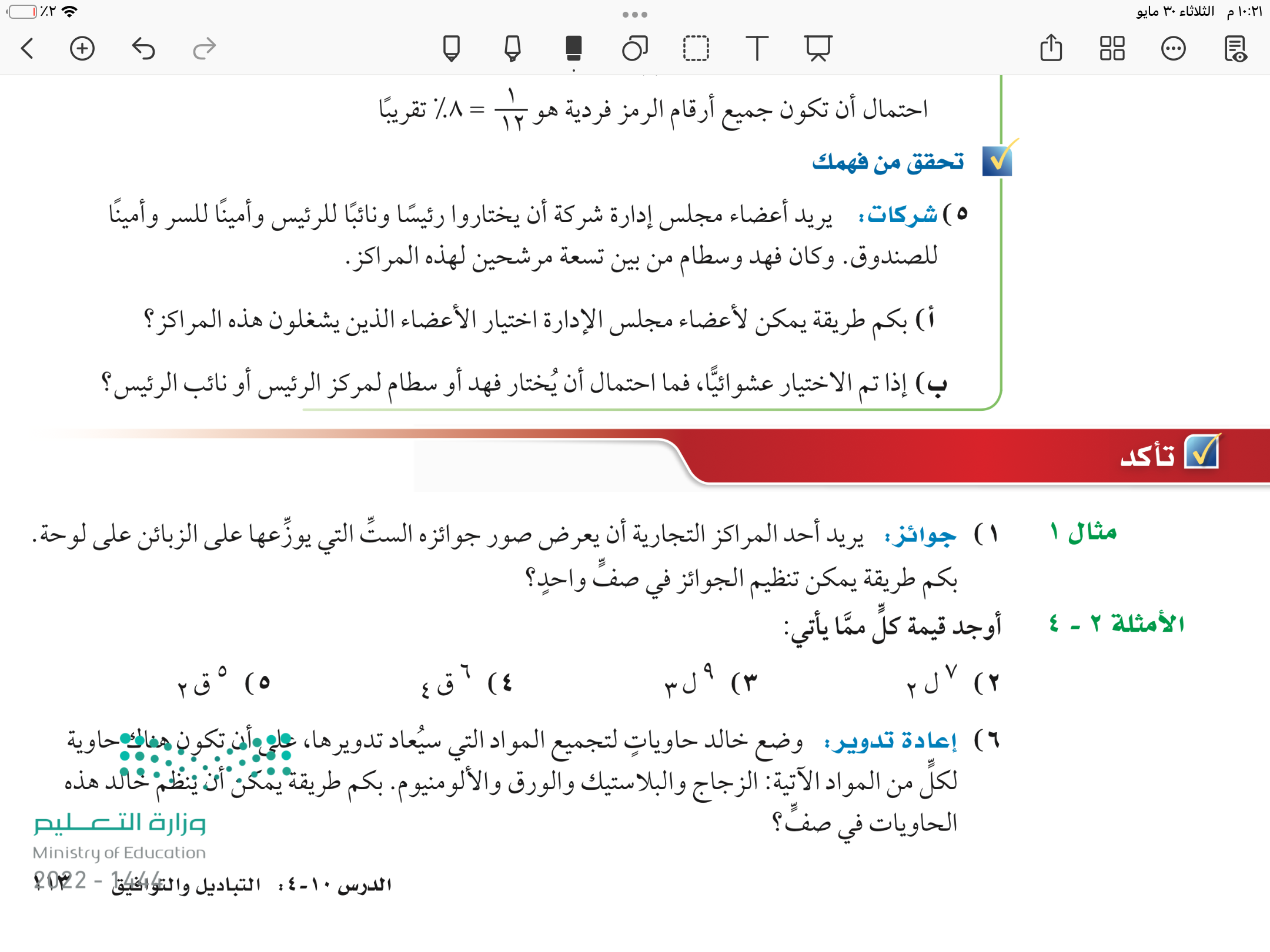 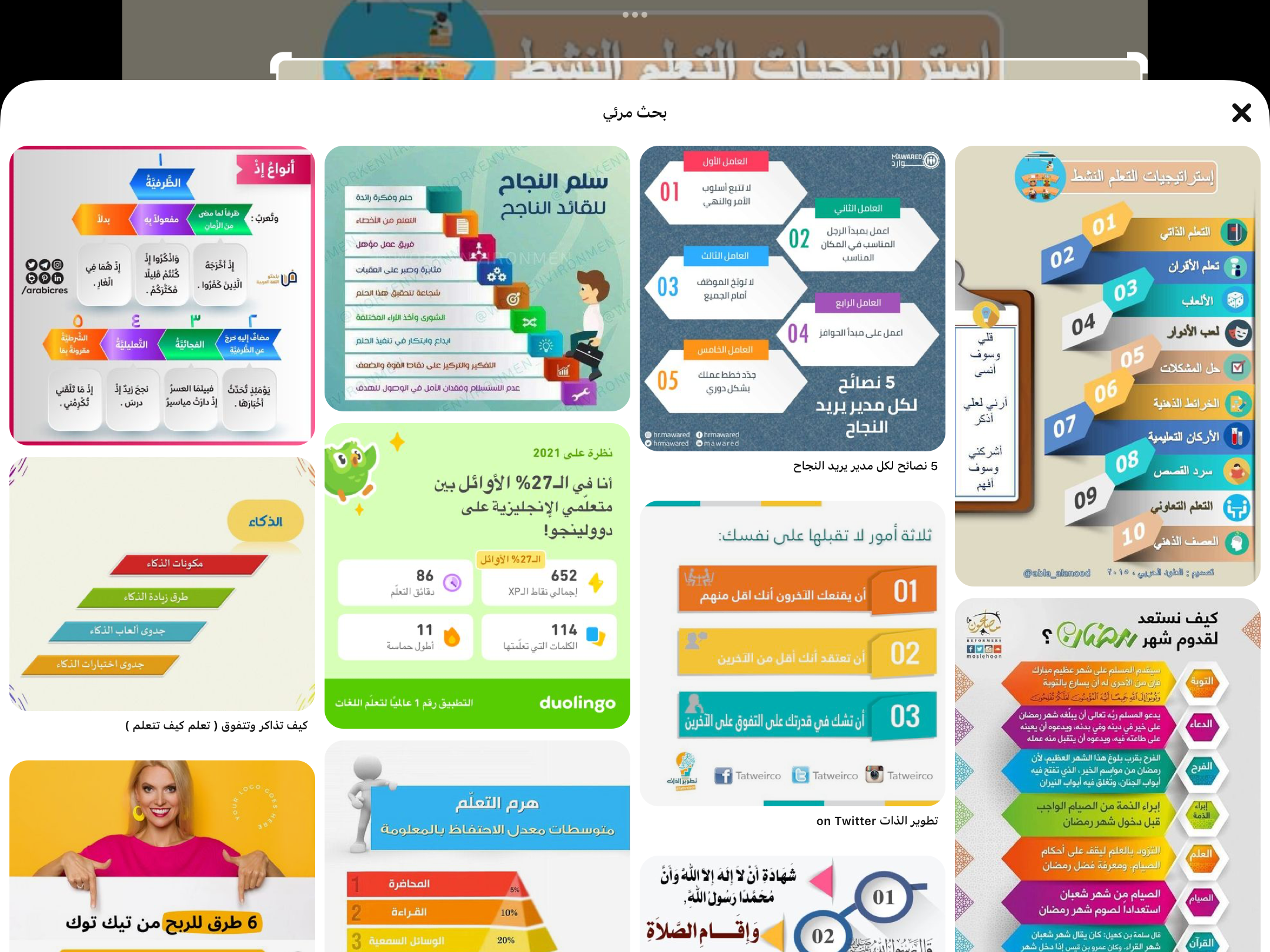 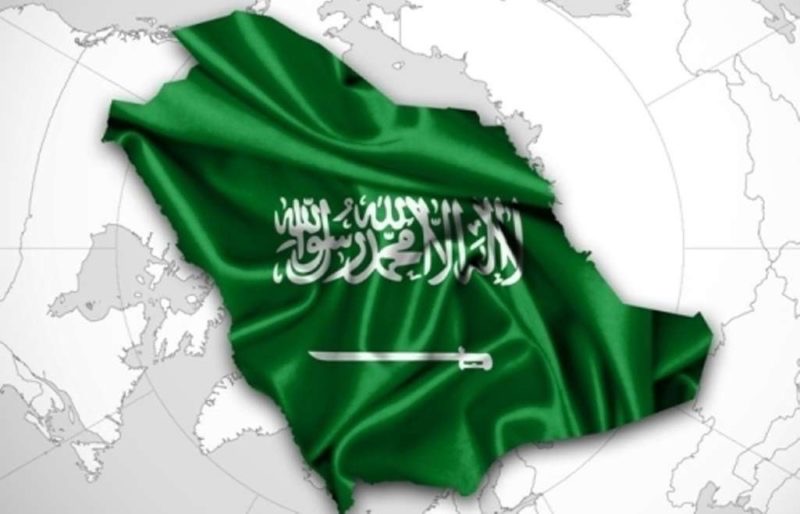 تدريب على الاختبارات الدولية
١١٥
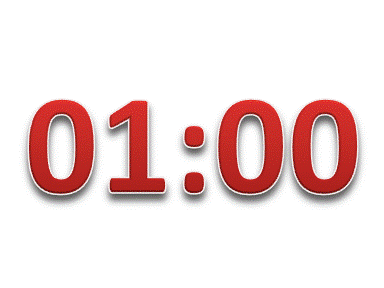 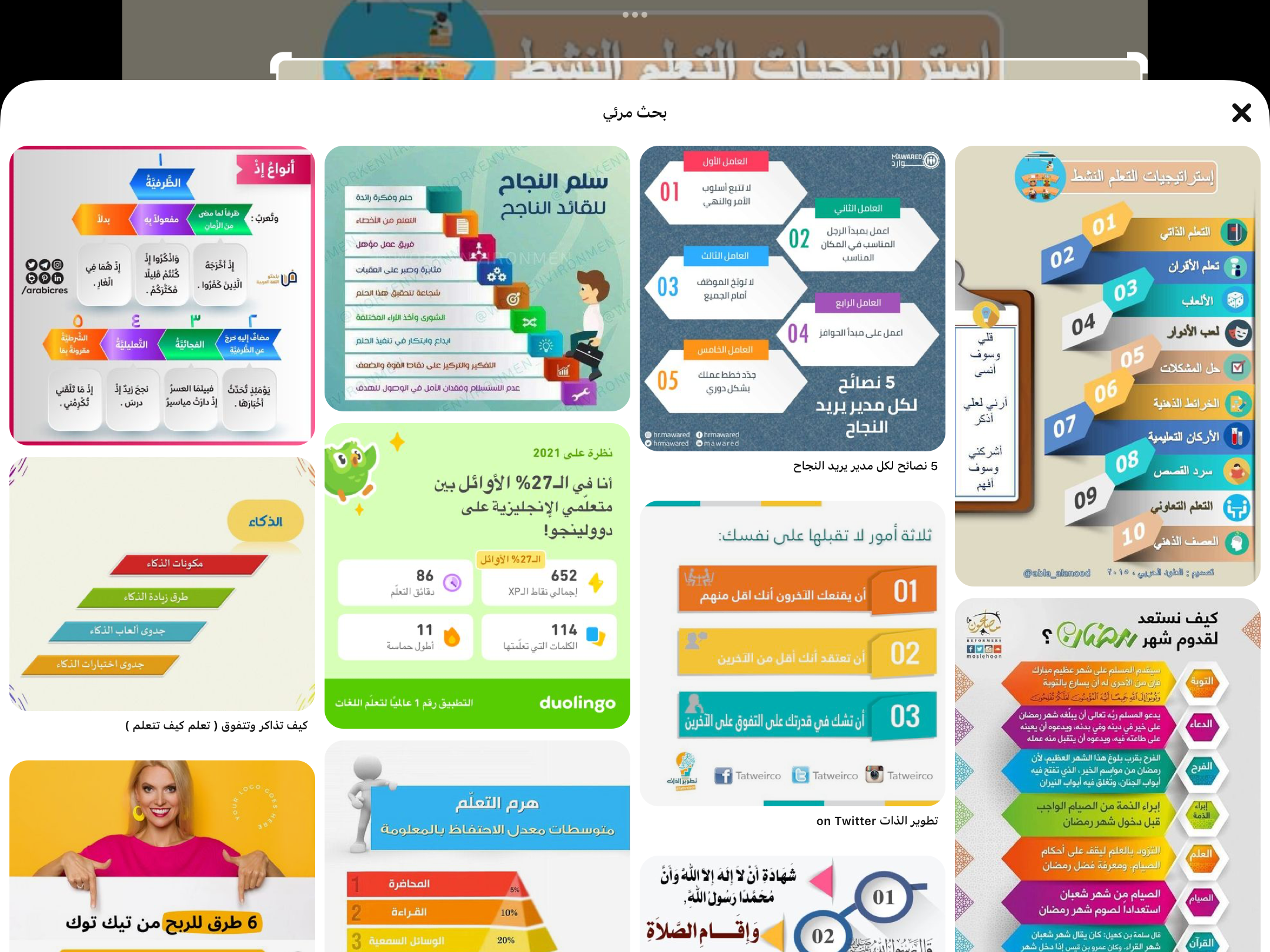 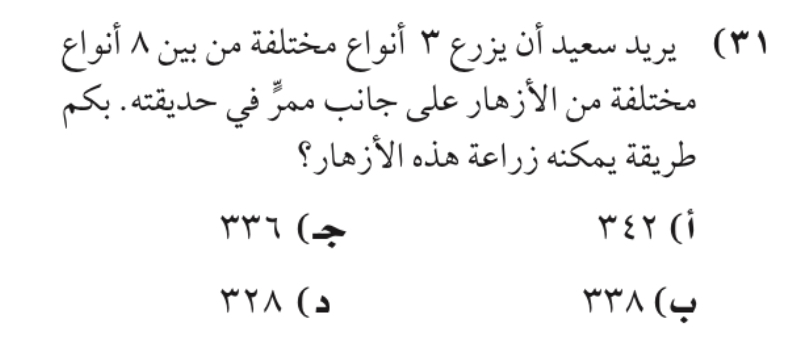 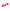 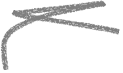 تدرب وحل المسائل
١١٤
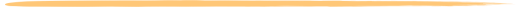 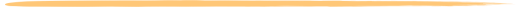 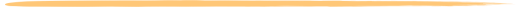 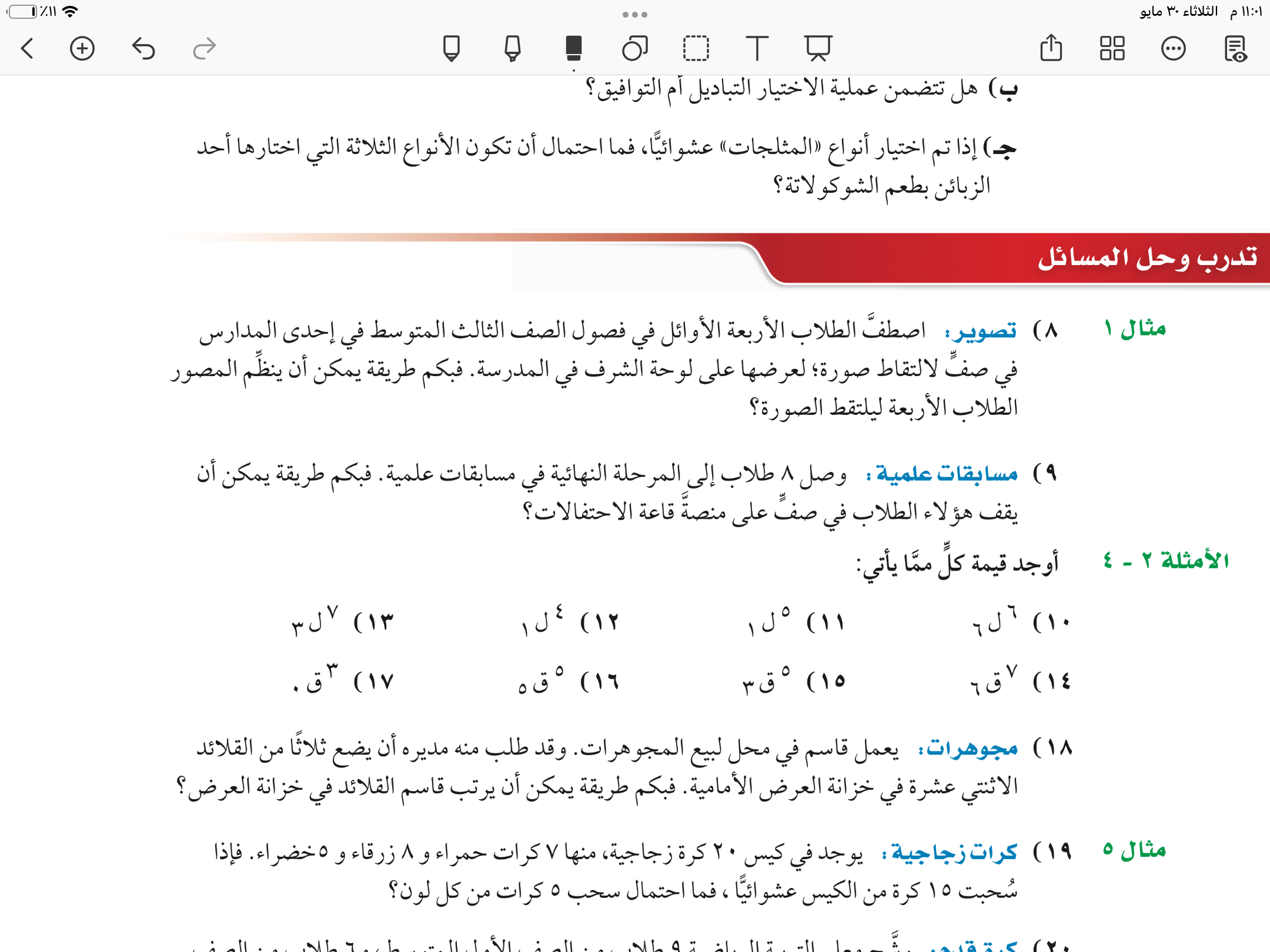 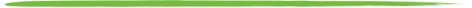 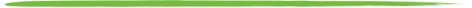 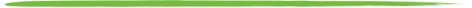 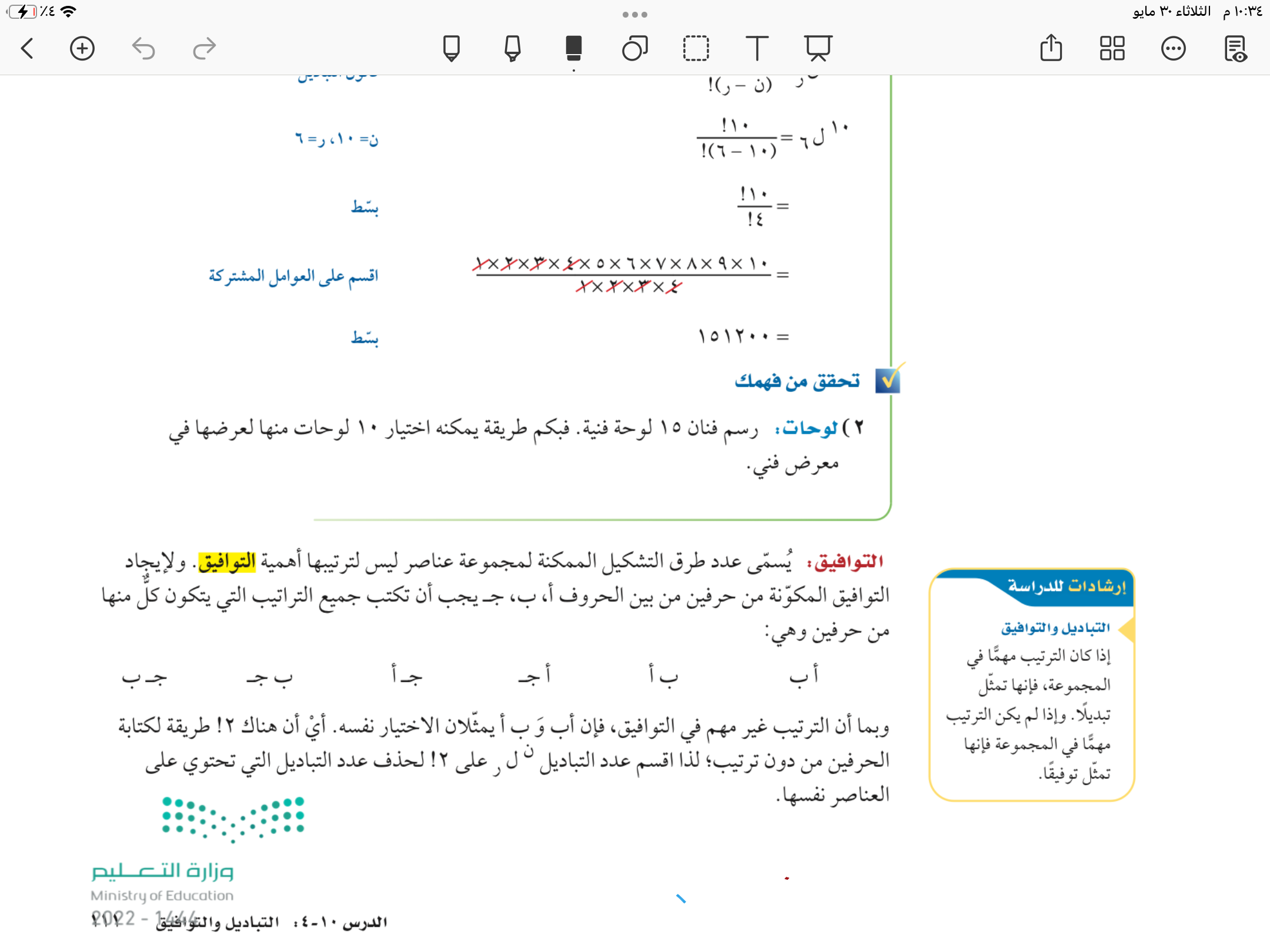 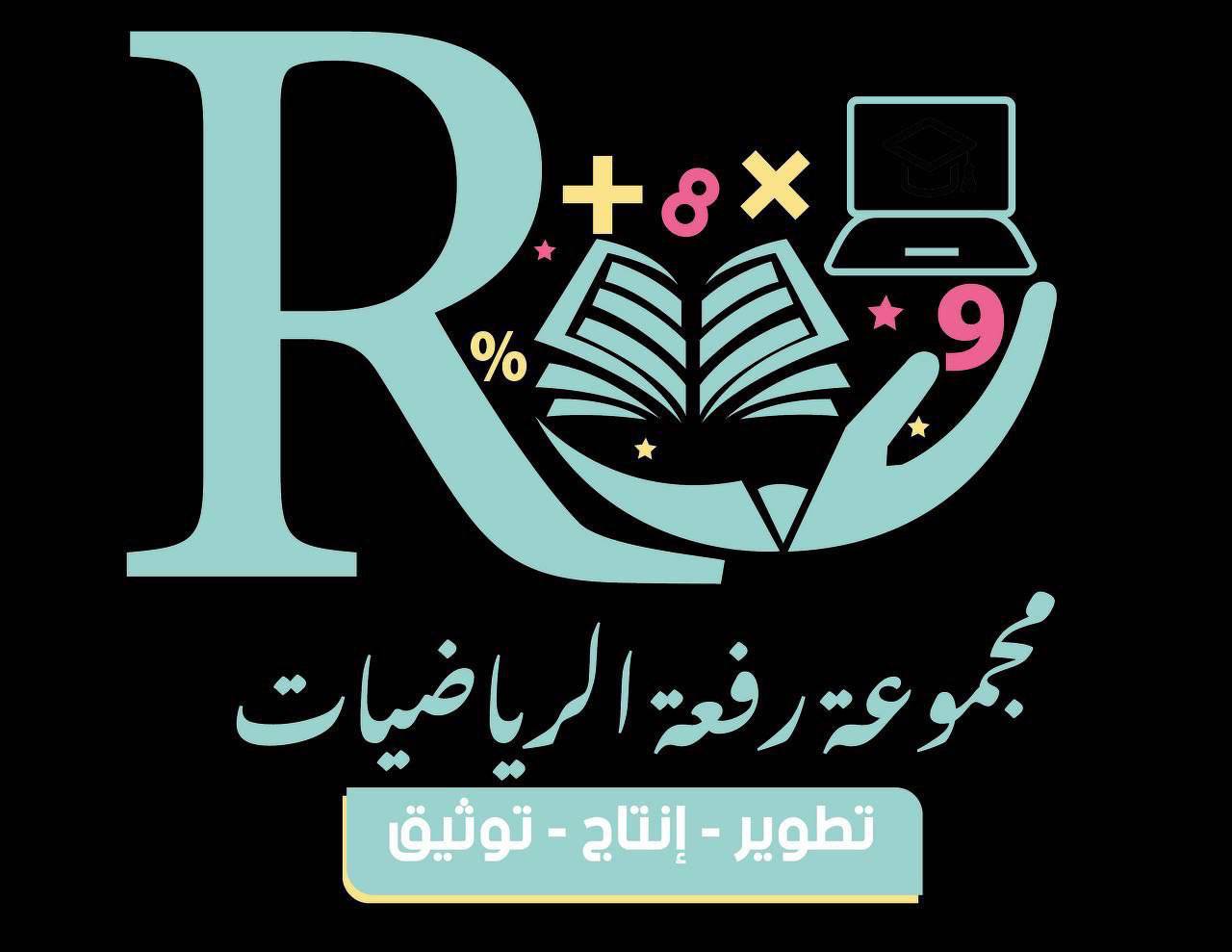 hasnaa-2
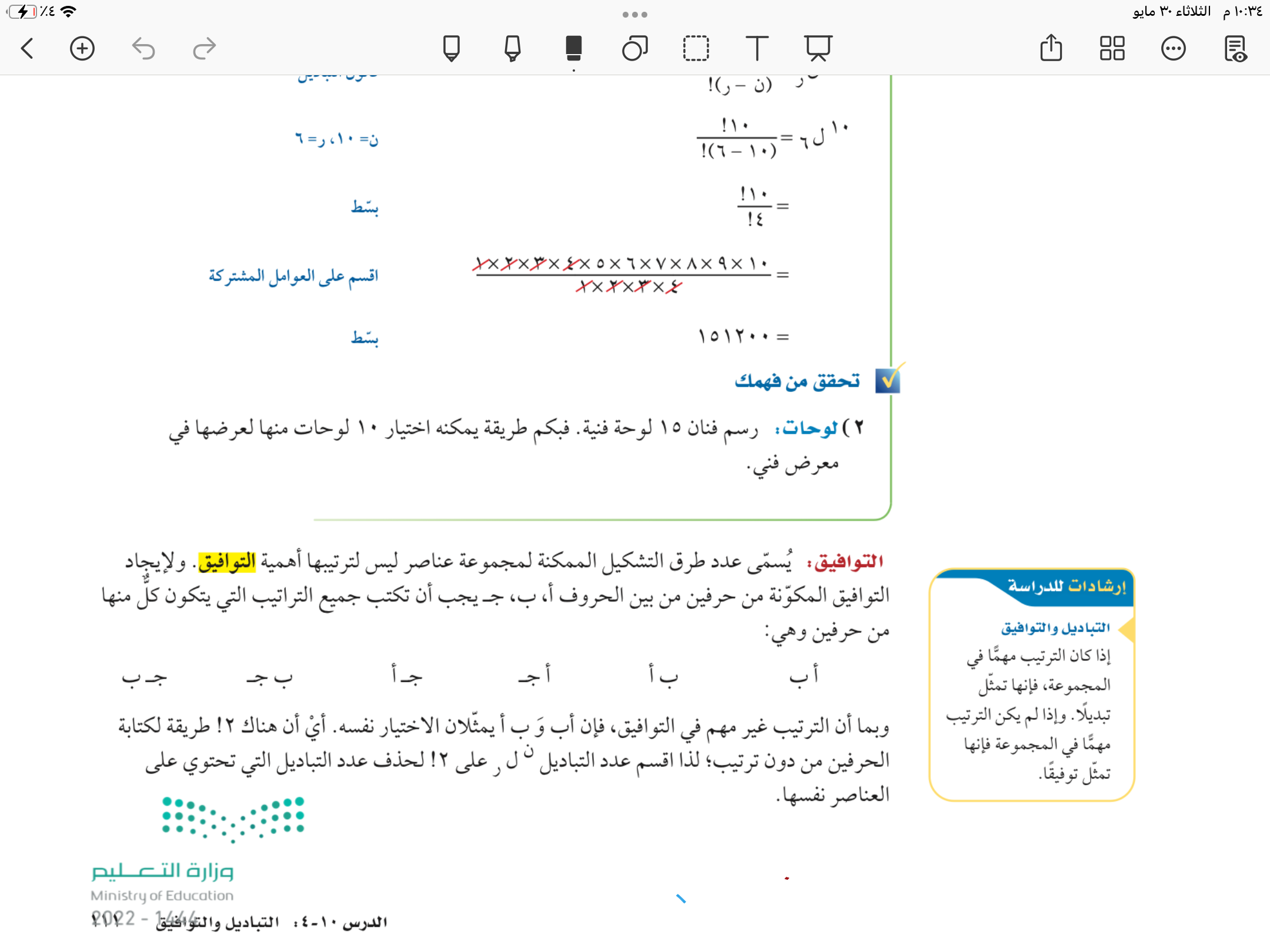 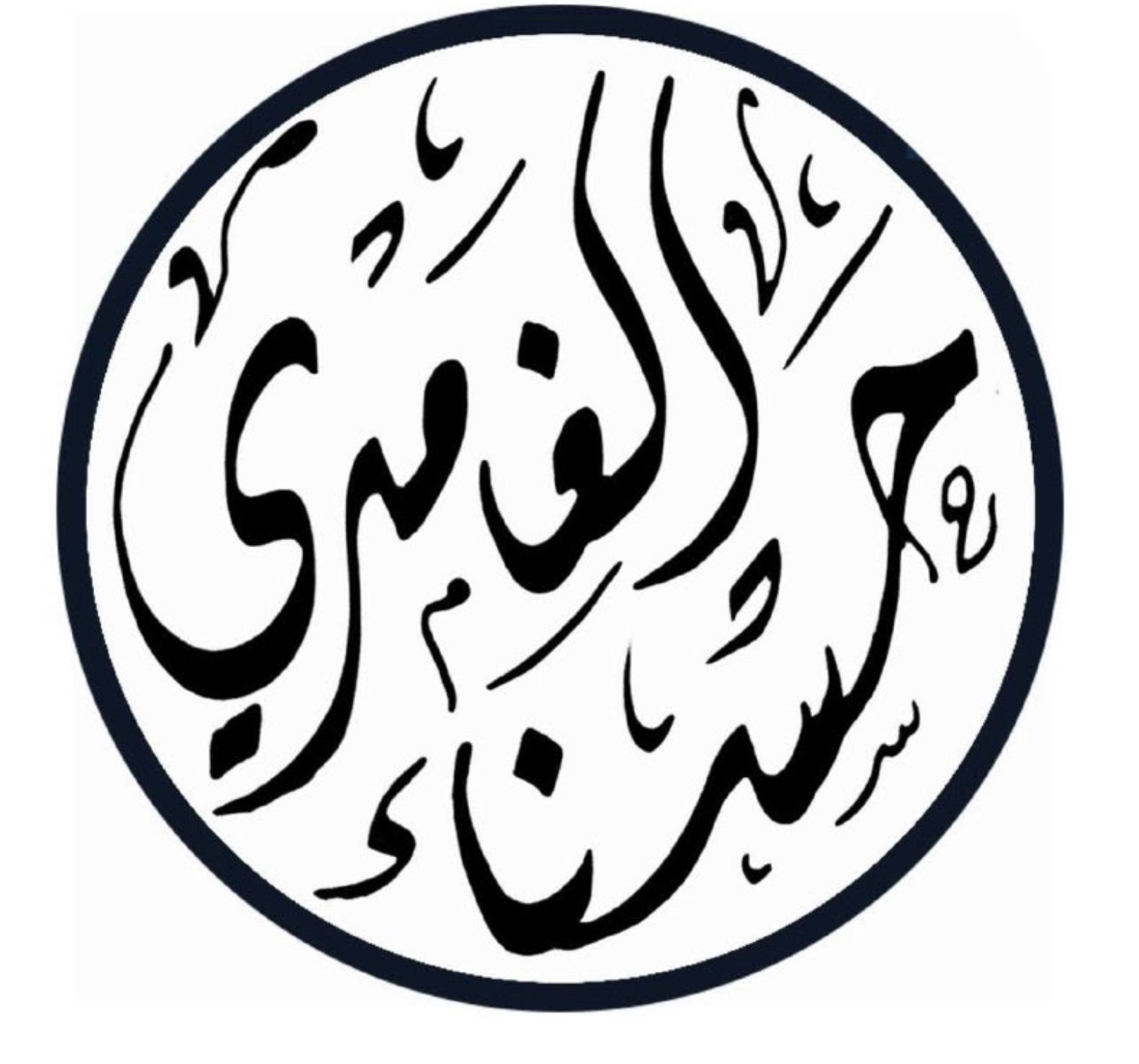 مثال من واقع الحياة
١١٢
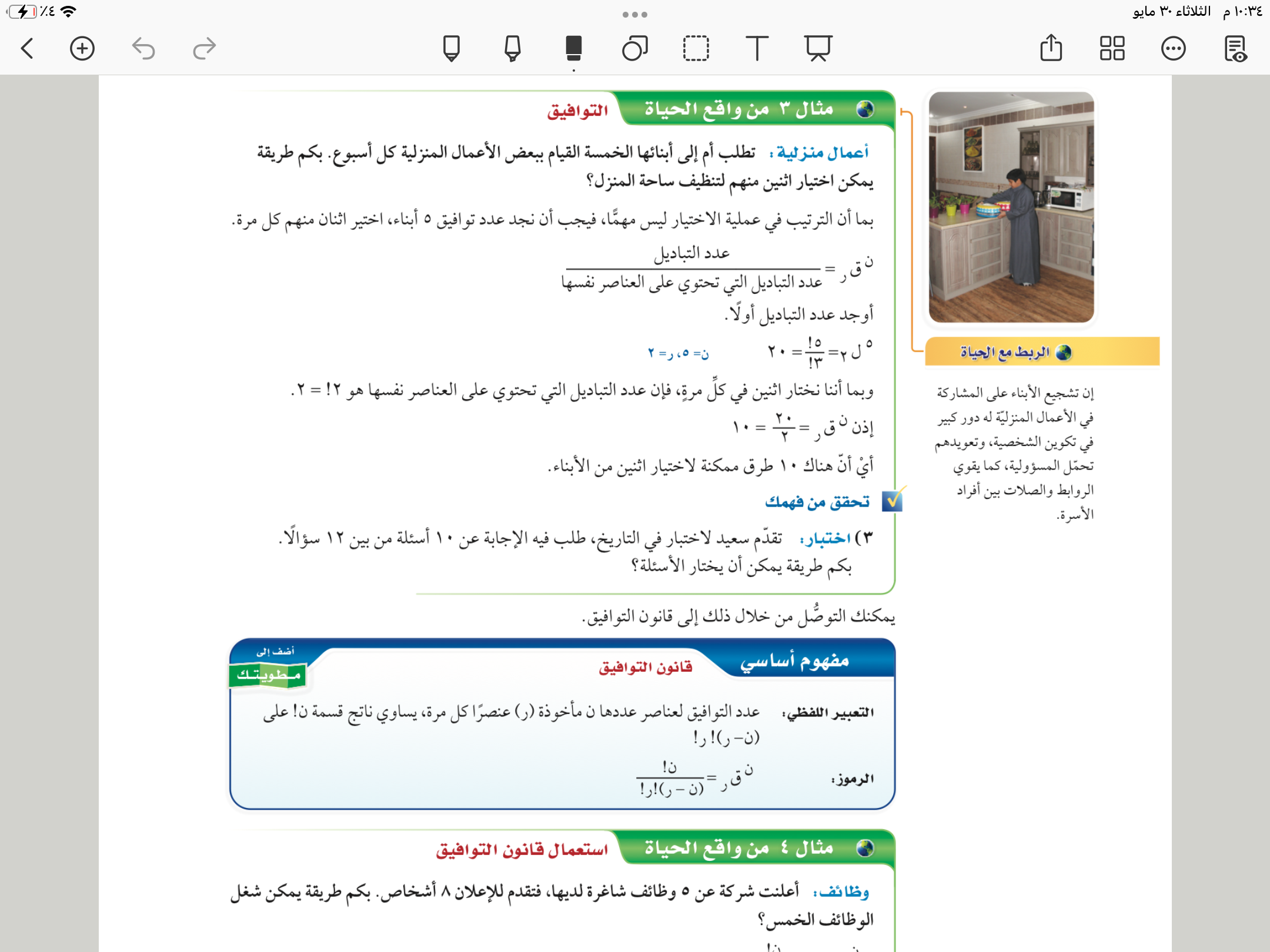 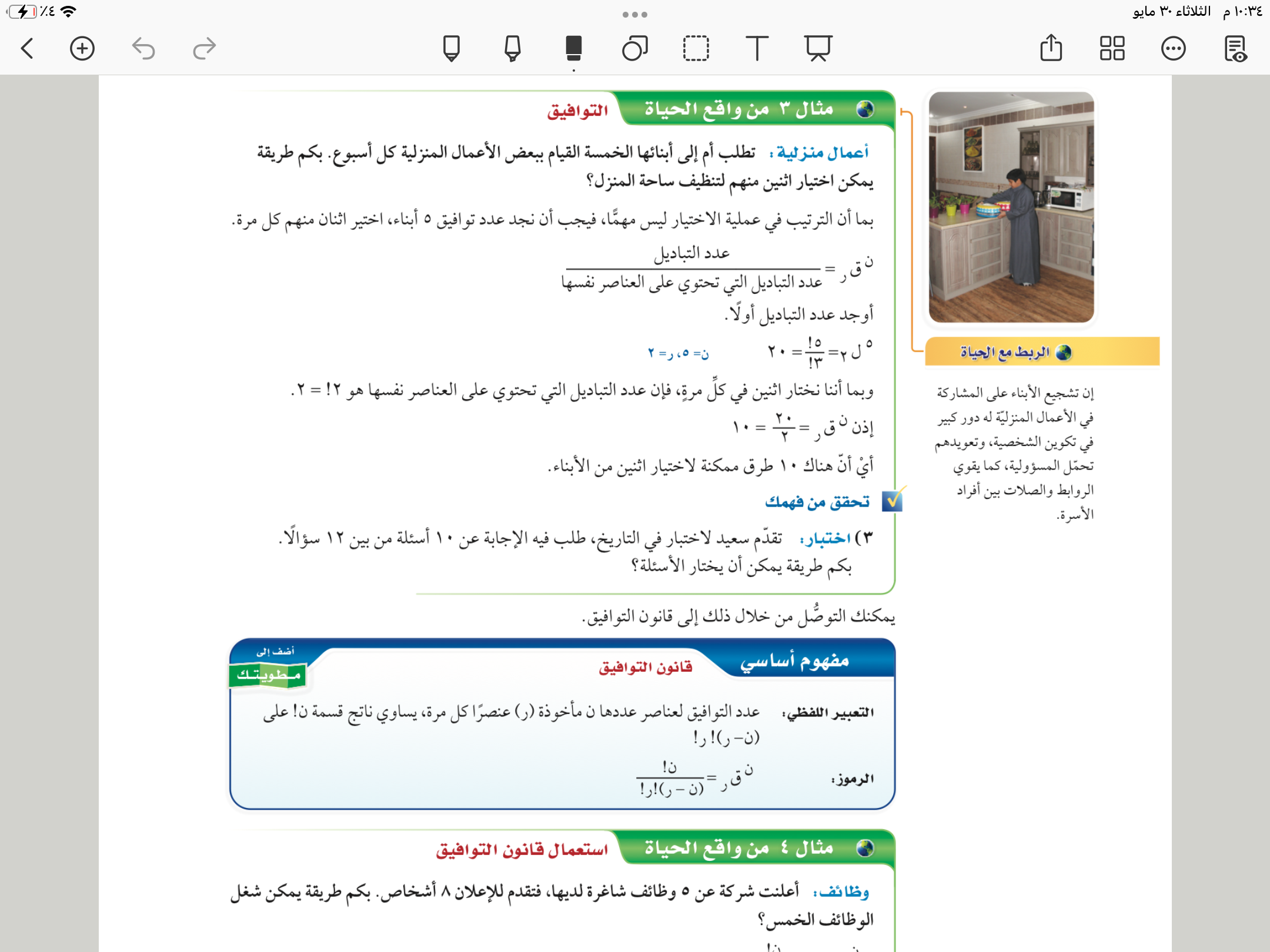 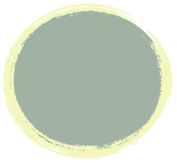 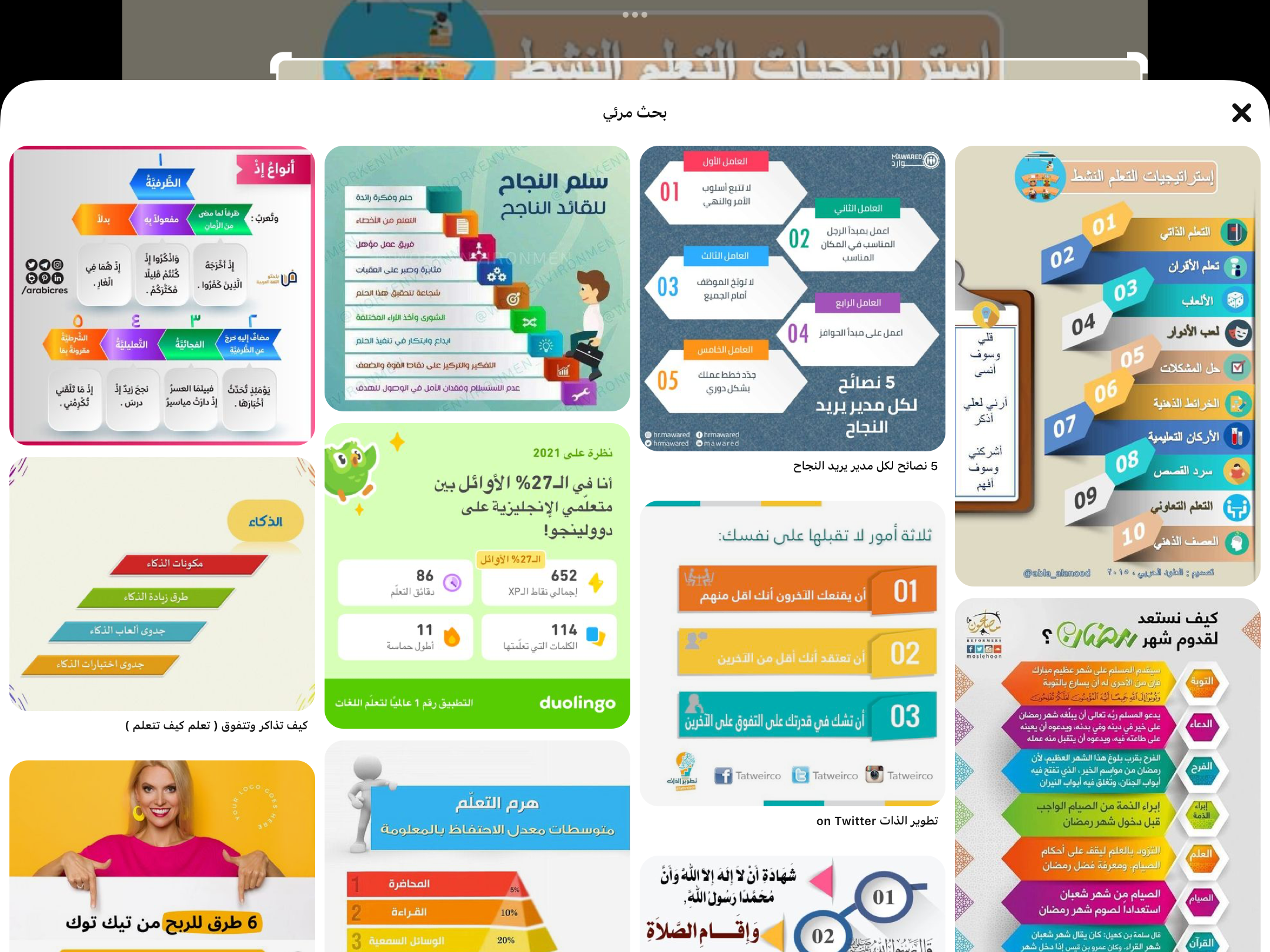 فكر 
زاوج 
شارك
٣
تحقق من فهمك
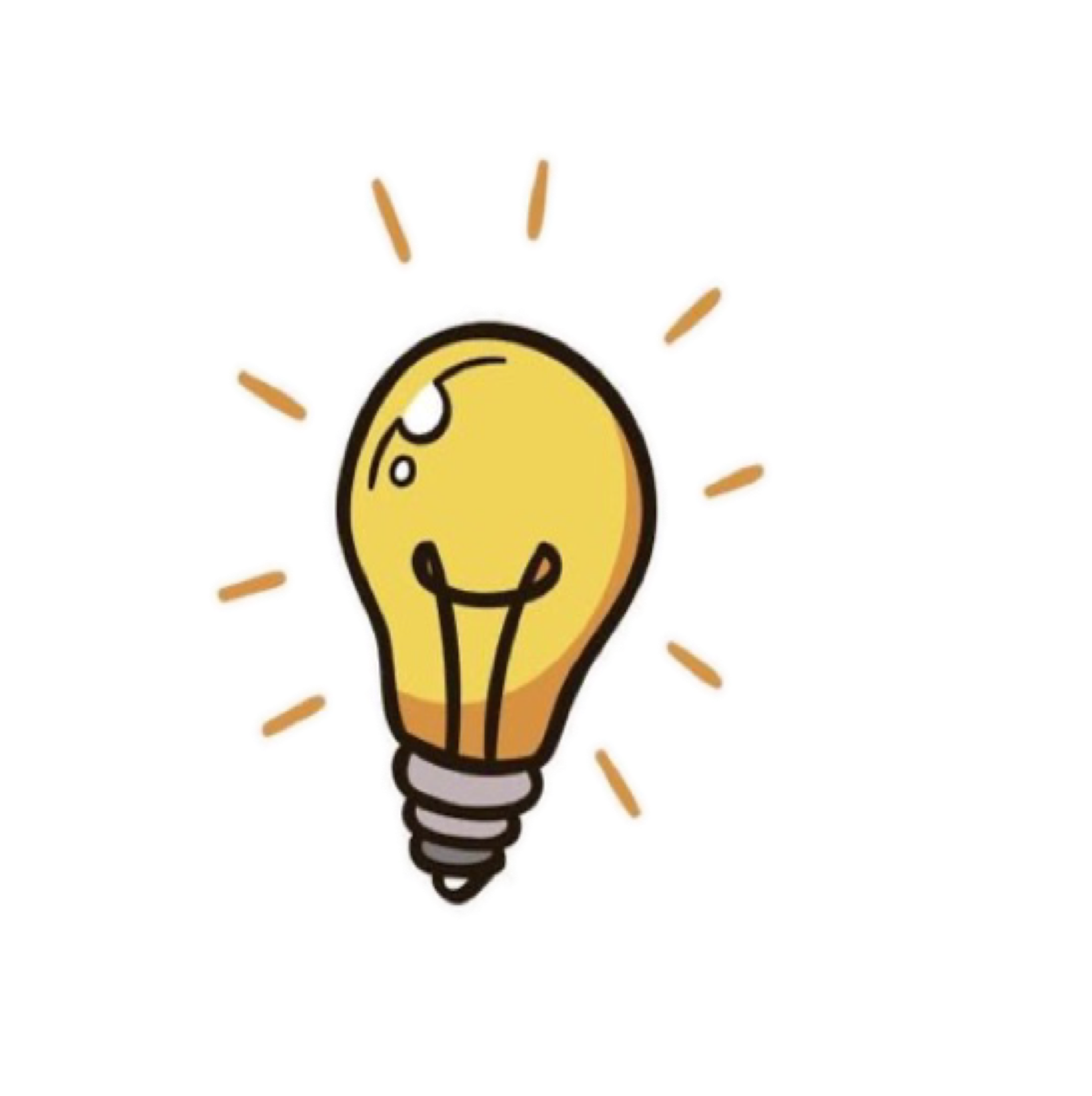 ١١٢
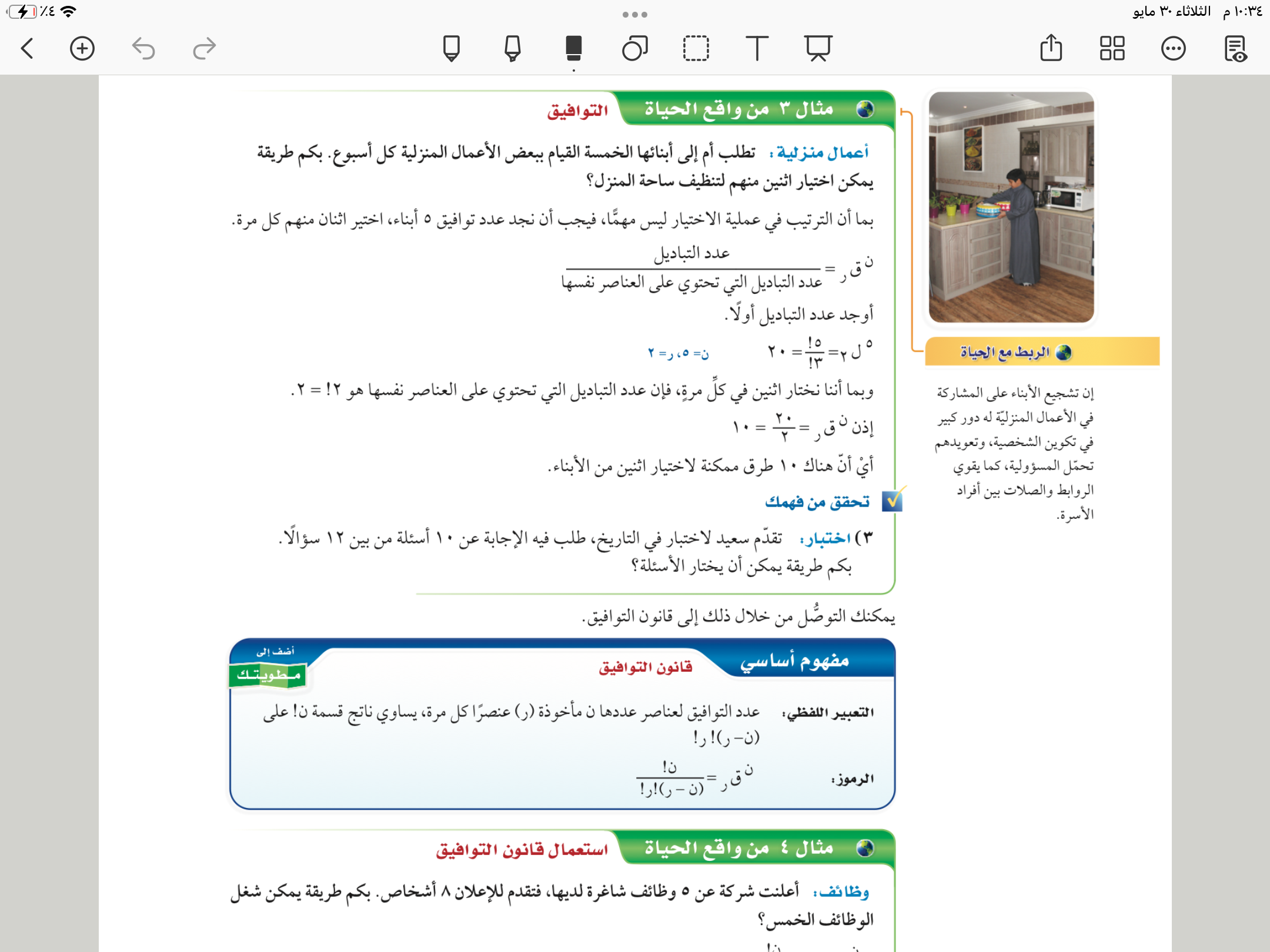 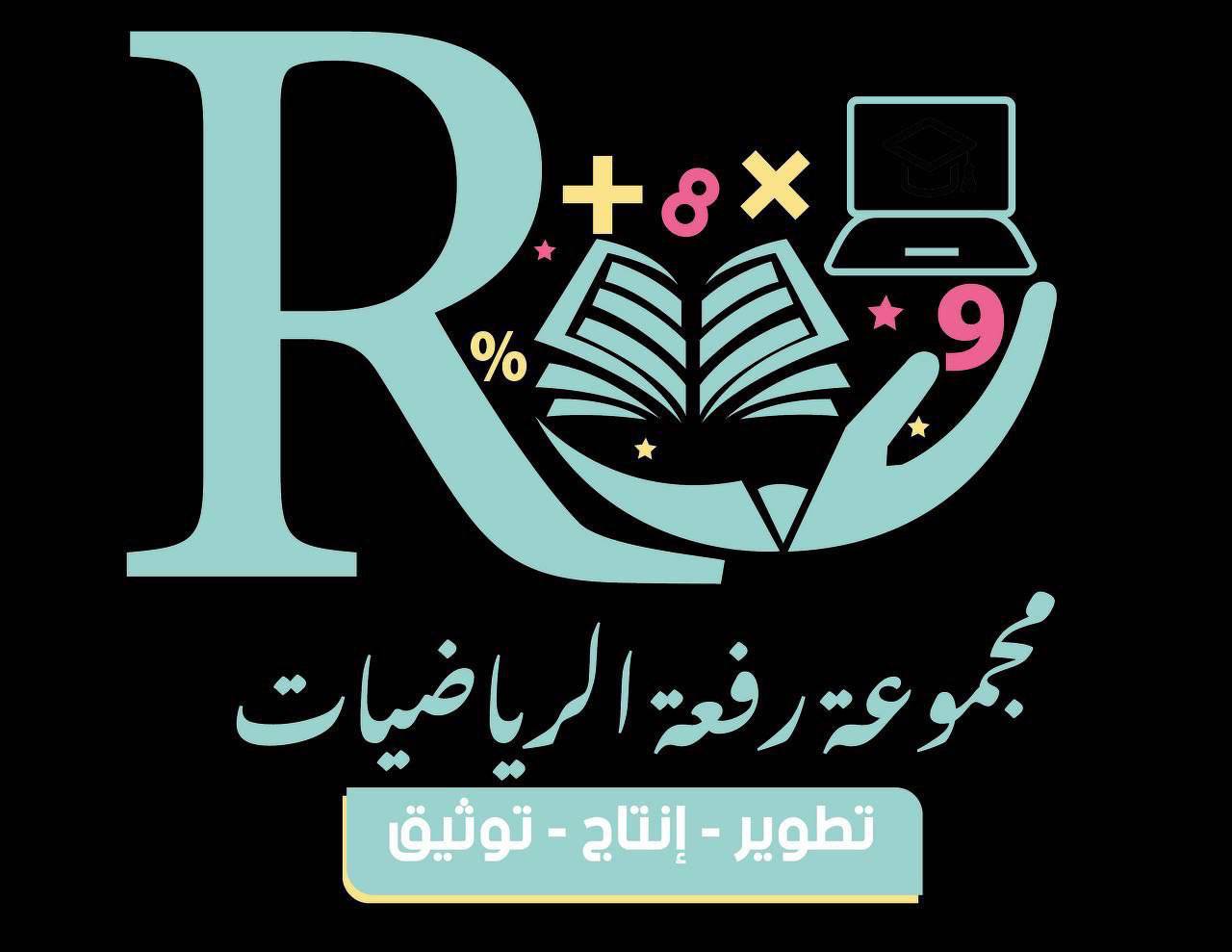 التوافيق
hasnaa-2
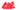 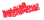 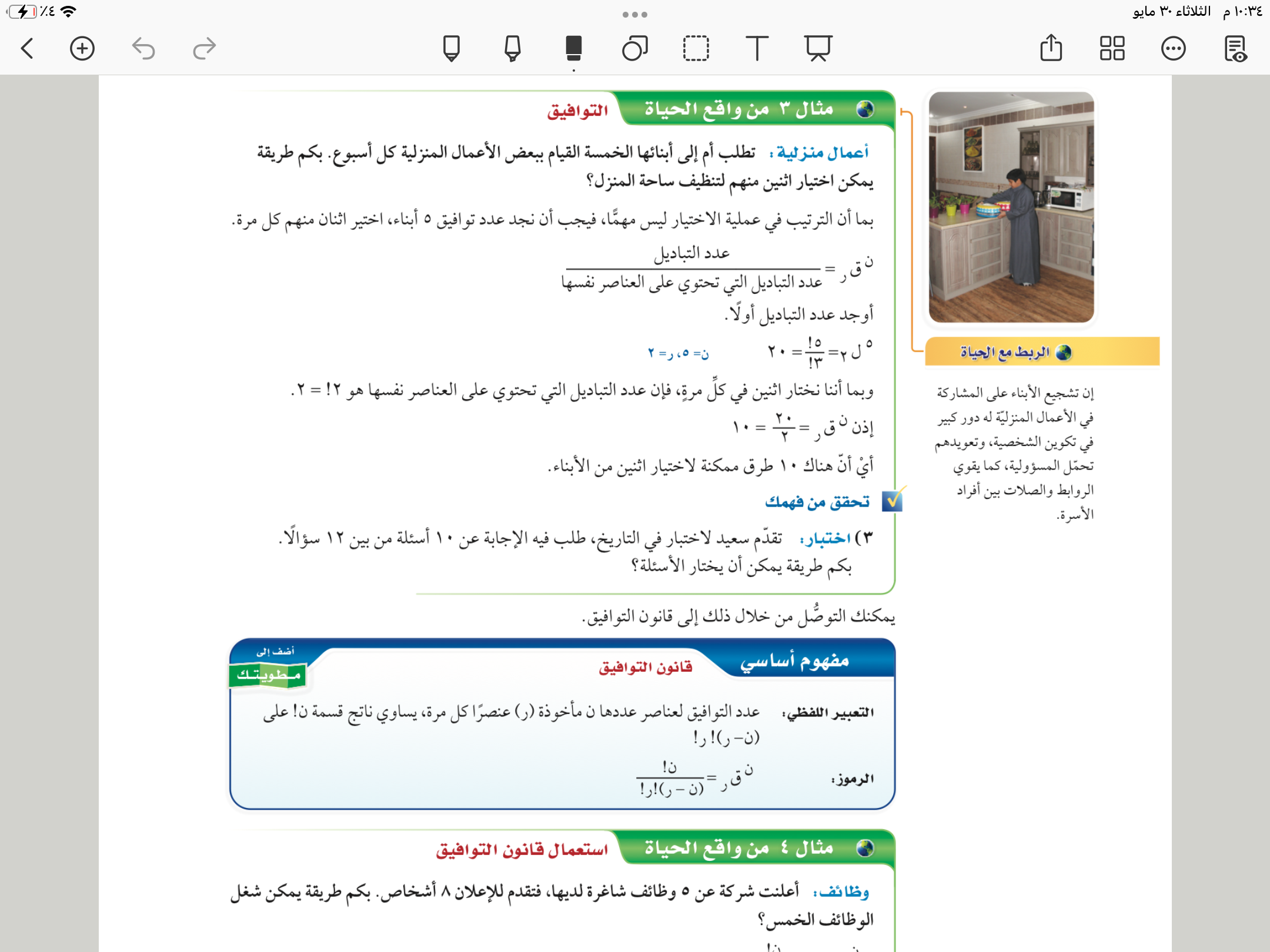 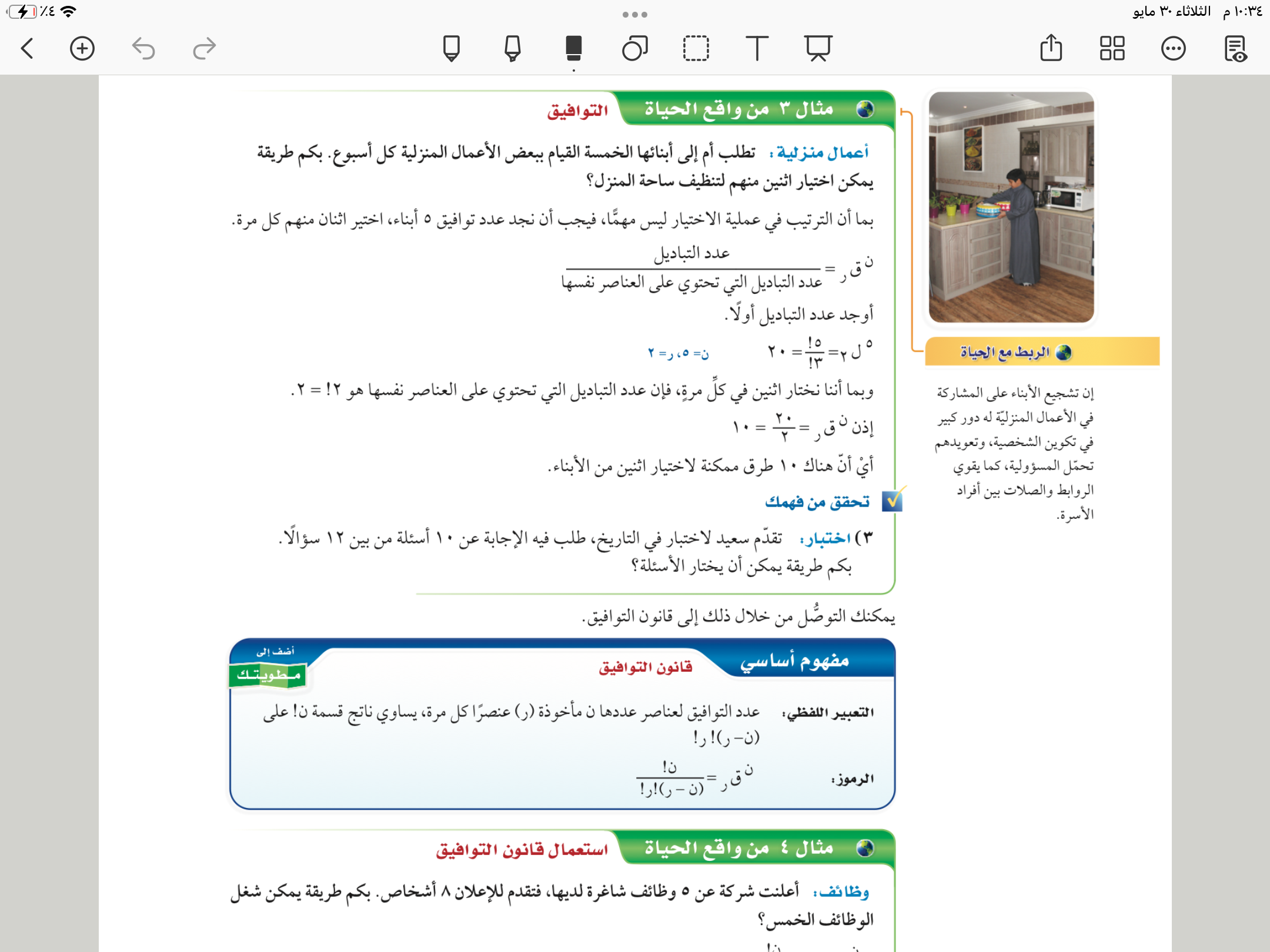 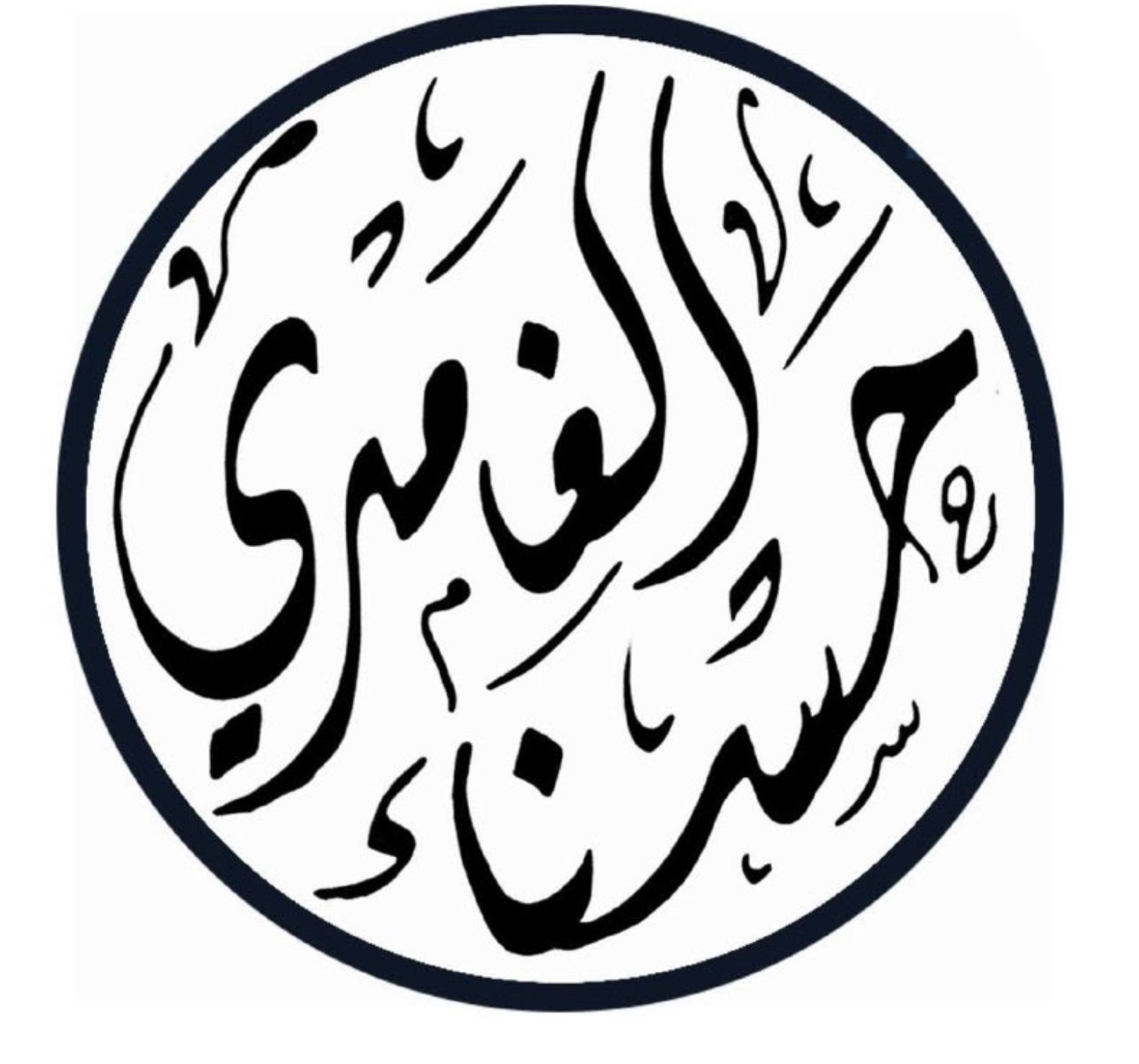 مثال من واقع الحياة
١١٢
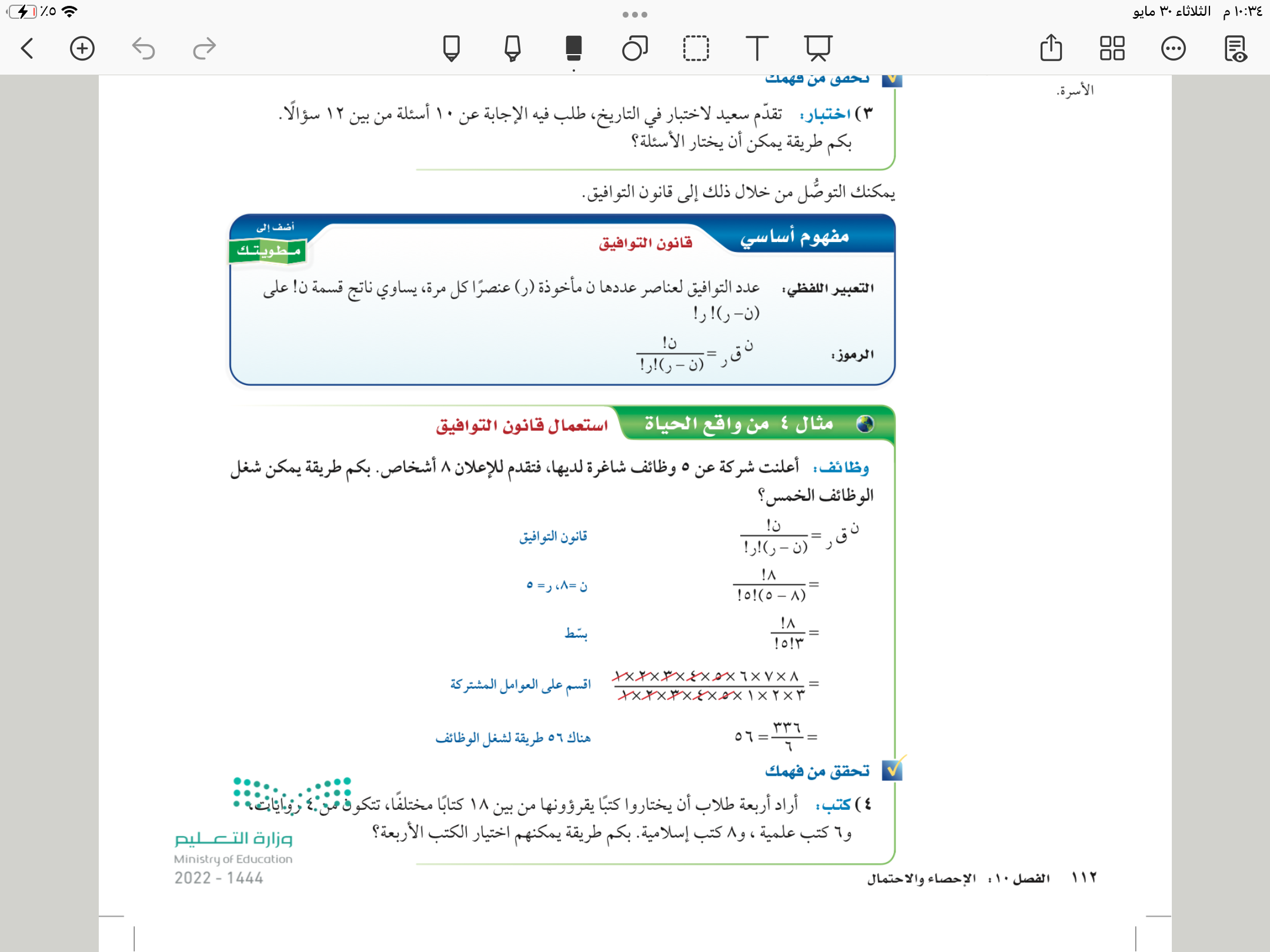 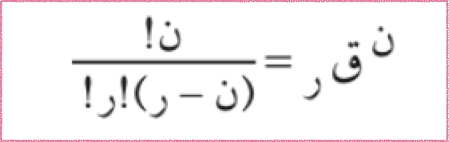 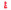 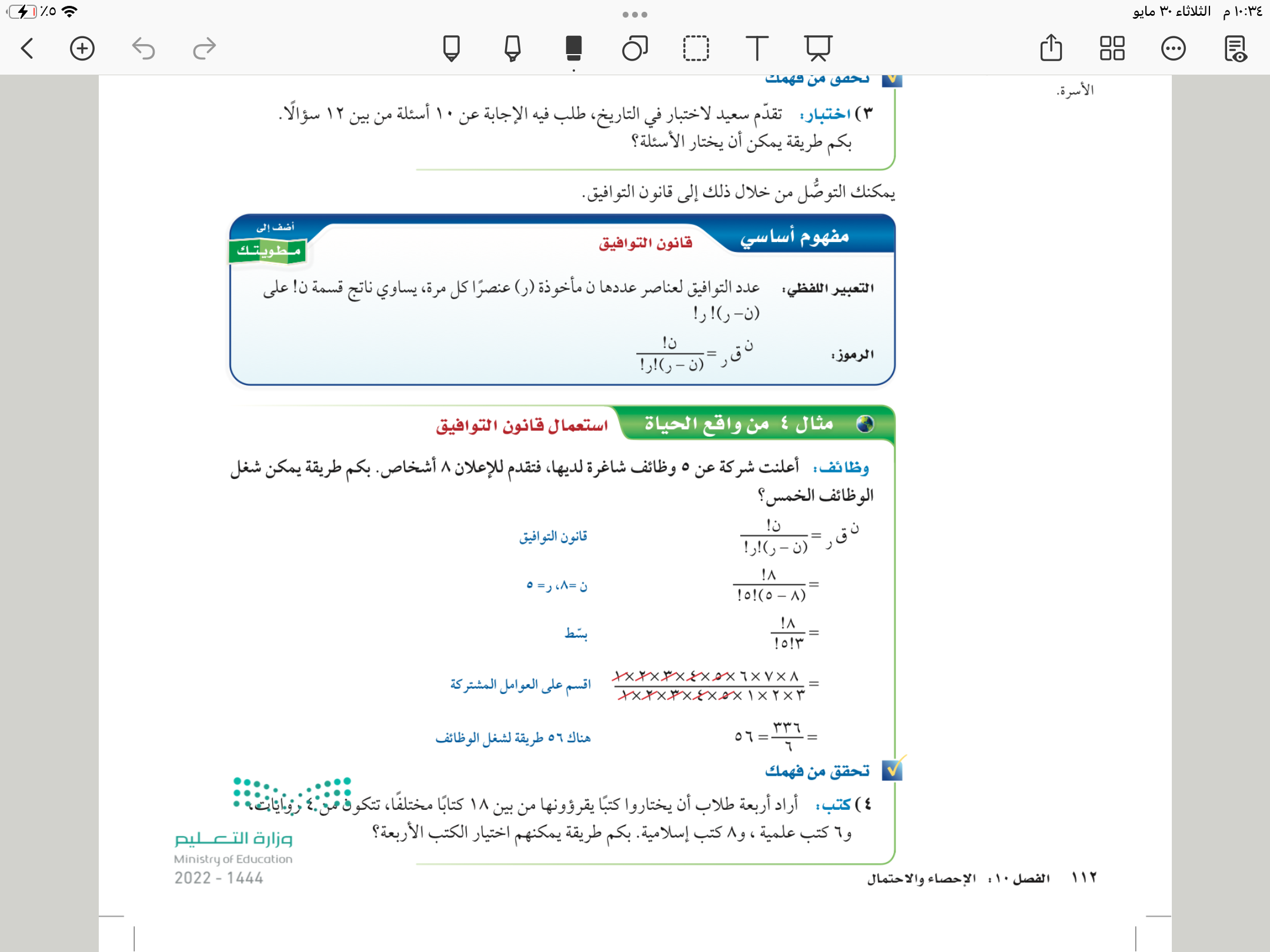 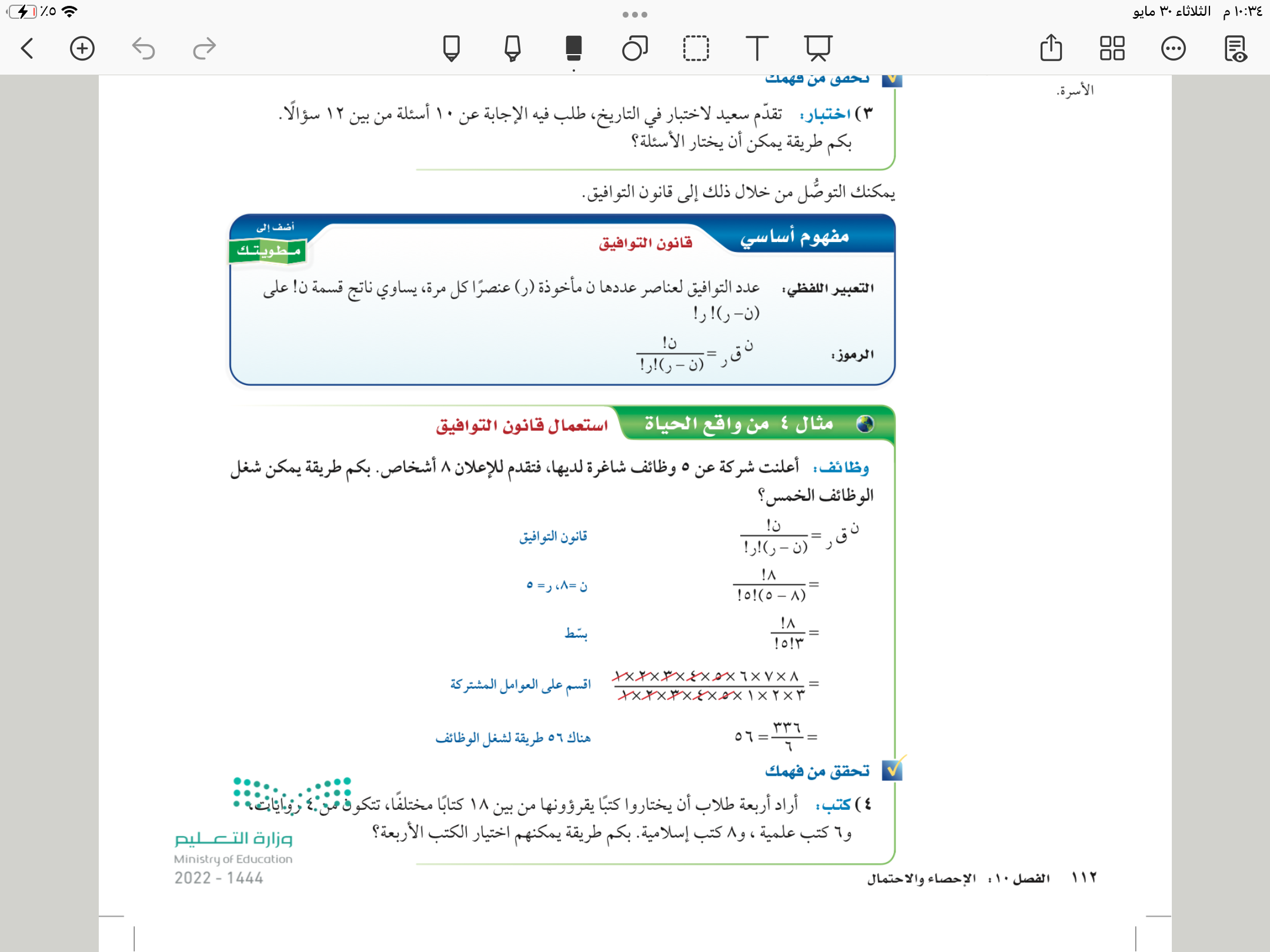 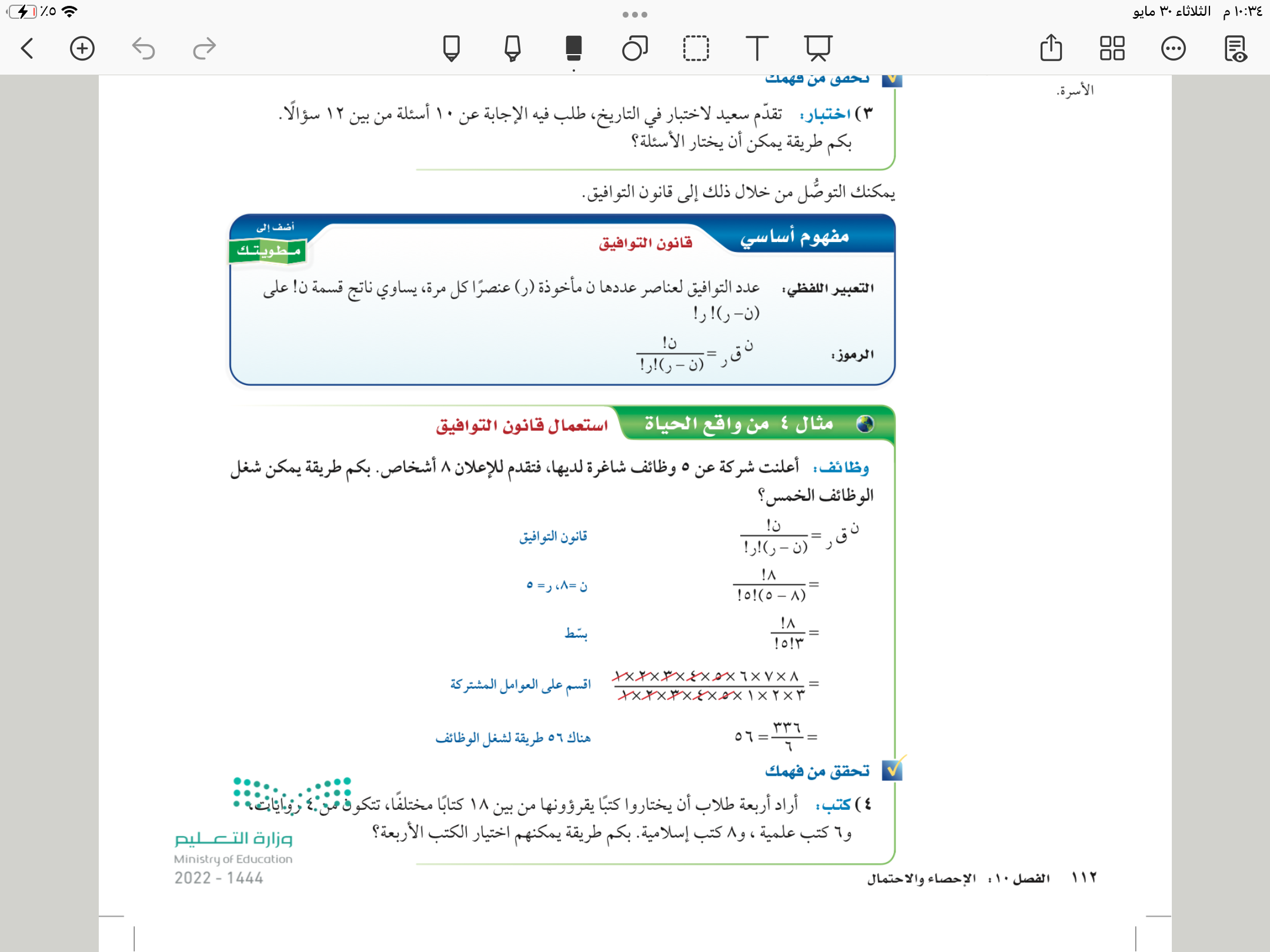 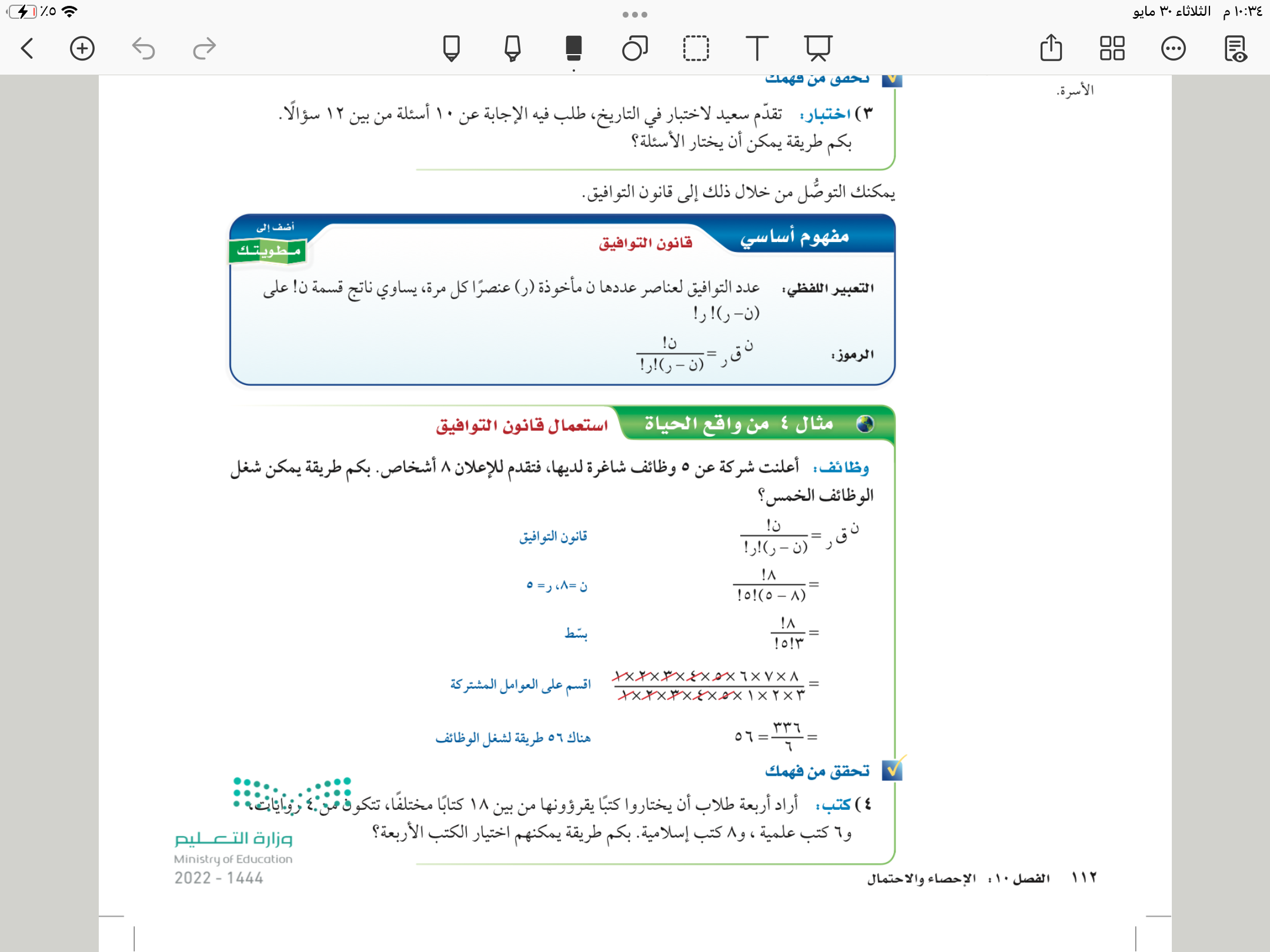 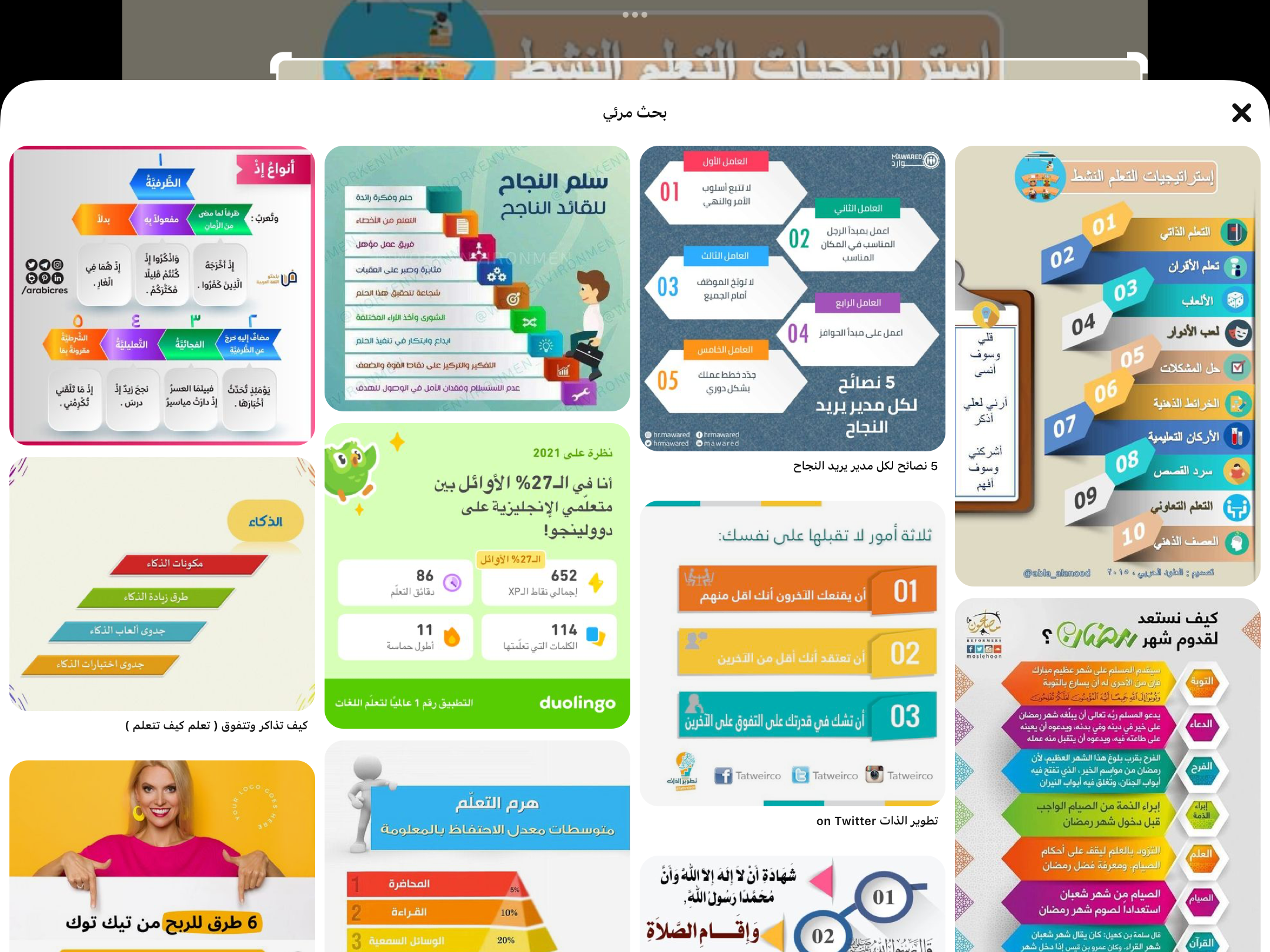 فكر 
زاوج 
شارك
تحقق من فهمك
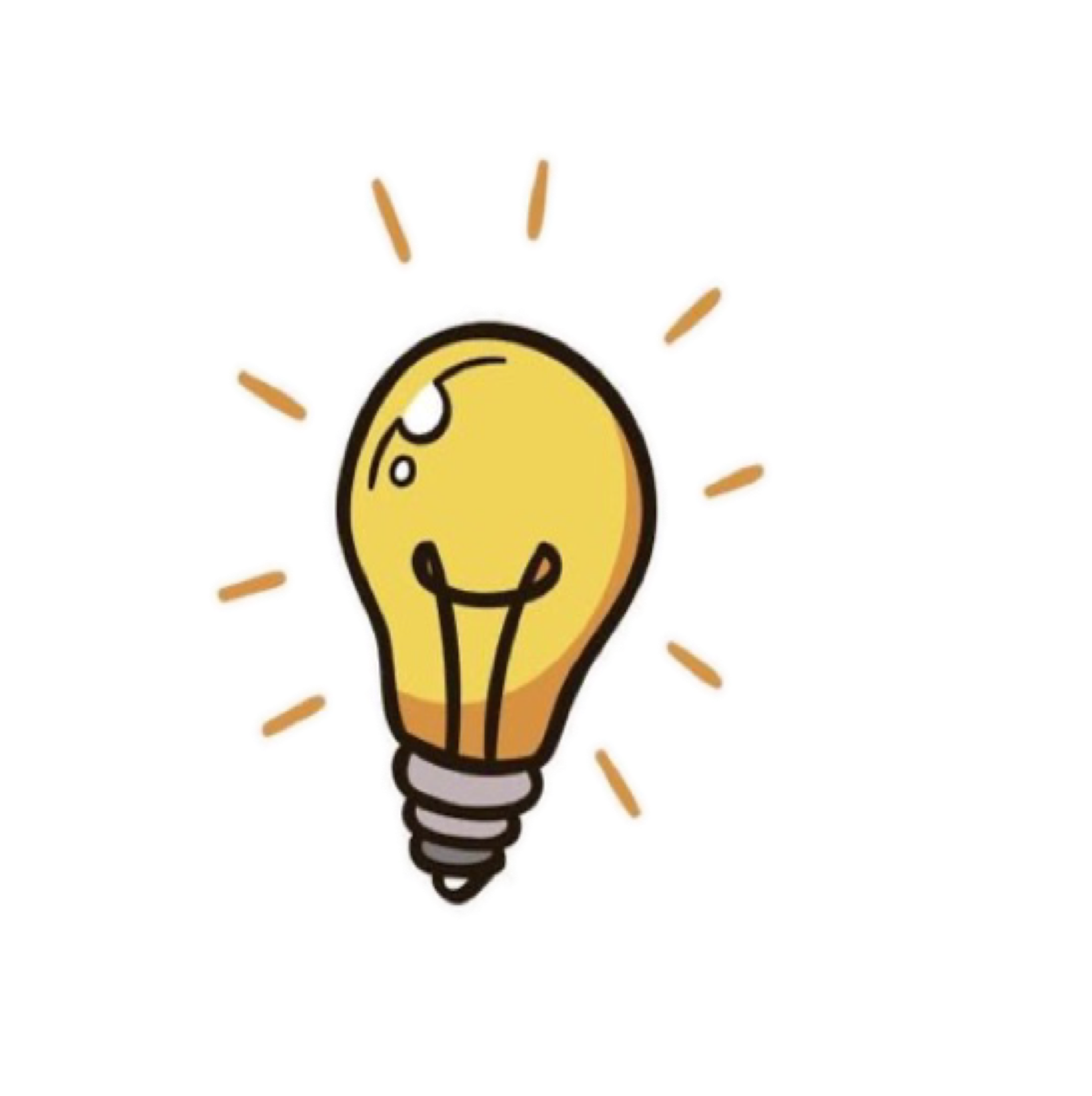 ١١٢
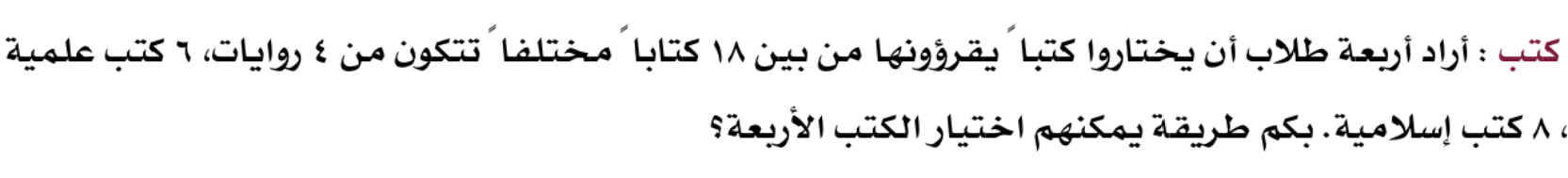 تأكد
١١٣
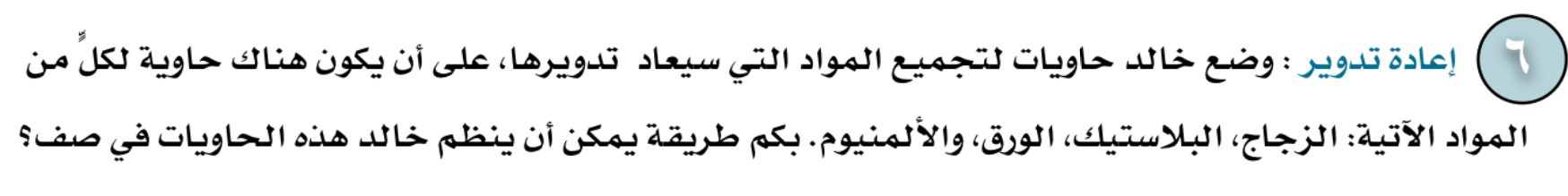 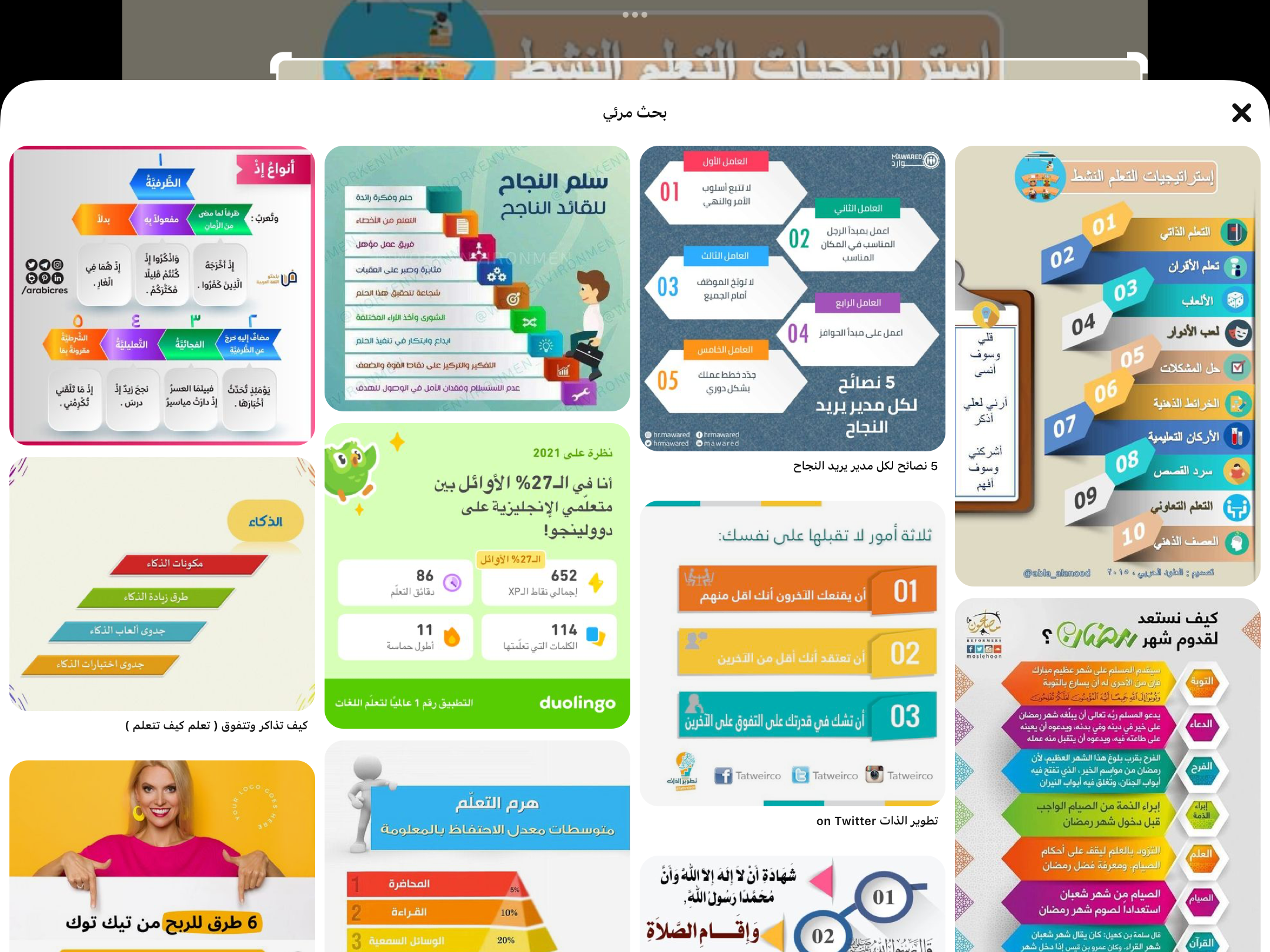 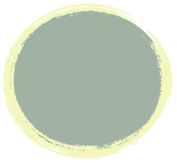 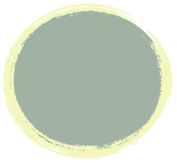 تأكد
٤
٥
١١٣
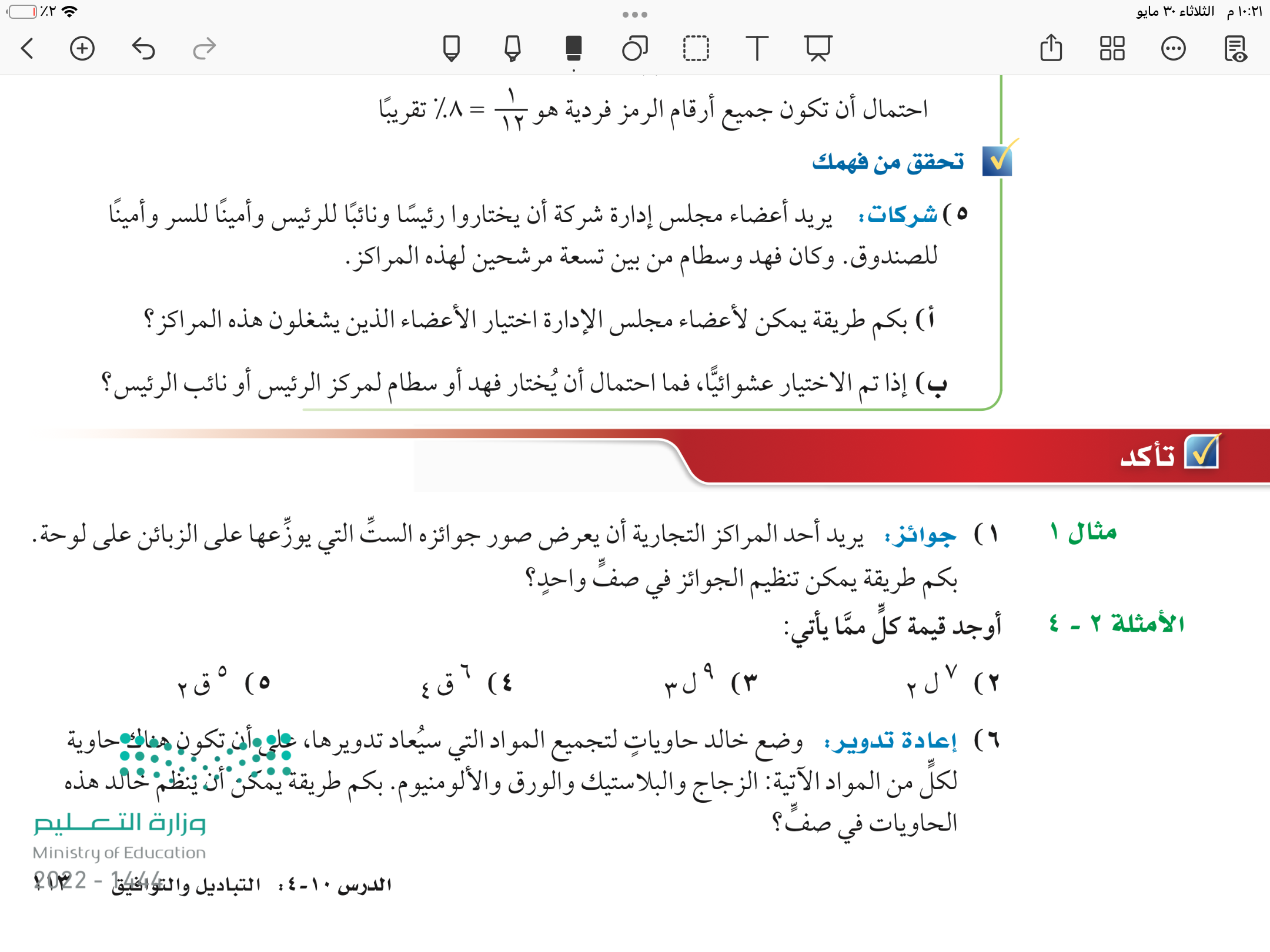 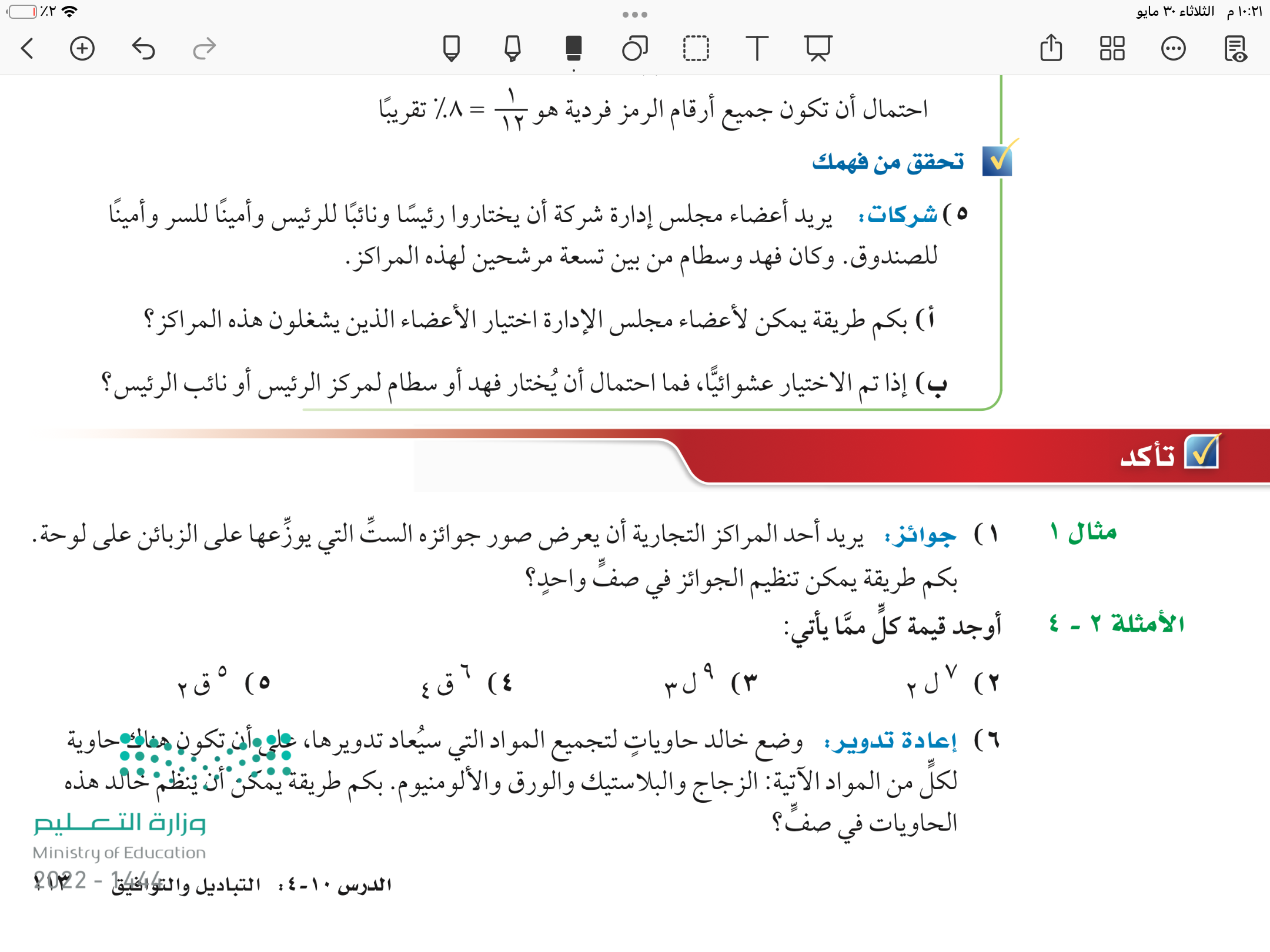 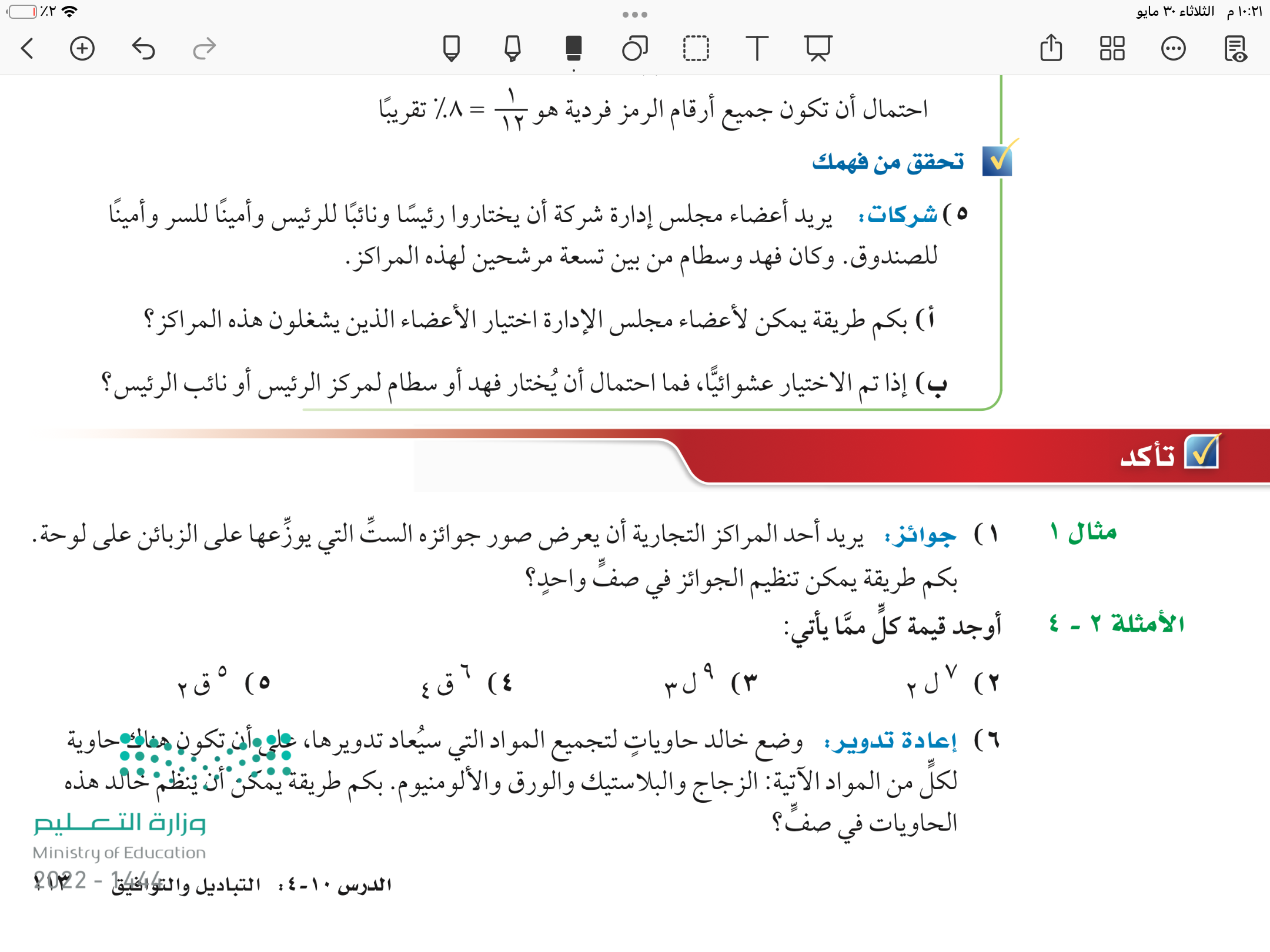 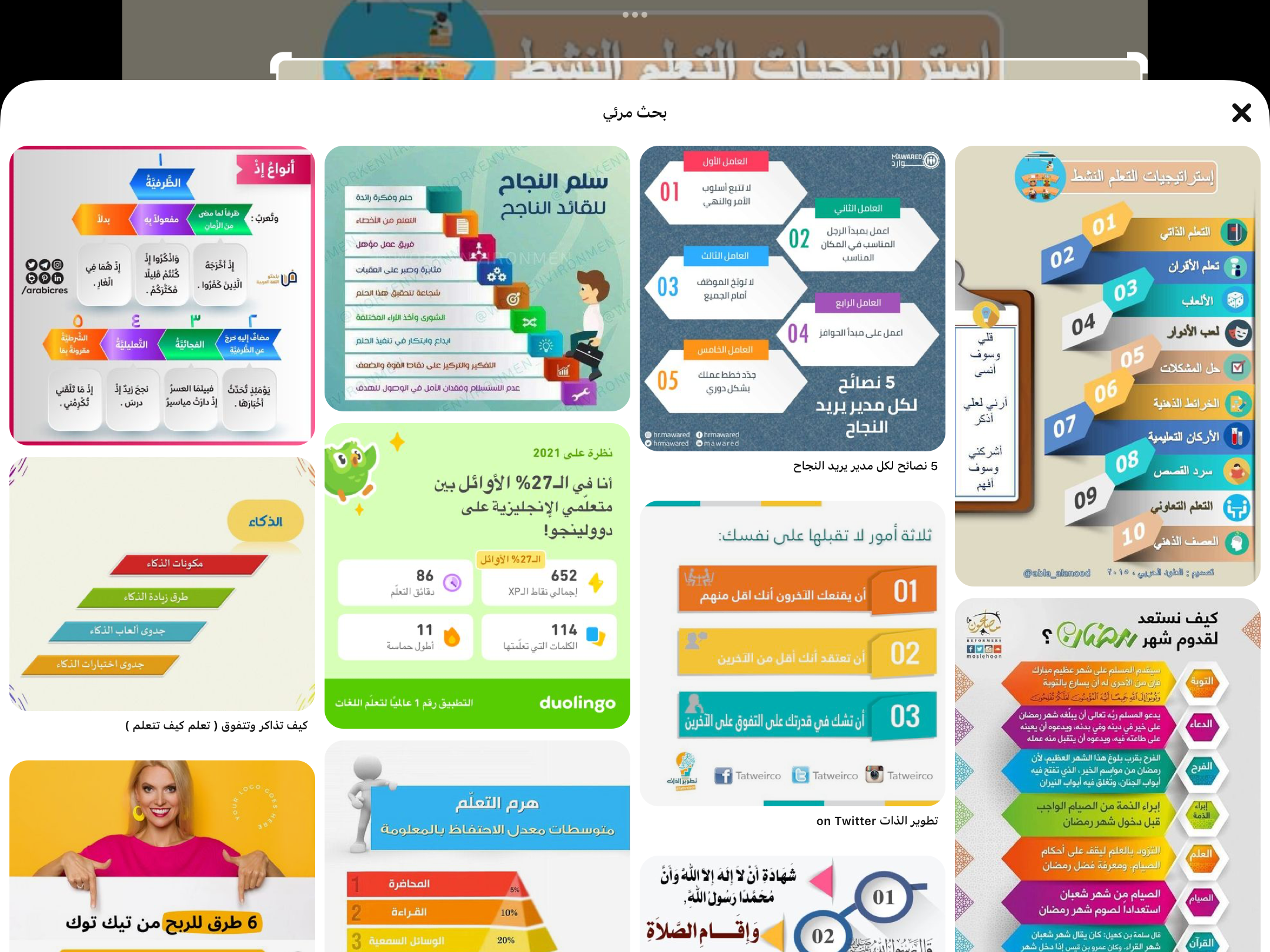 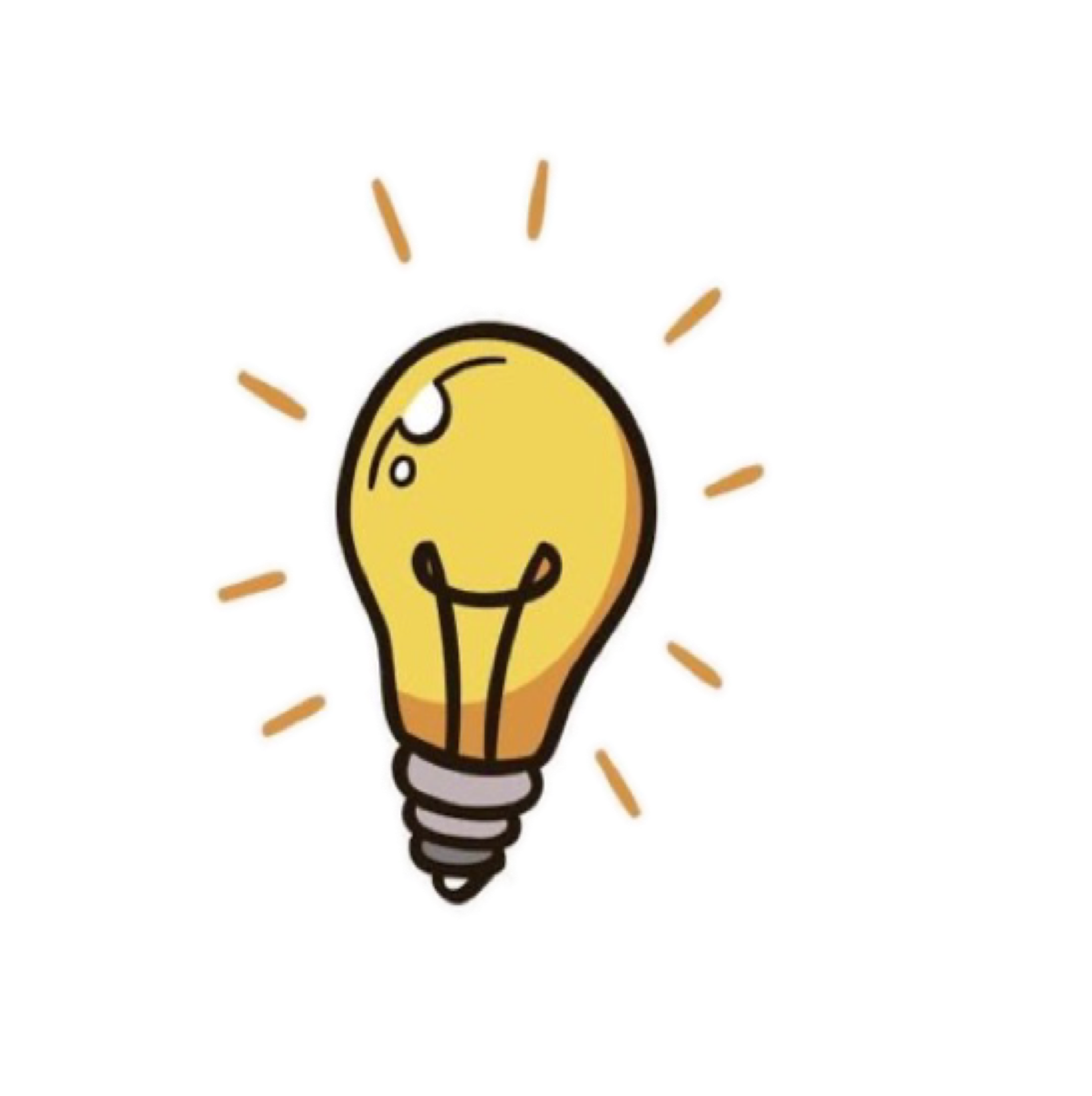 ١١٥
مهارة تفكير عليا
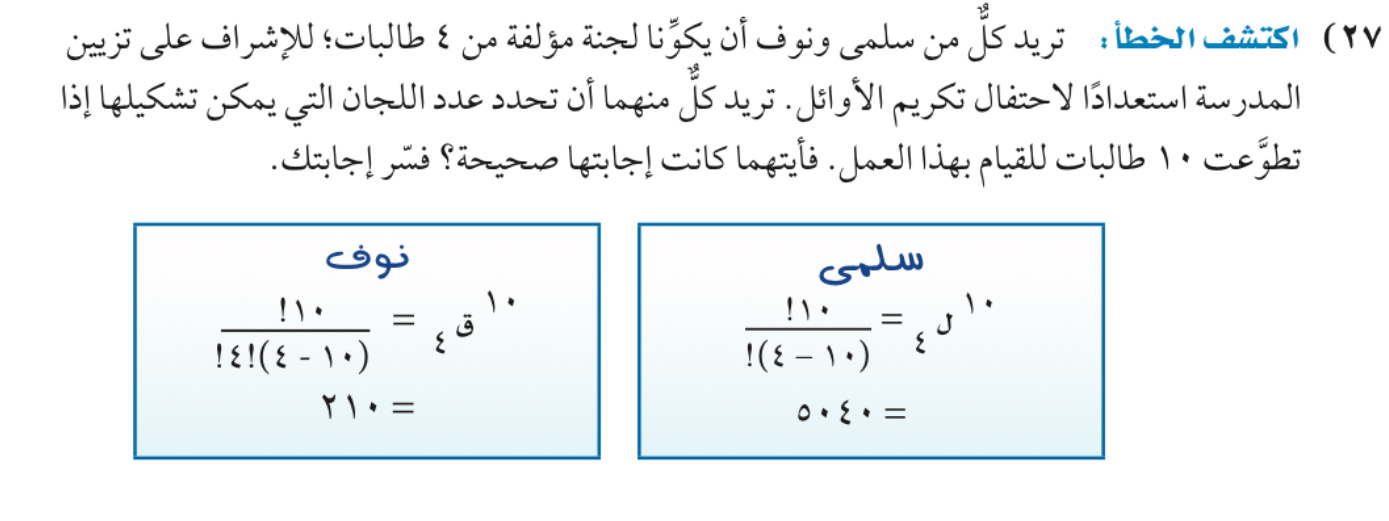 مثال
١١٣
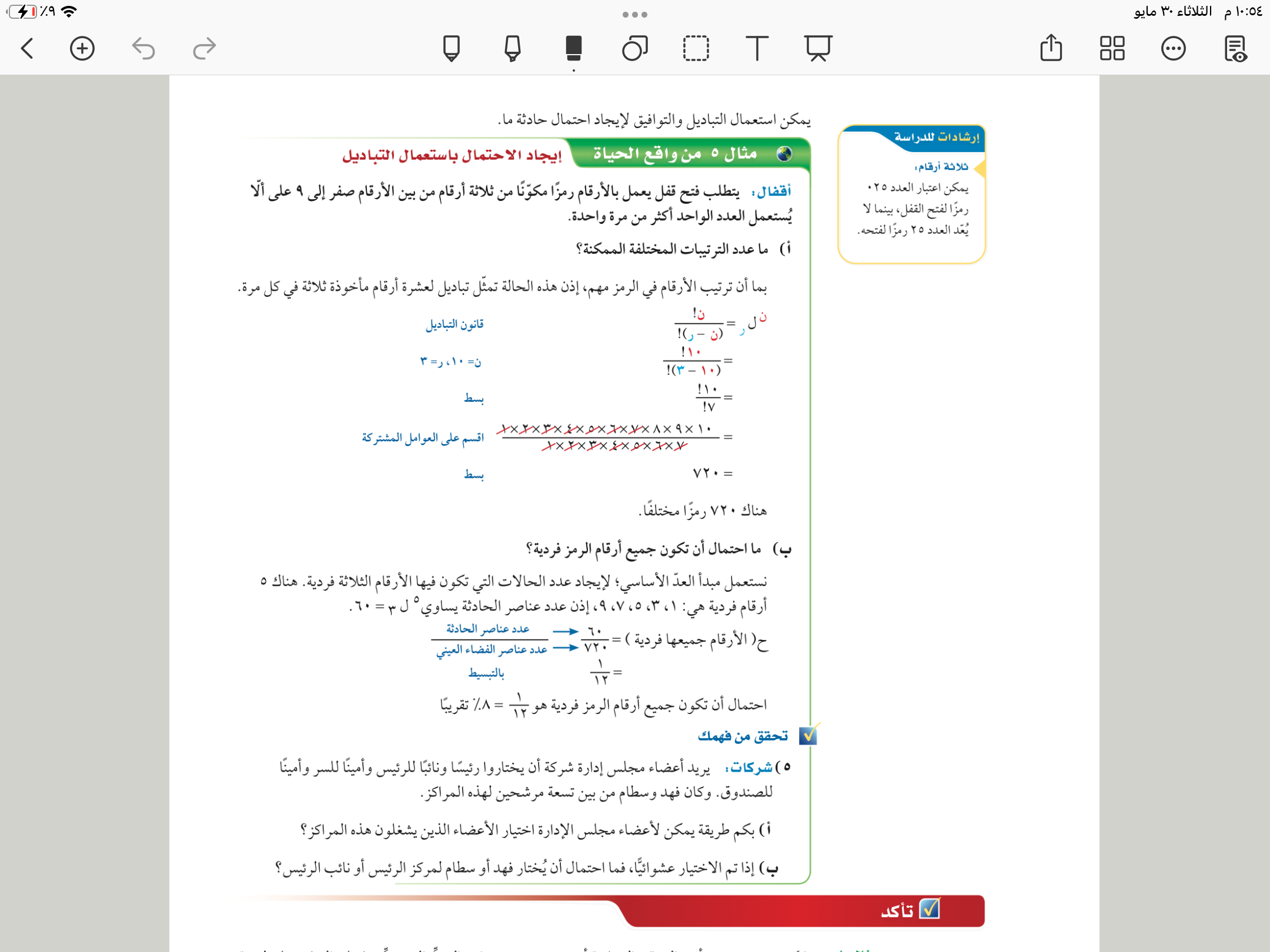 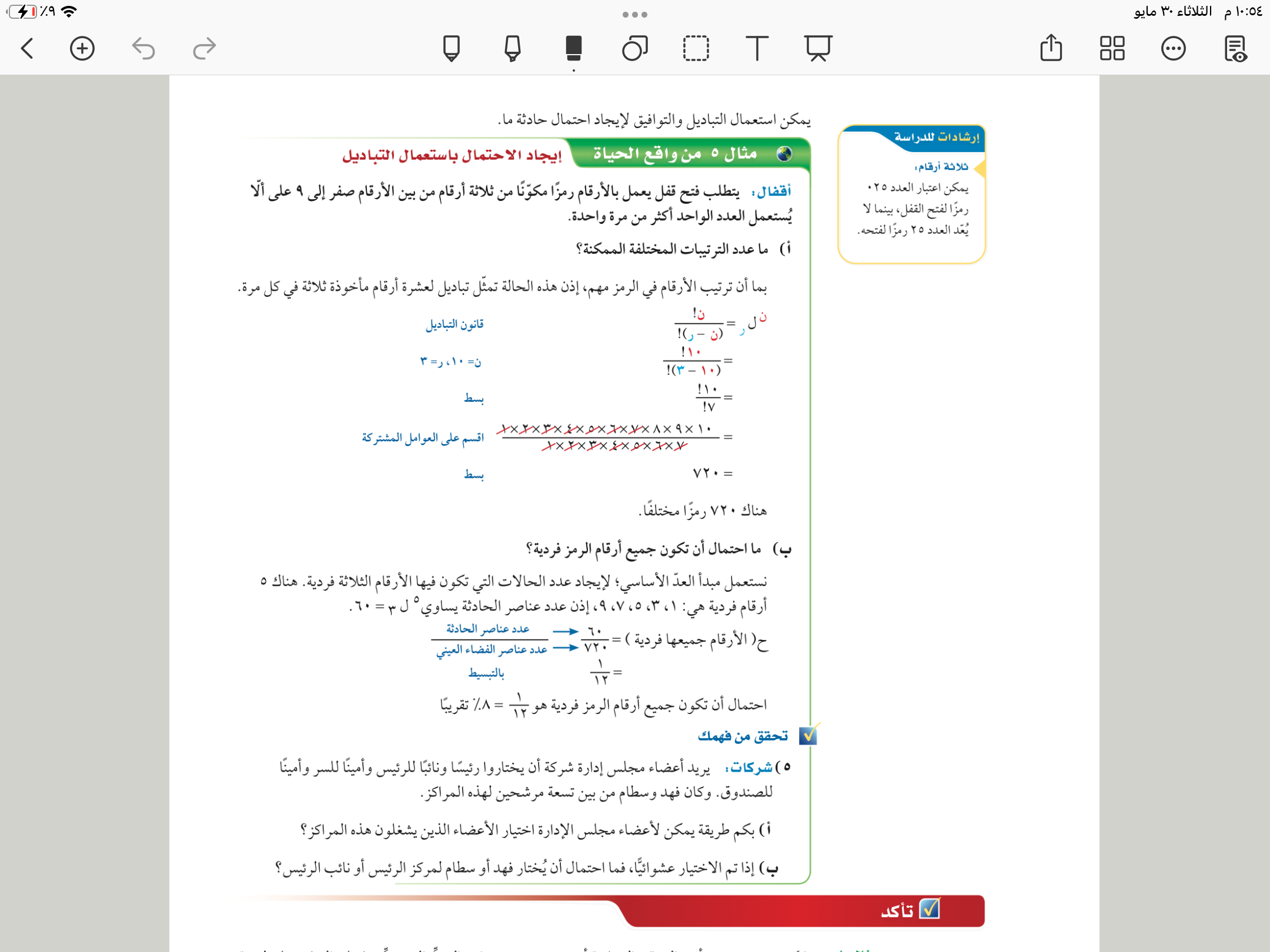 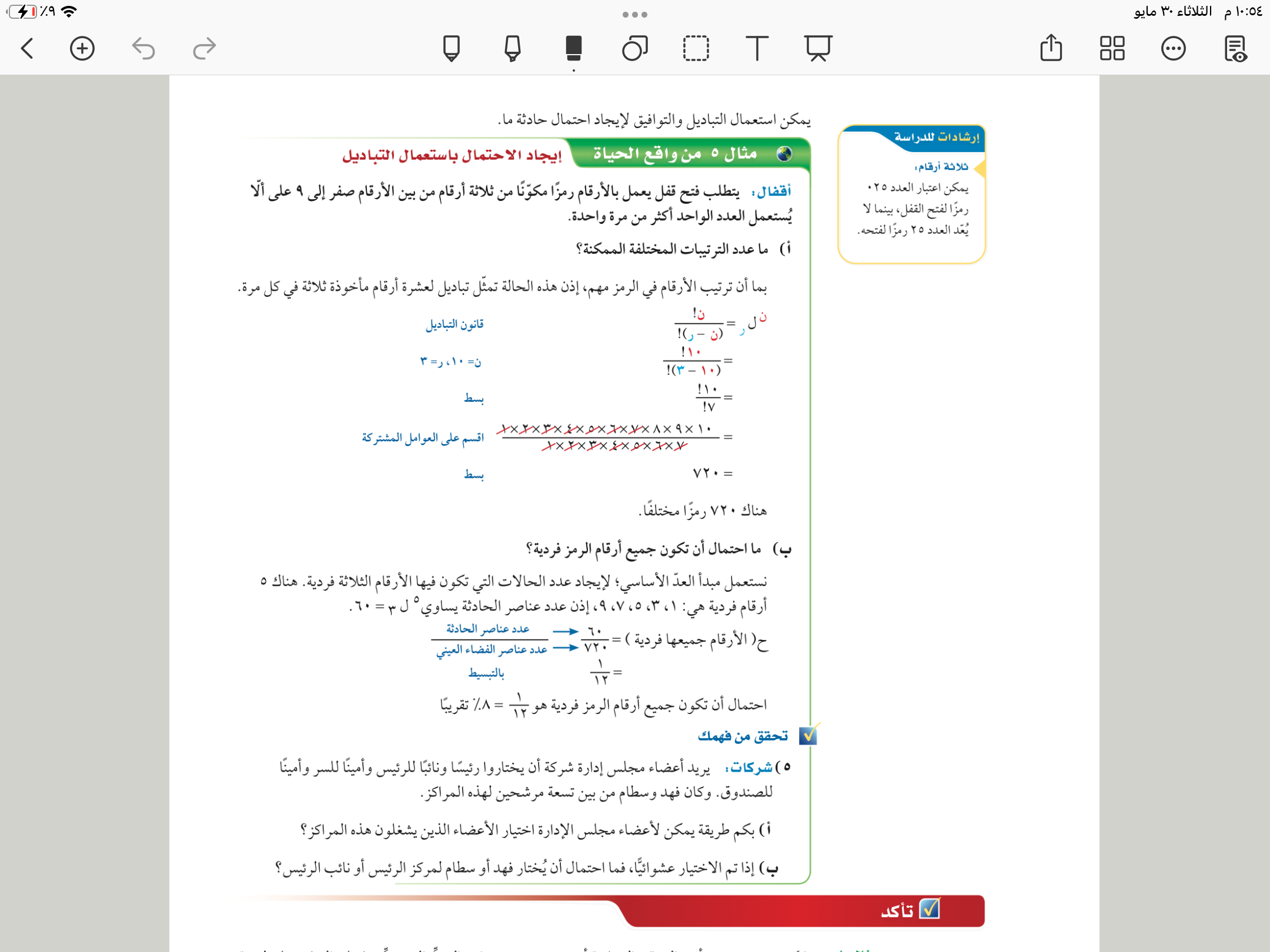 مثال
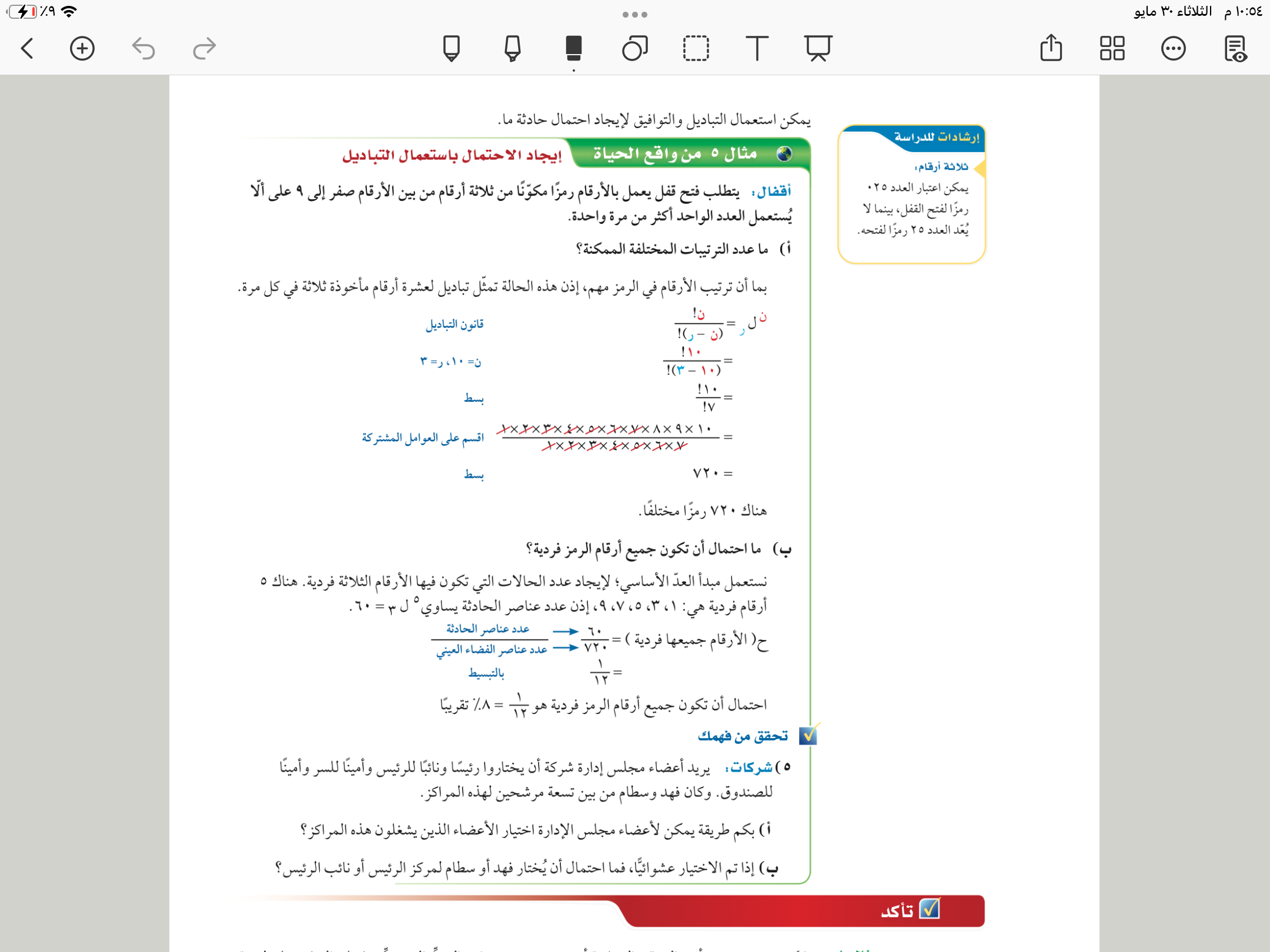 ١١٣
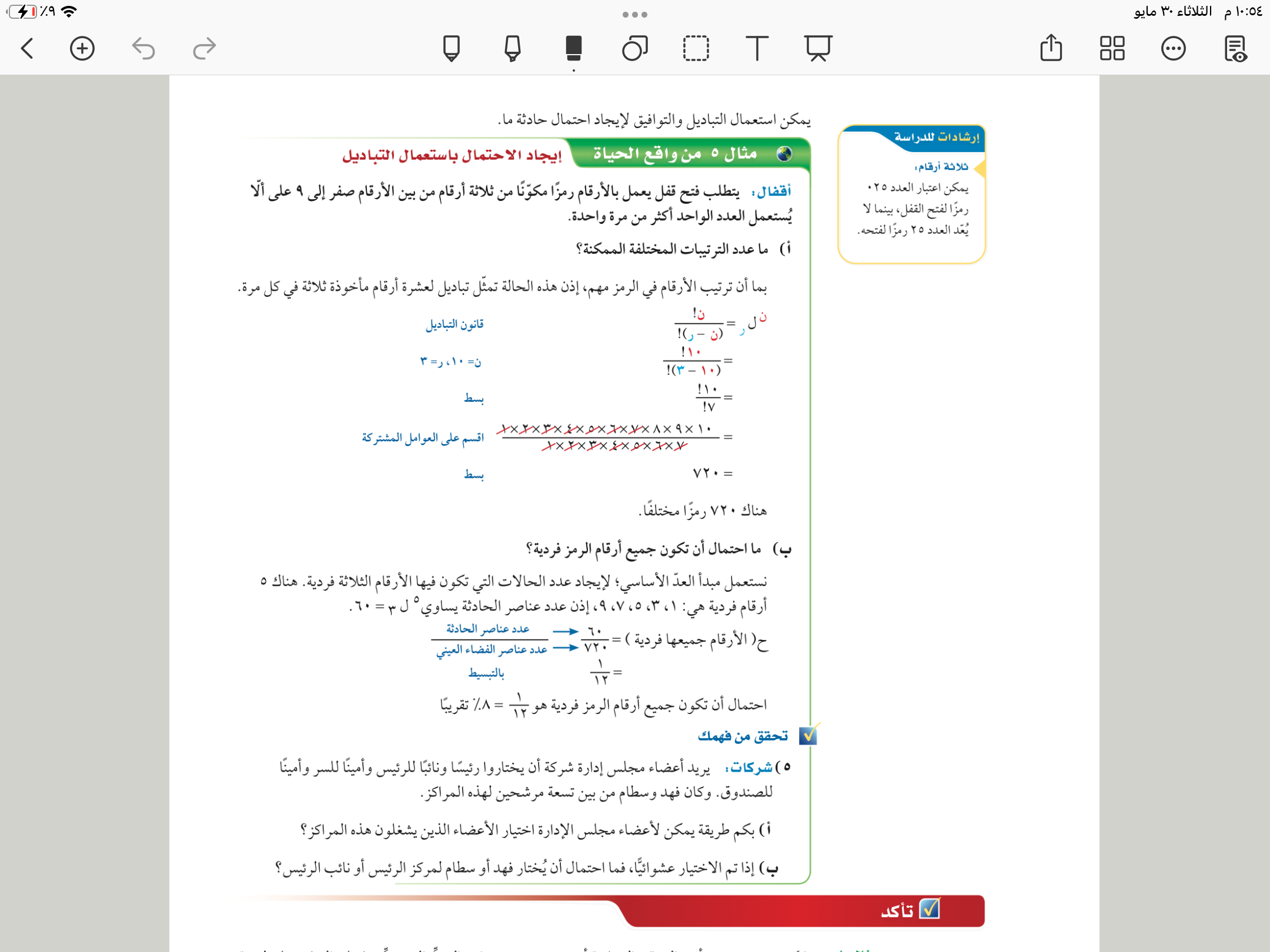 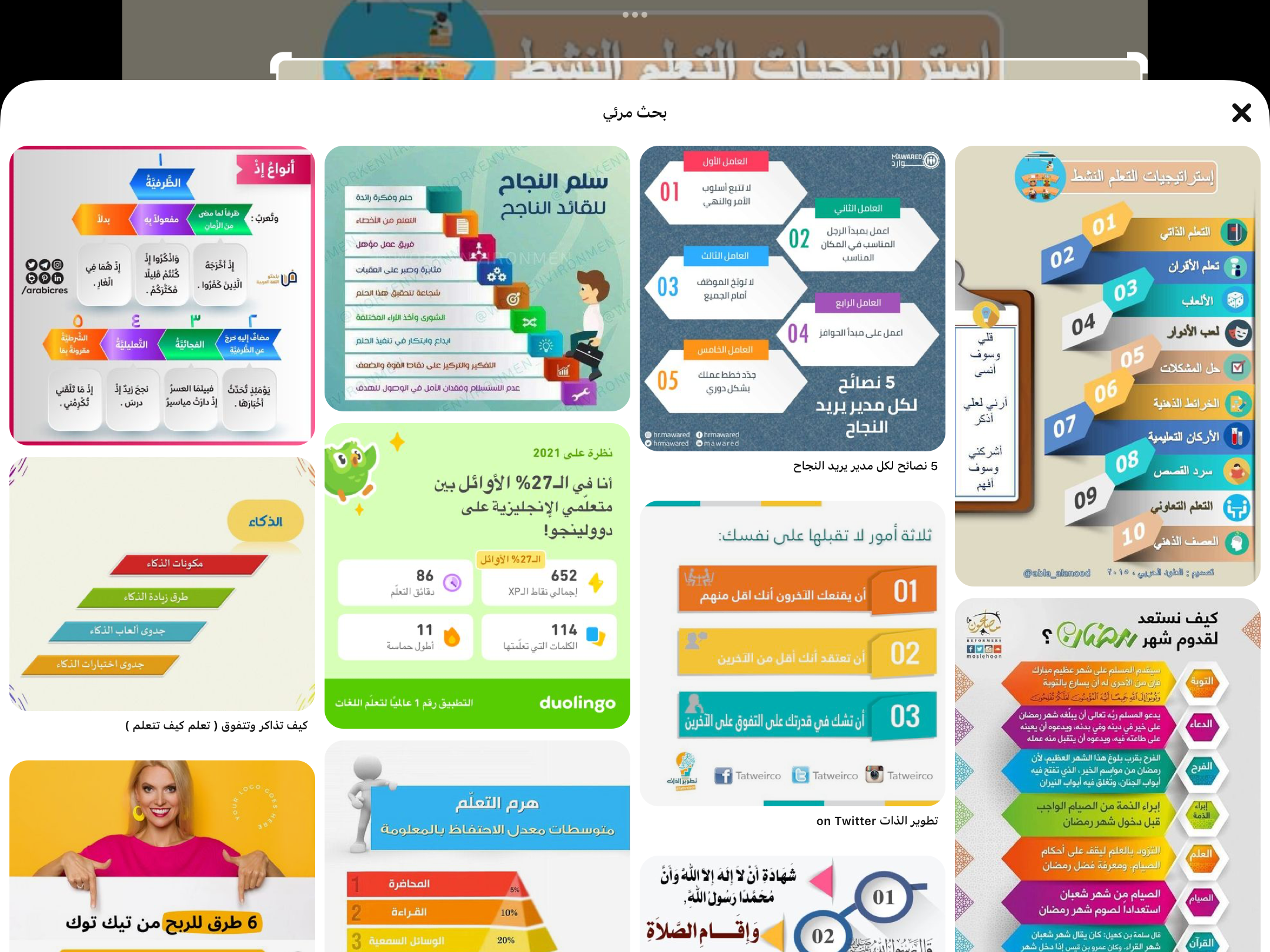 فكر 
زاوج 
شارك
تحقق من فهمك
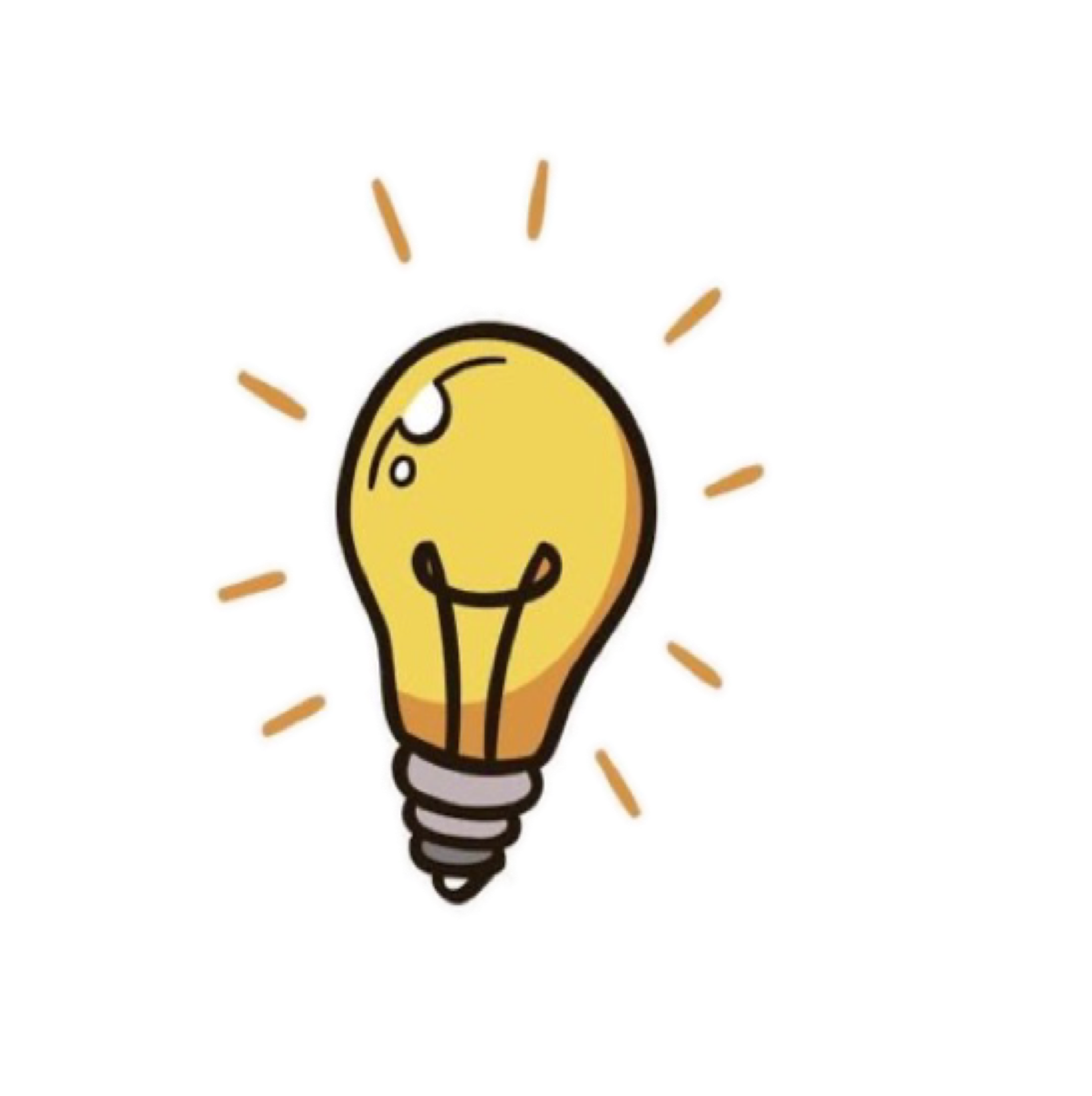 ١٠٥
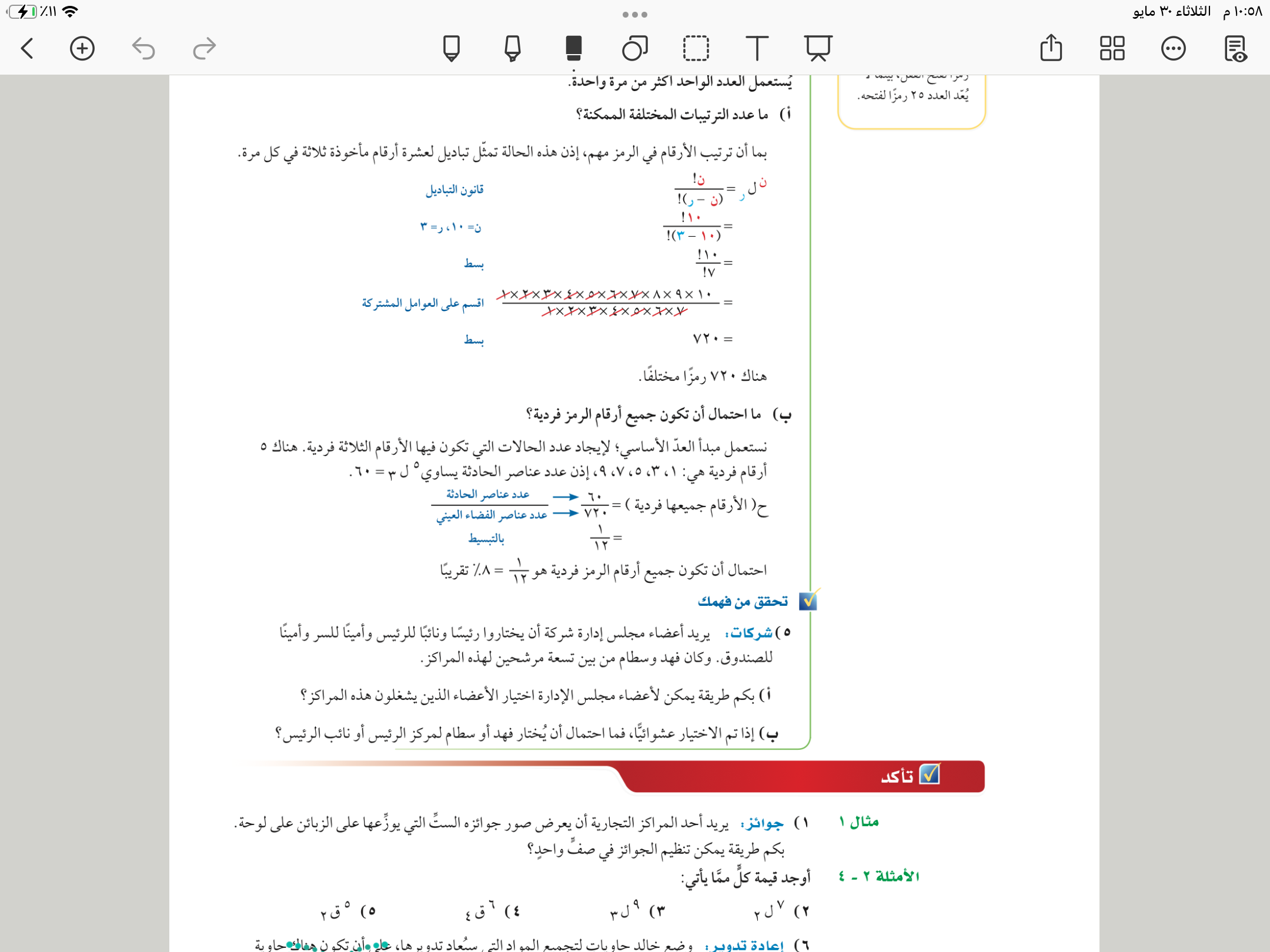 تأكد
١١٤
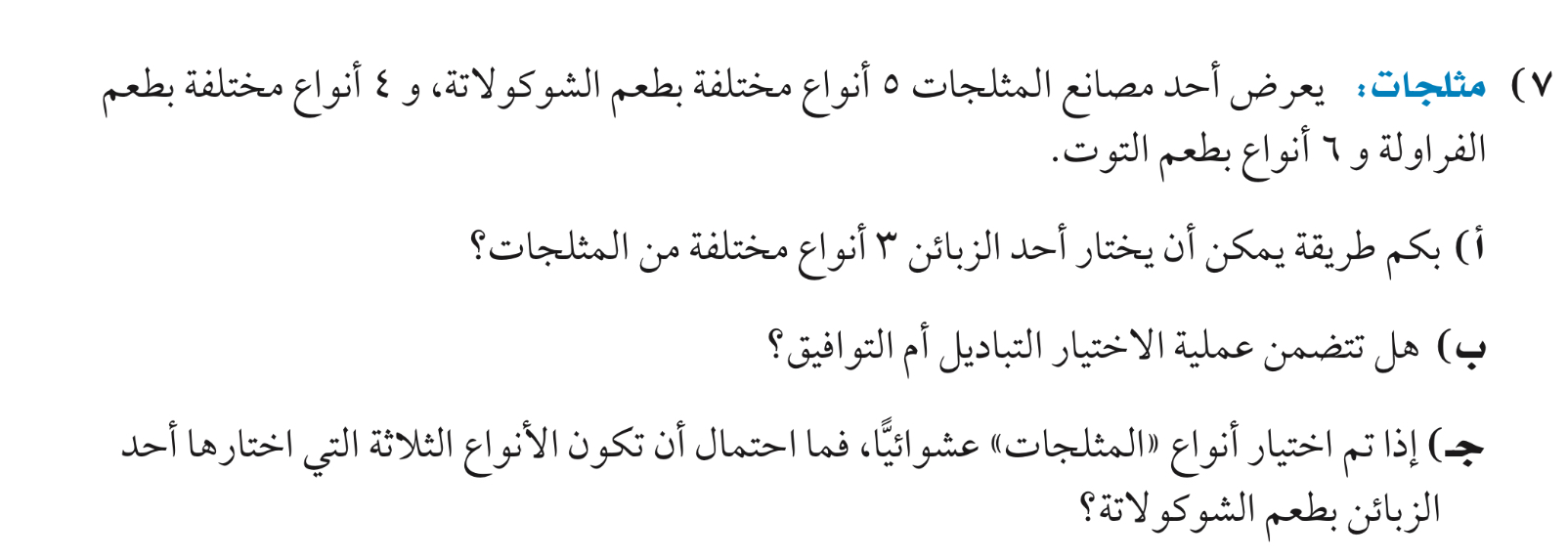 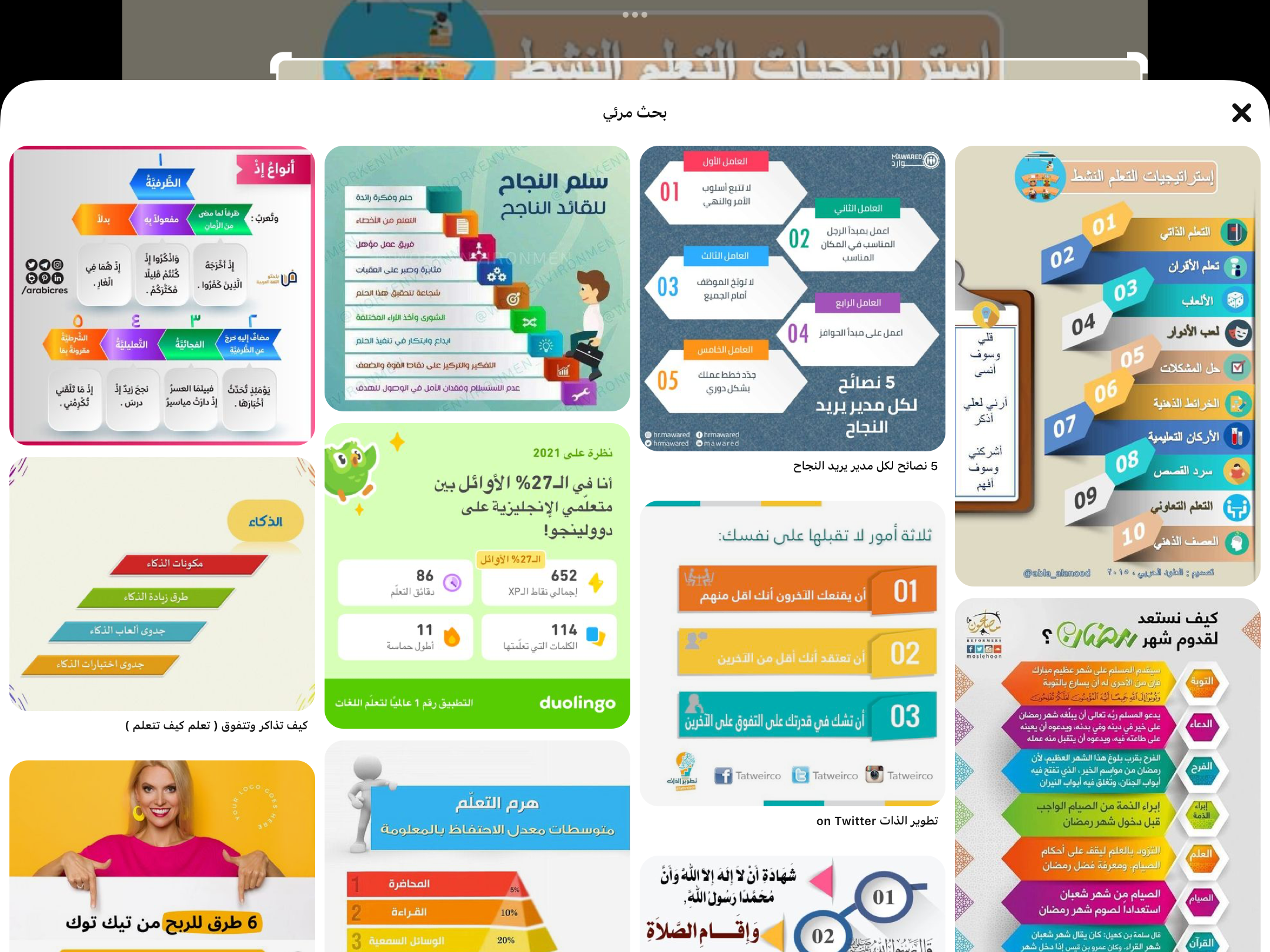 تأكد
١١٤
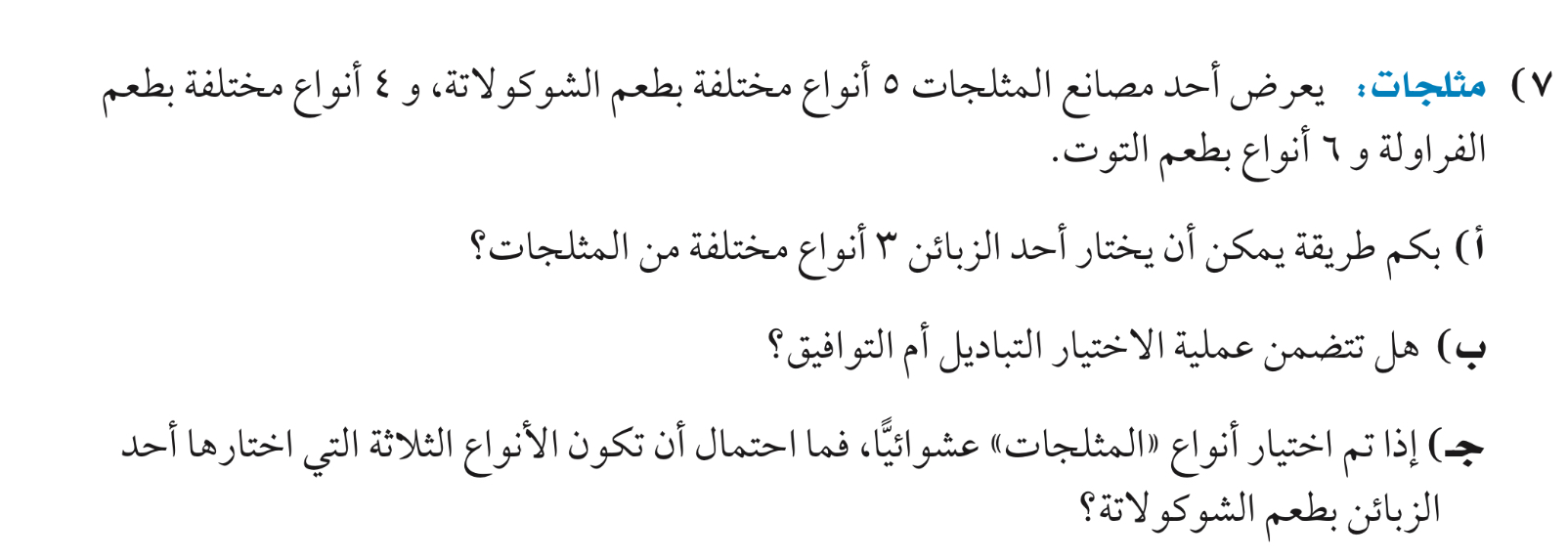 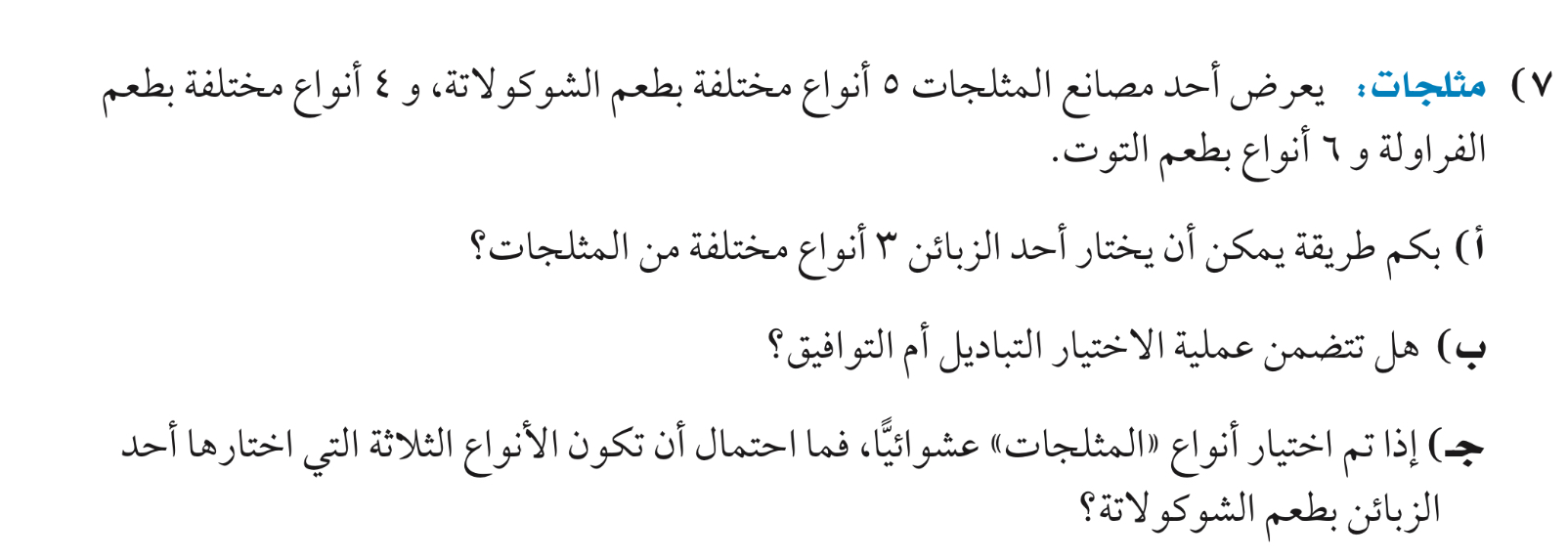 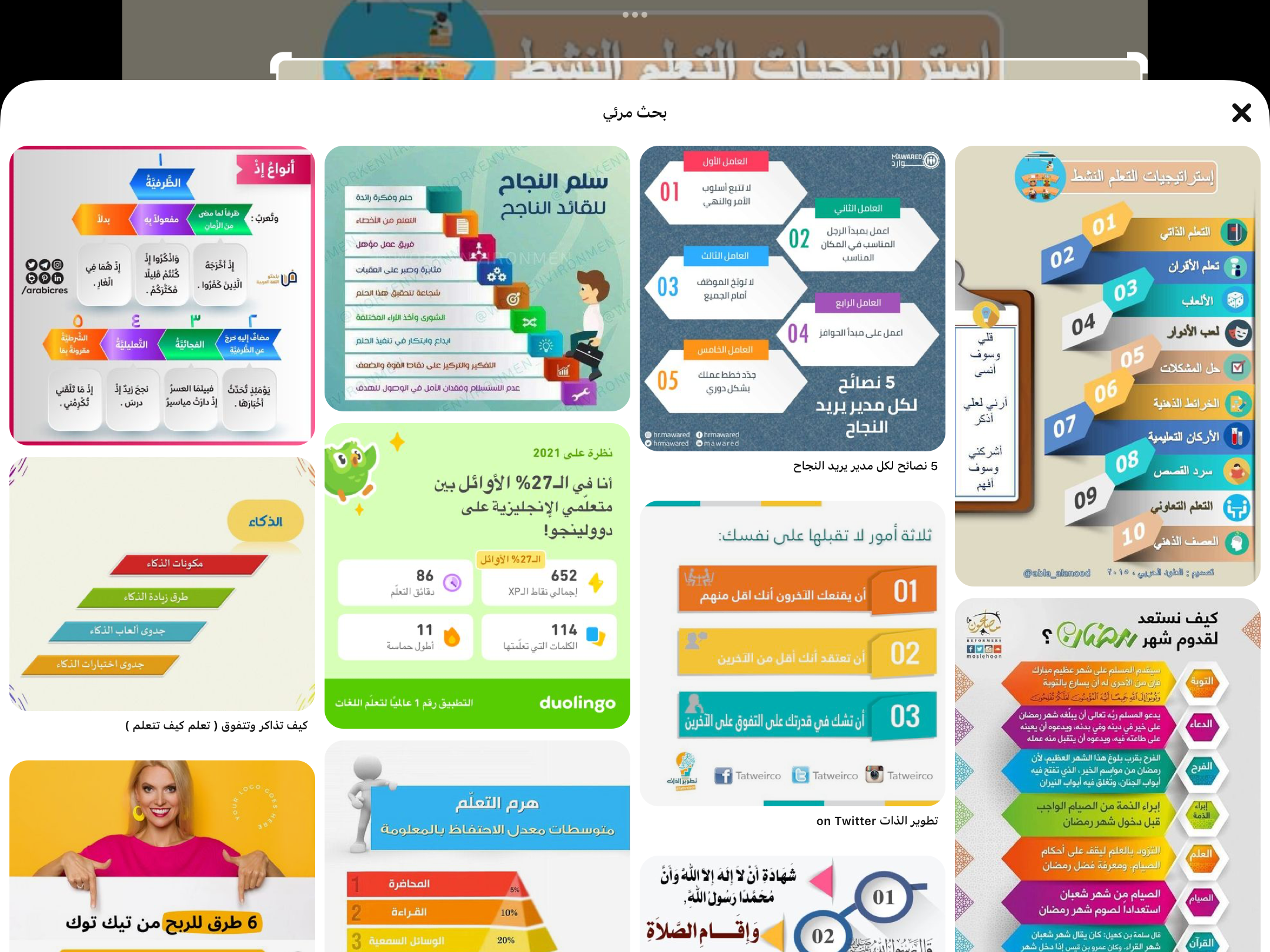 تدرب وحل المسائل
١١٤
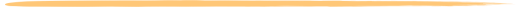 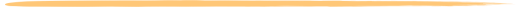 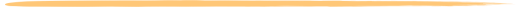 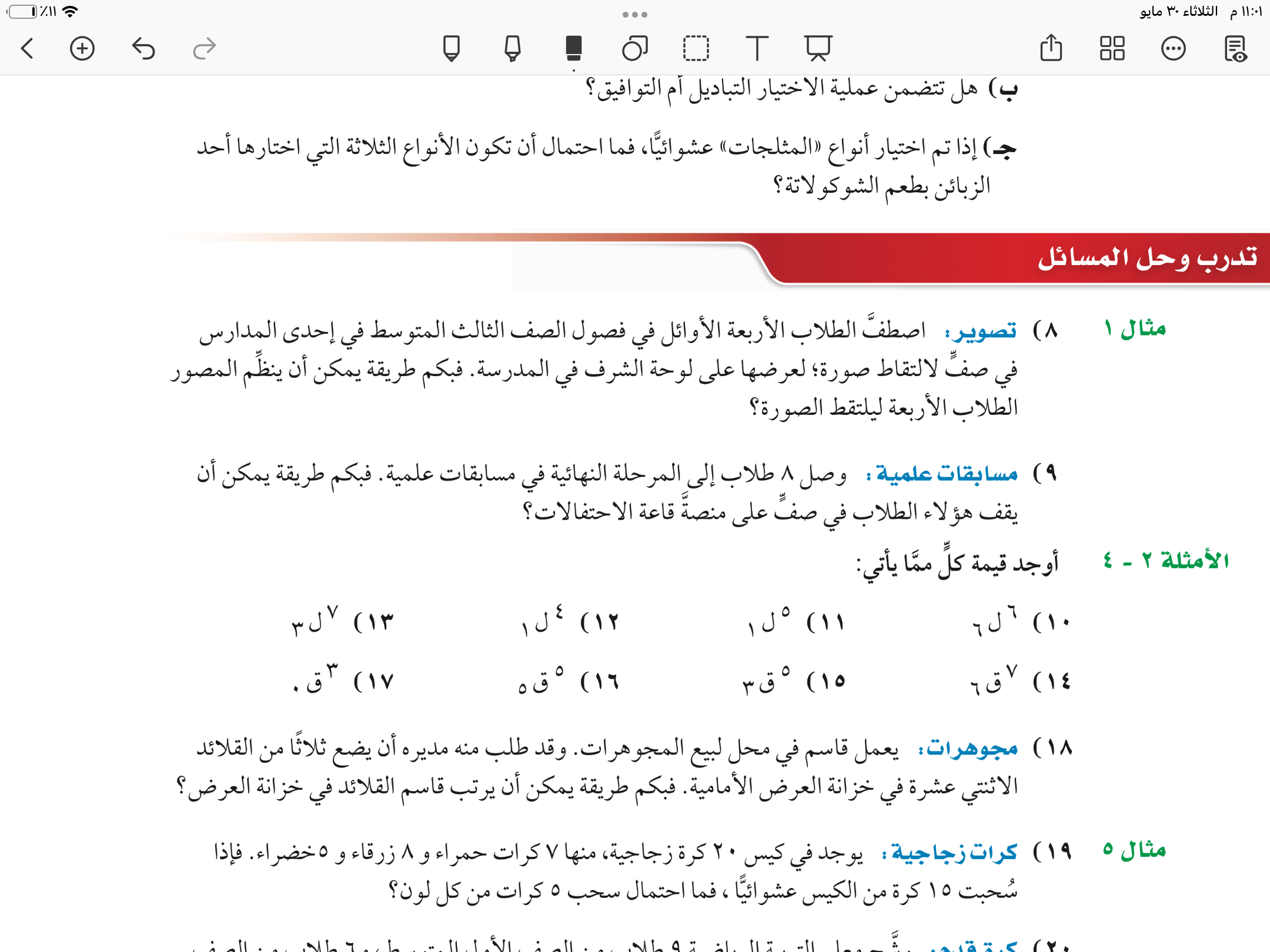 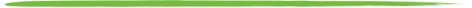 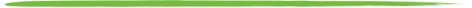 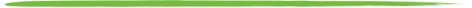 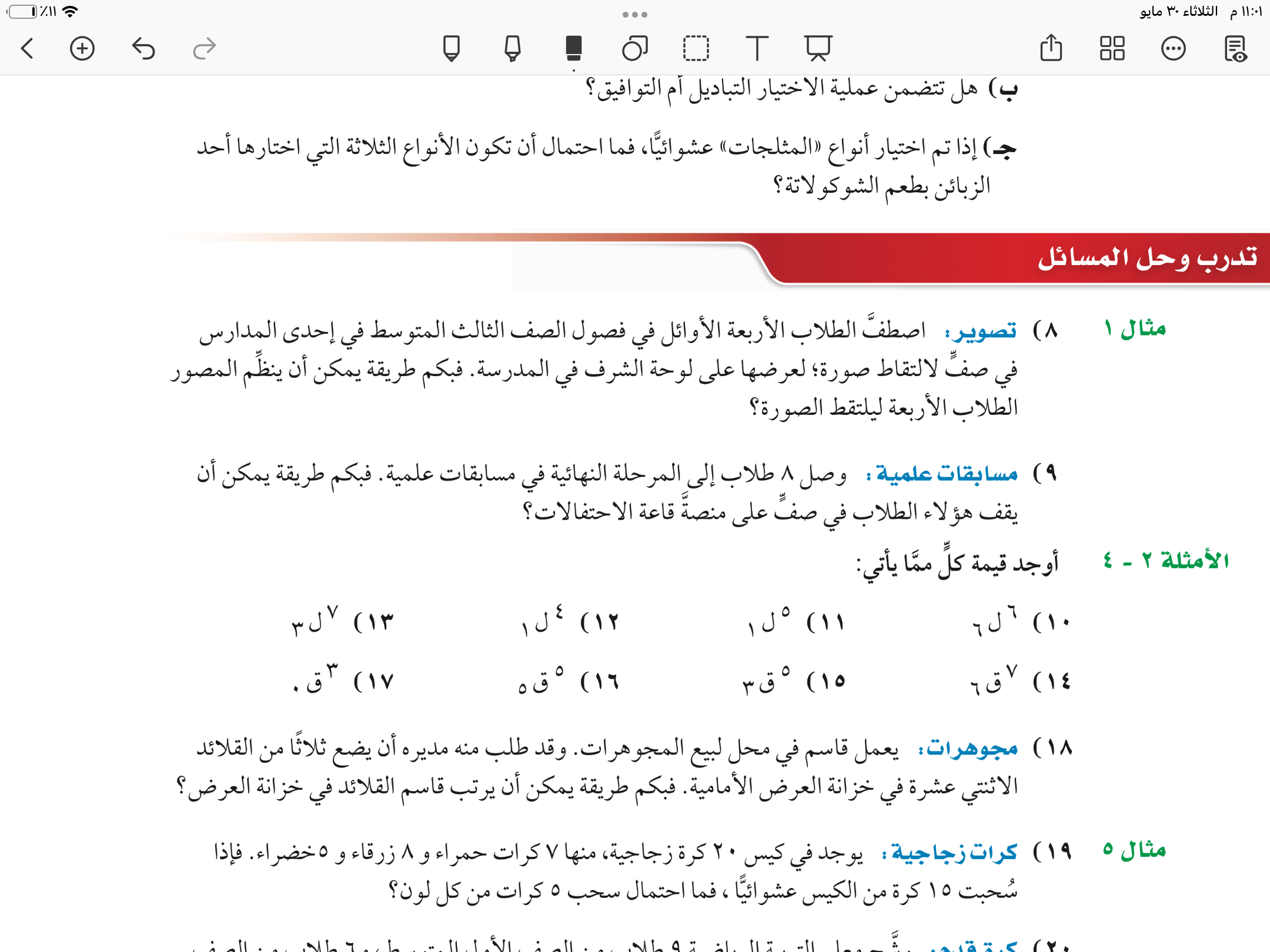 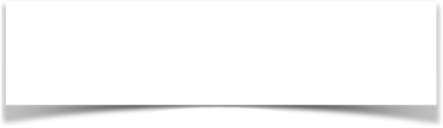 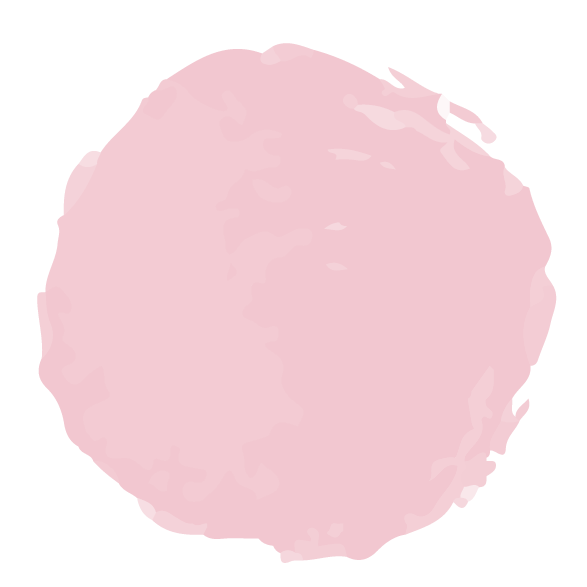 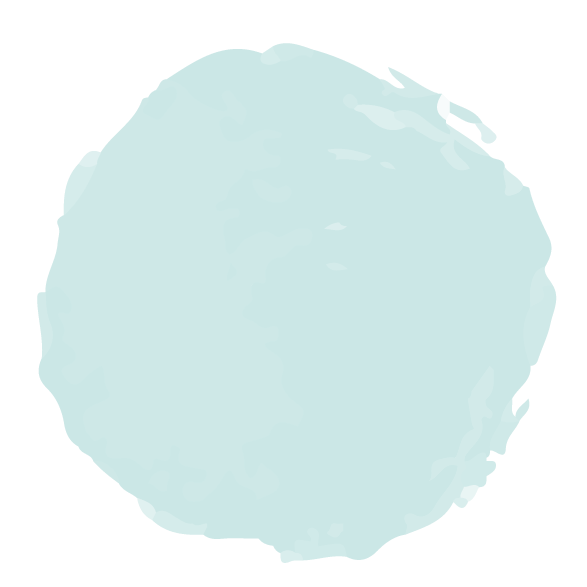 ١١٤
الاستفسارات
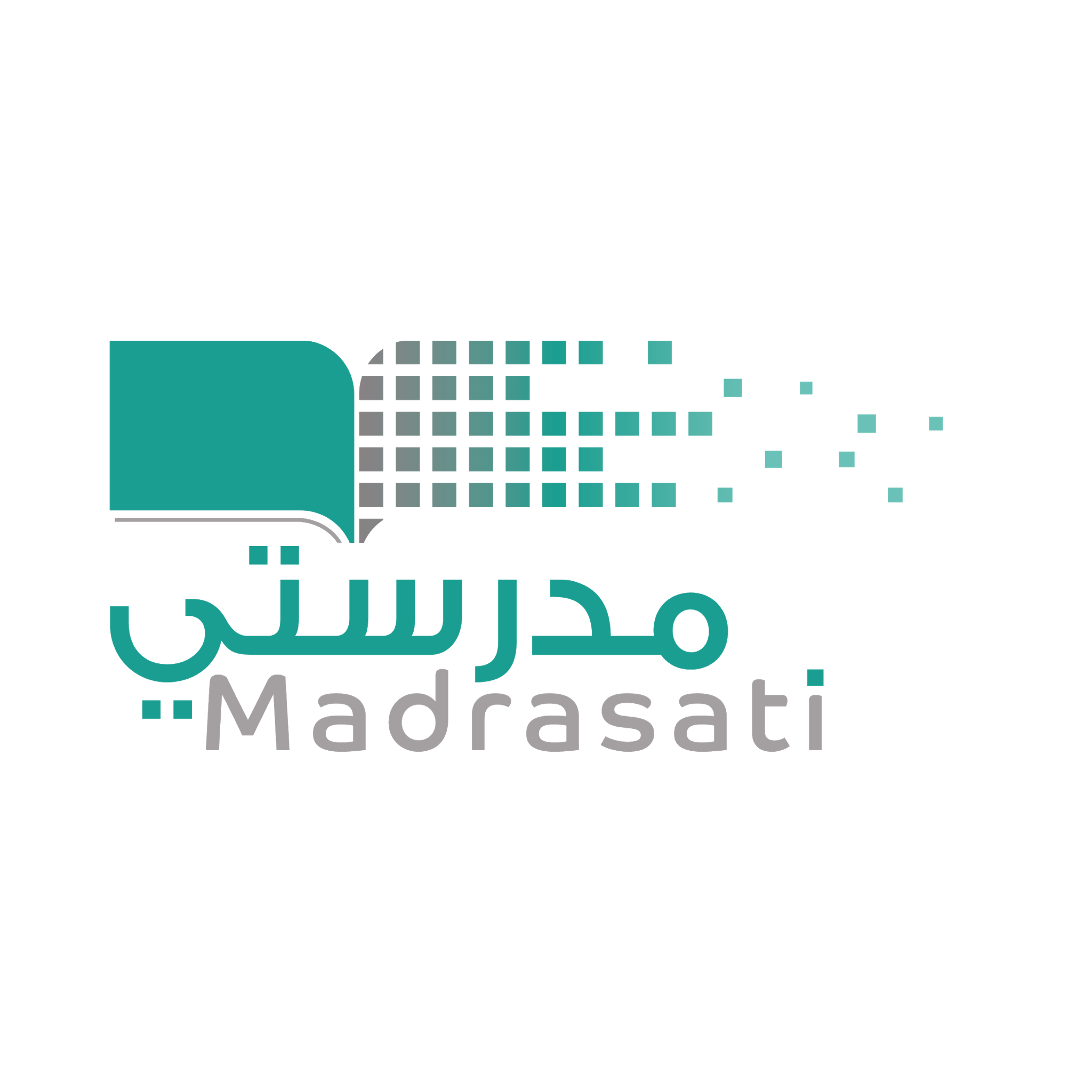 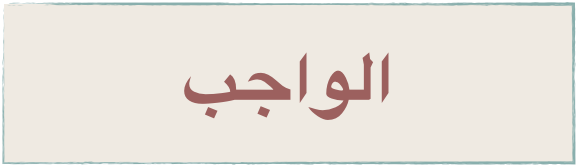 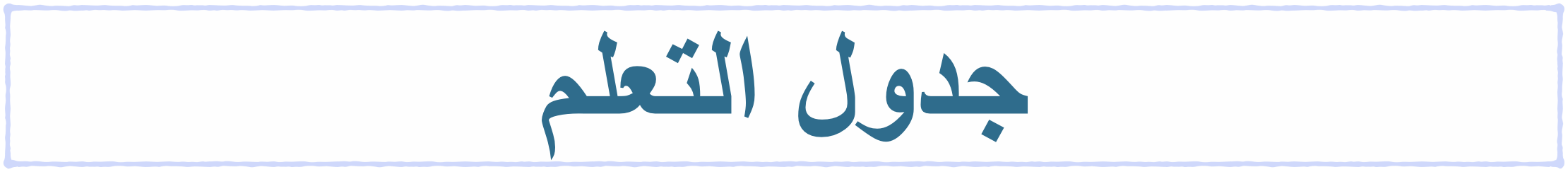 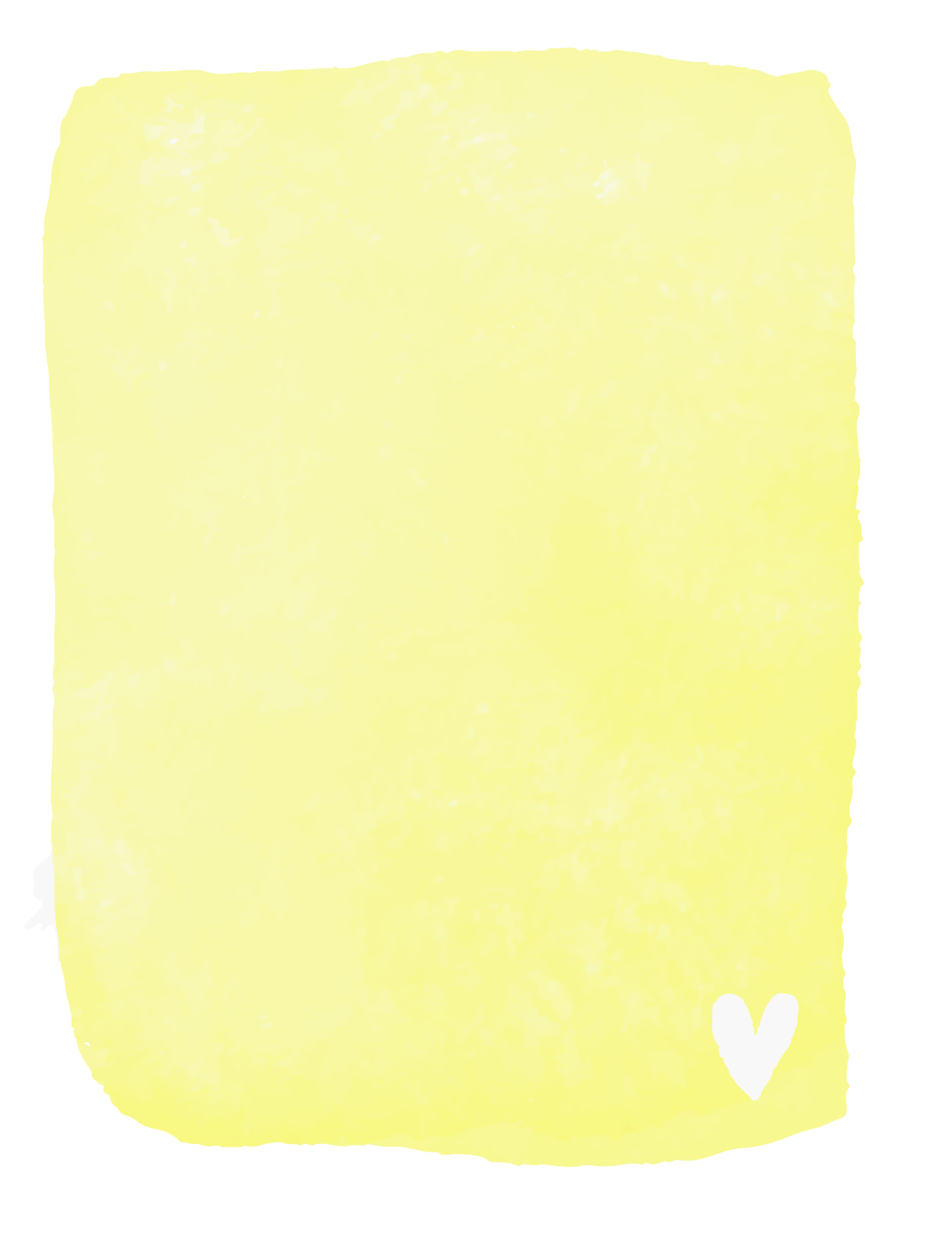 ماذا نعرف
ماذاسنتعلم
ماذا نعرف
ماذا تعلمنا
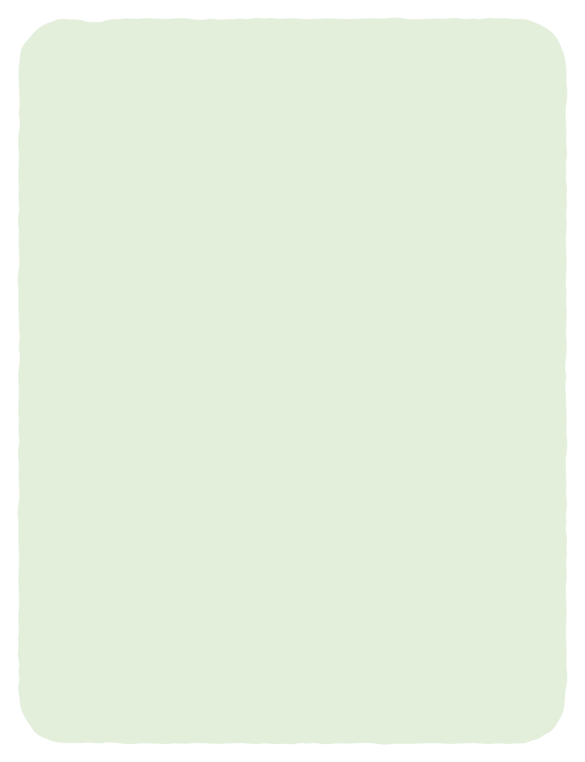 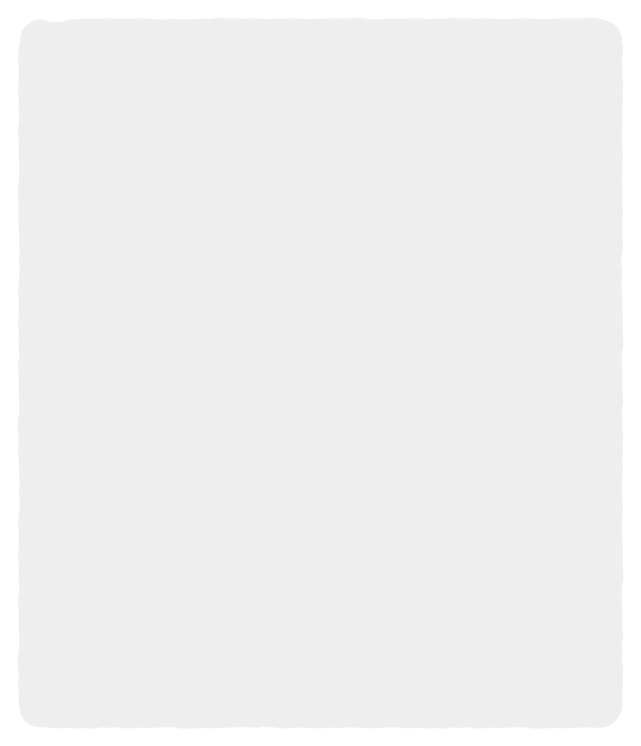 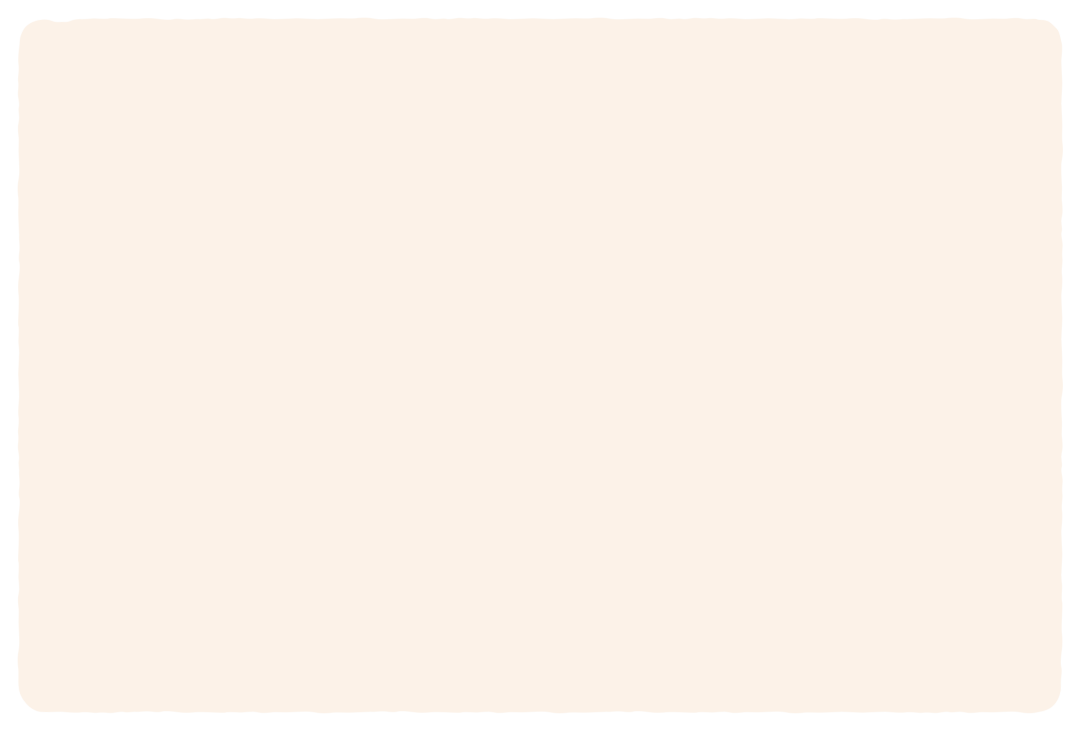 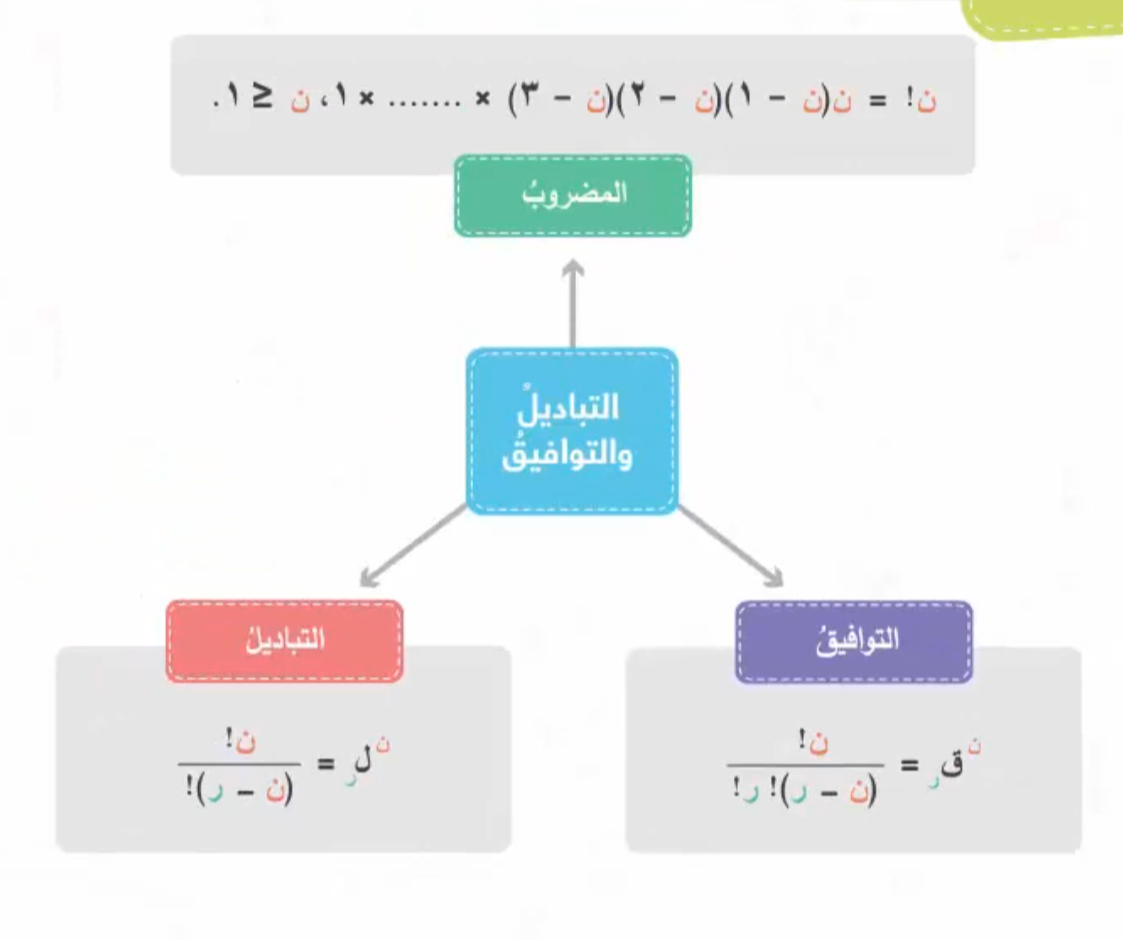 مبدأ العد الاساسي
عزيزتي الطالبة  
يمكنك زيارة قناة عين التعليمية للاستفادة
🎯 استعمال التباديل 

🎯 استعمال التوافيق
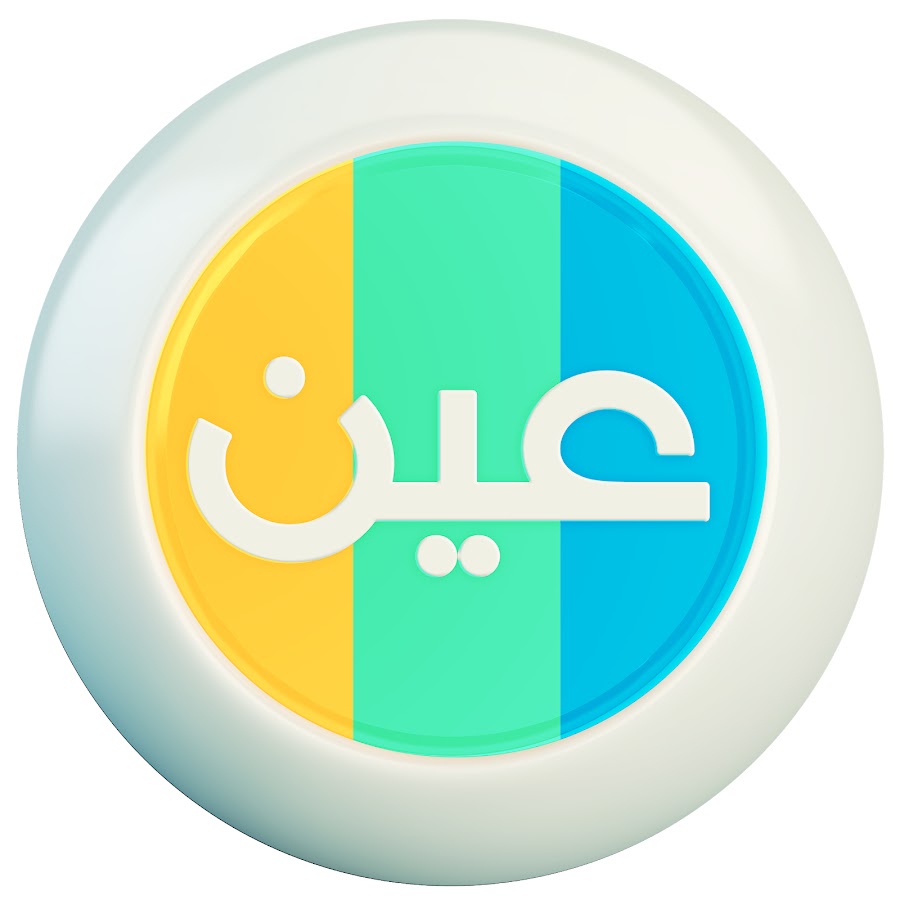 سُبْحَانَكَ اللَّهُمَّ وَبِحَمْدِكَ، أَشْهَدُ أَنْ لَا إِلَهَ إِلَّا أَنْتَ أَسْتَغْفِرُكَ وَأَتُوبُ إِلَيْكَ
https://linktr.ee/Refa2
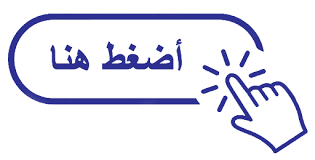 https://t.me/hasna_math
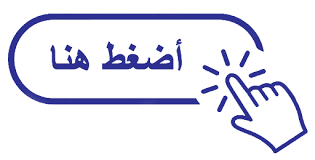